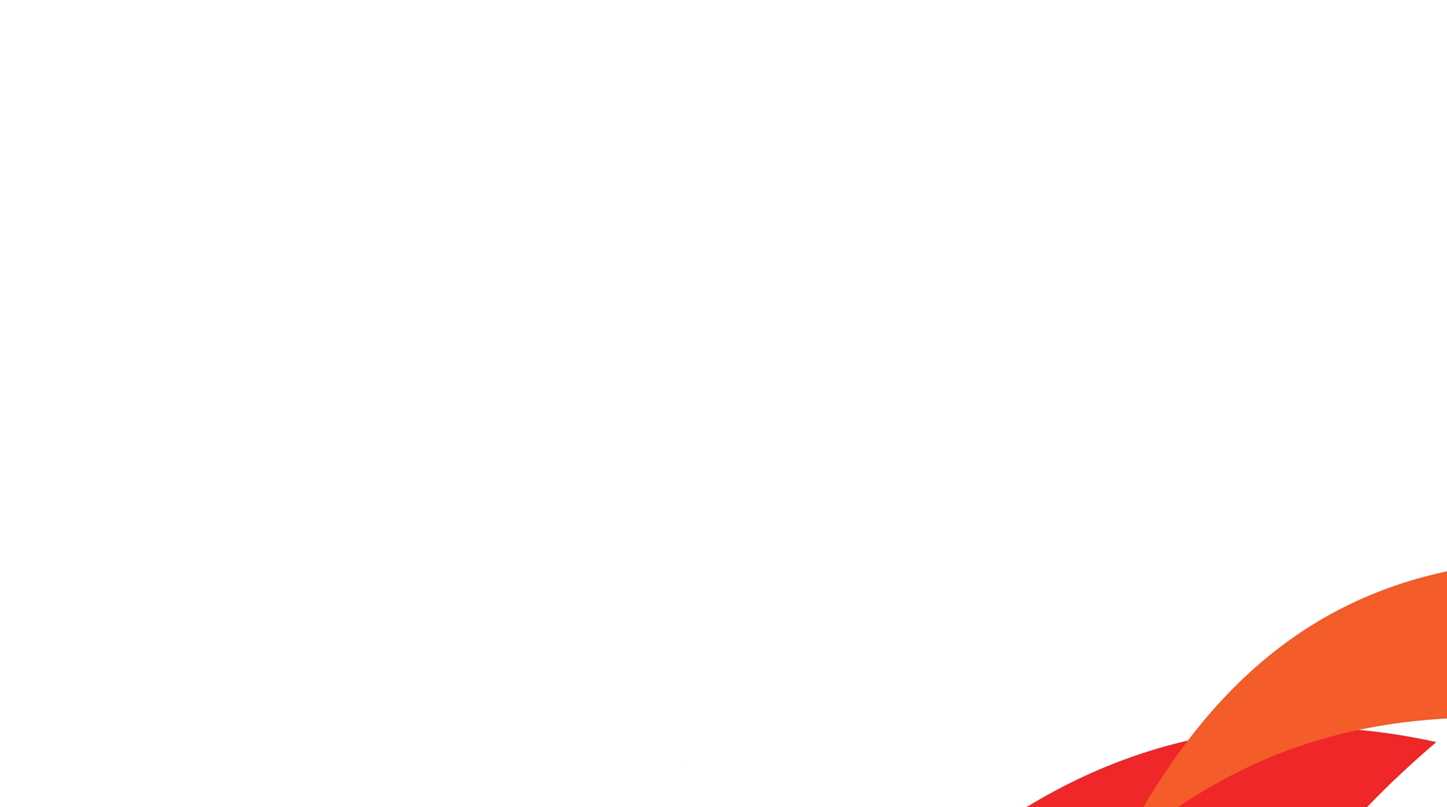 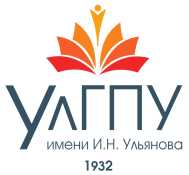 Развитие логического мышления младших школьников во внеурочной деятельности
Мишина Алевтина Петровна – декан факультета образовательных технологий и непрерывного образования ФГБОУ ВО «УлГПУ им. И.Н. Ульянова», кандидат педагогических наук, доцент
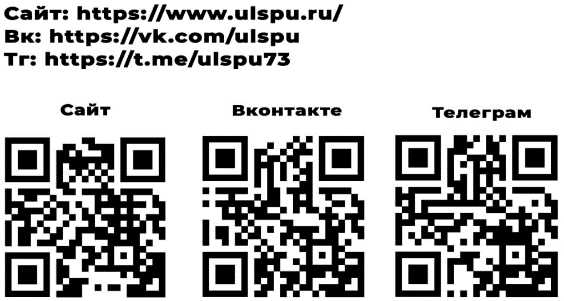 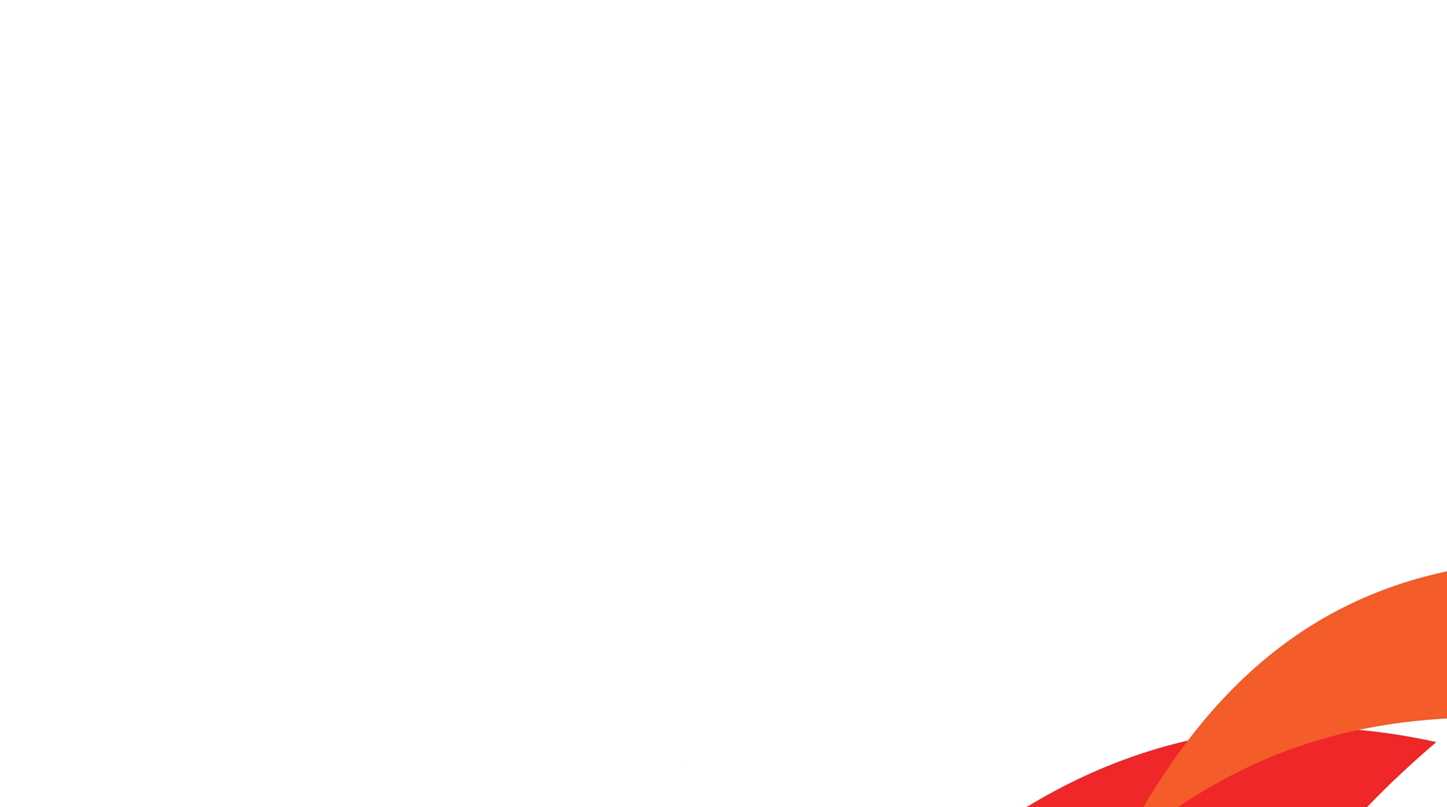 Мышление – это высший познавательный психический процесс, сутью которого является приобретение ранее не известного знания на основе творческого отражения и преобразования человеком действительности; обобщенное отраженное и опосредованное познание действительности
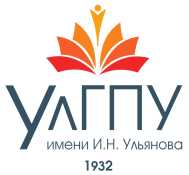 Виды мышления:
наглядно-действенное (познание с помощью манипулирования предметами (игрушками);
наглядно-образное (познание с помощью представлений предметов явлений);
словесно-логическое (познание с помощью понятий, слов, рассуждений).
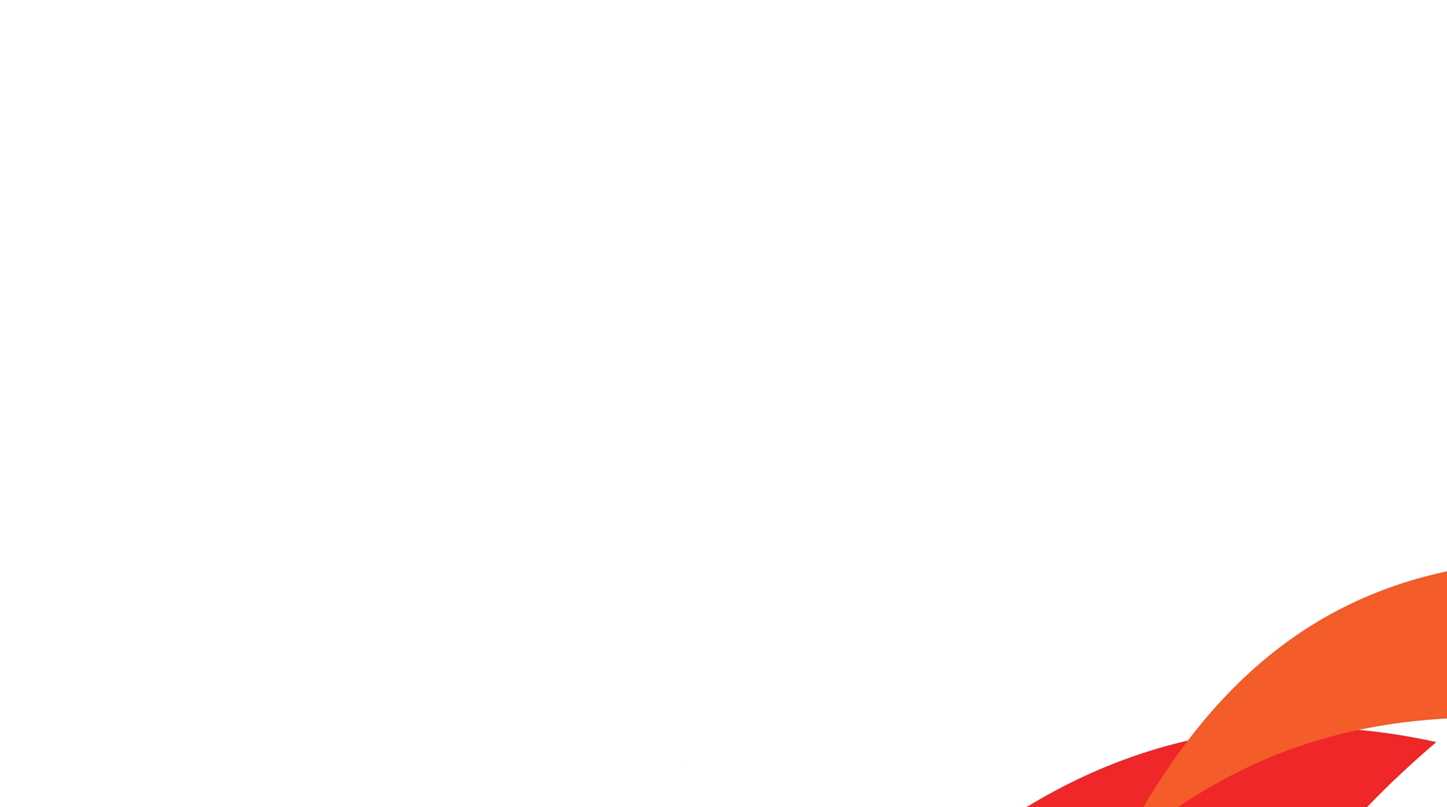 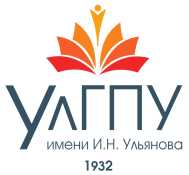 Роль логического мышления
Способность логически мыслить позволяет:
понимать происходящее вокруг;
определять существенные признаки, связи в предметах и явлениях окружающей действительности;
делать умозаключения, решать различные задачи, проверять решения;
доказывать, опровергать точку зрения.
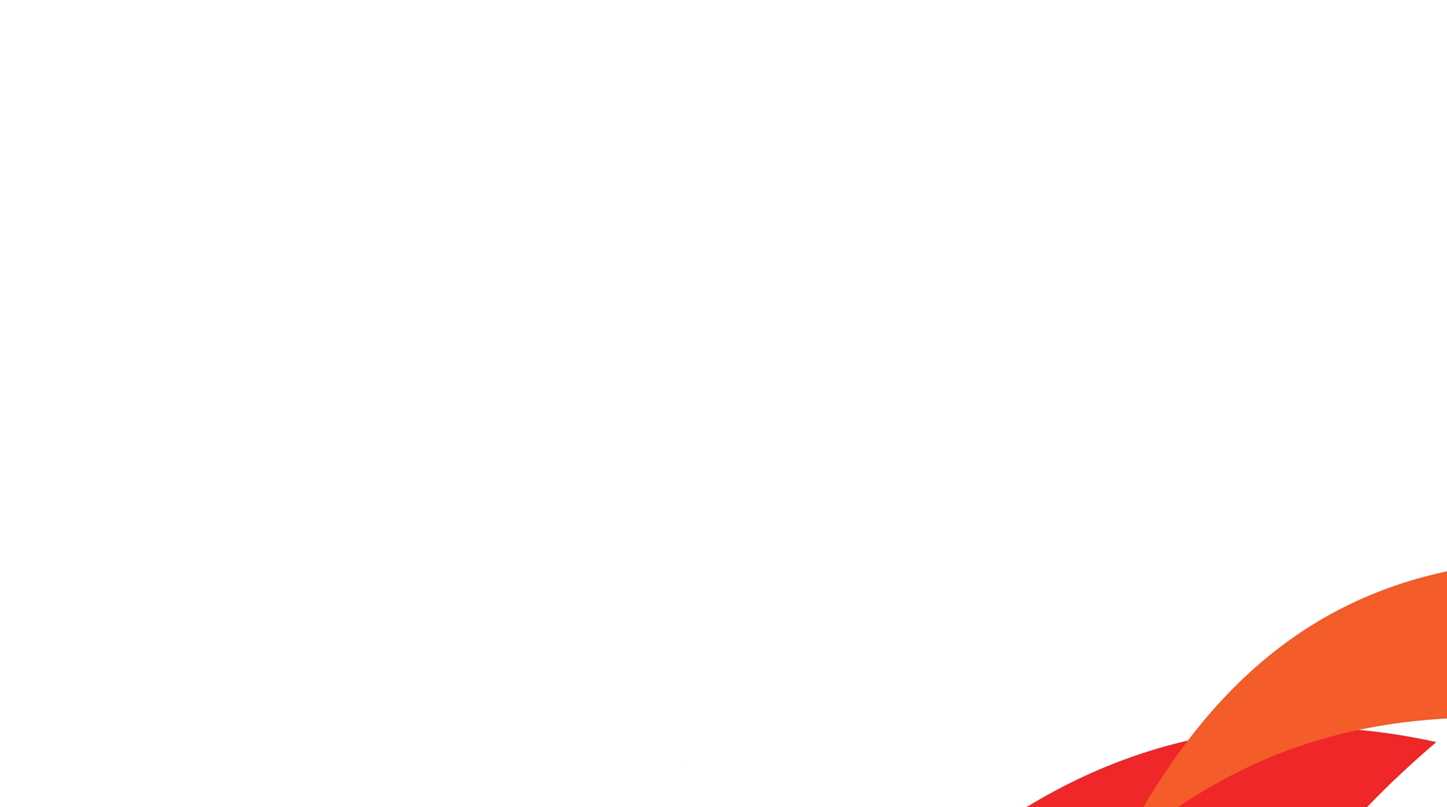 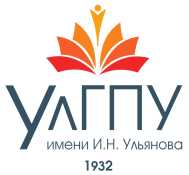 Особенности мышления младших школьников
мышление становится доминирующей функцией;
преимущественно конкретно, опирается на наглядные образы и представления (содержание понятий и обобщений определяется в основном наглядно воспринимаемыми признаками предметов); 
переход от наглядно-образного к словесно-логическому, понятийному мышлению (конкретное мышление, связанное с реальной действительностью и непосредственным наблюдением, уже подчиняется логическим принципам, однако отвлеченные, формально-логические рассуждения детям еще не доступны); 
феномен Пиаже (не владение принципом сохранения (количества, объема, массы), спонтанное овладение действием количественного сравнения);
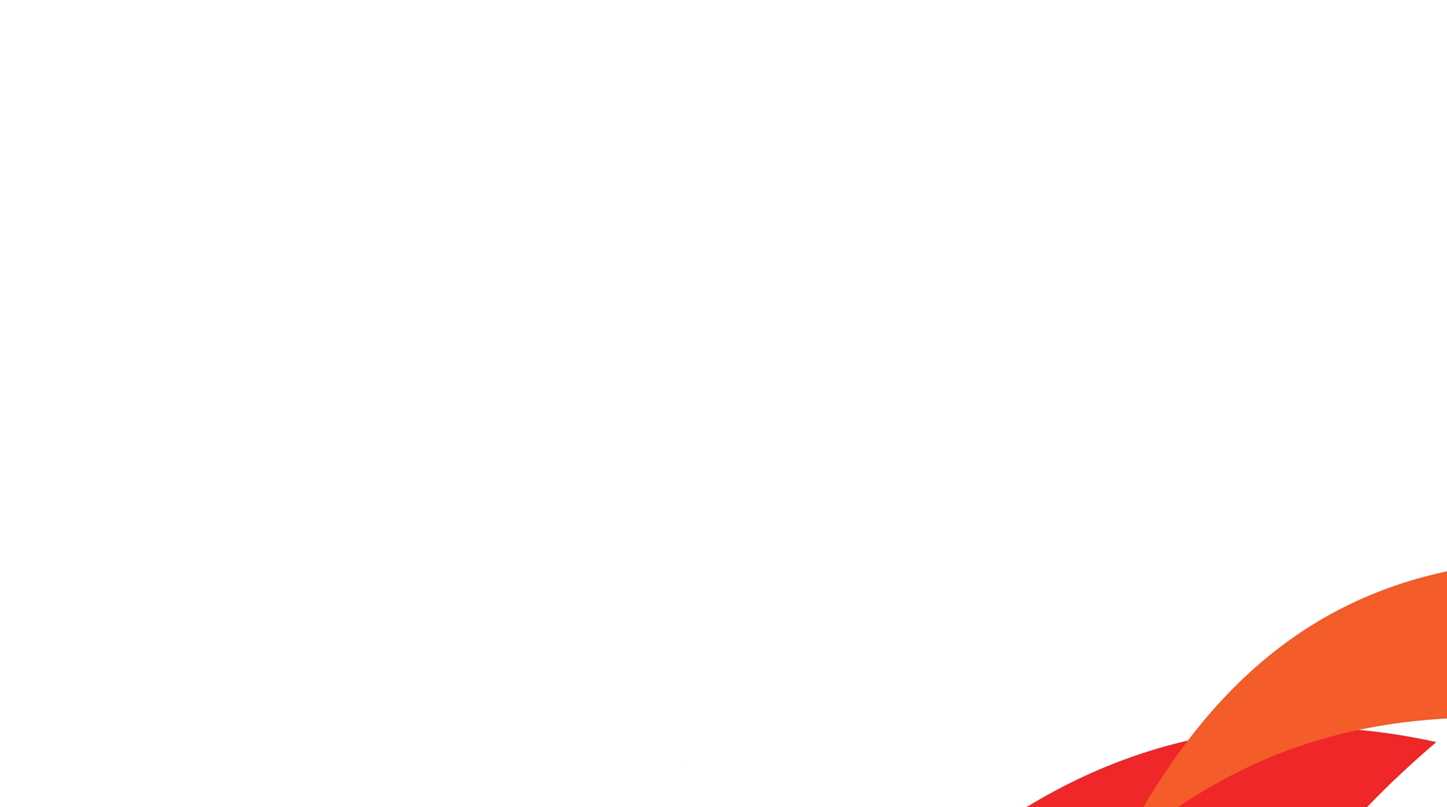 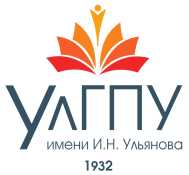 Логическое мышление – такое мышление которое происходит в форме рассуждений, является обоснованным, последовательными не имеющим противоречий
Логические формы мышления:
понятие – мысль, которая отражает общие, существенные и отличительные признаки предметов и явлений действительности (общие, единичные);
суждение – такая форма мышления, в которой отражаются связи между предметами и явлениями действительности или между их свойствами и признаками (общие, частные, единичные);
умозаключение – такая форма мышления, которая позволяет человеку делать выводы из ряда суждений (индукция, дедукция, аналогия).
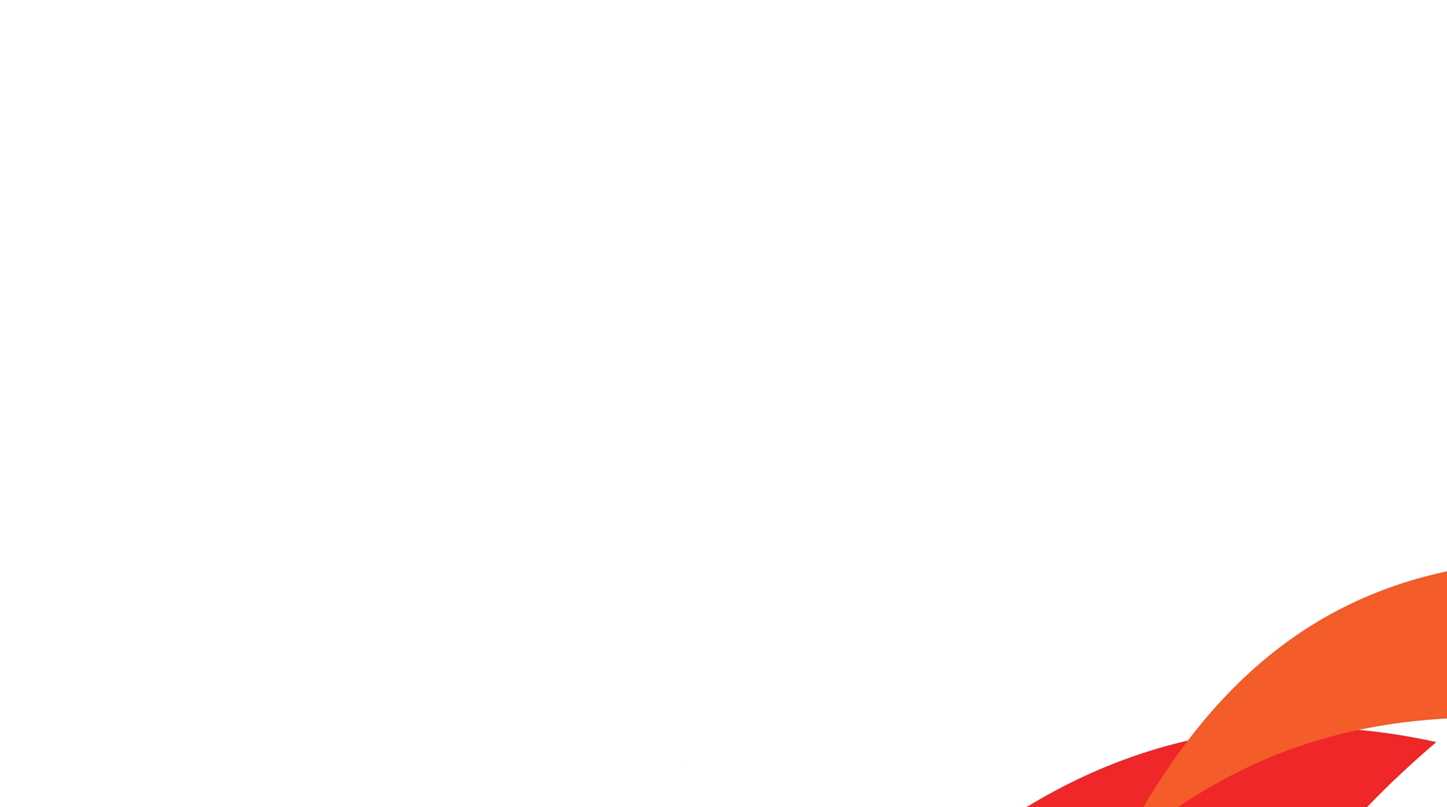 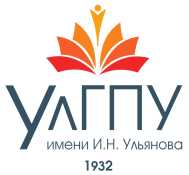 Мыслительные операции
Анализ – это мысленное разложение предмета или явления на части.
Синтез – это мысленное объединение частей в единое целое.
Абстракция – это мысленное выделение одних признаков и отделение от каких-либо других.
Обобщение – это такое мысленное объединение всех предметов по каким-либо признакам или явлениям.
Сравнение - процесс качественного или количественного сопоставления предметов и явлений, цель которого нахождение сходства и различия между ними.
Конкретизация – это процесс обратный абстрагированию, мысленное представление чего-то, что определяет какое-либо понятие или общее положение.
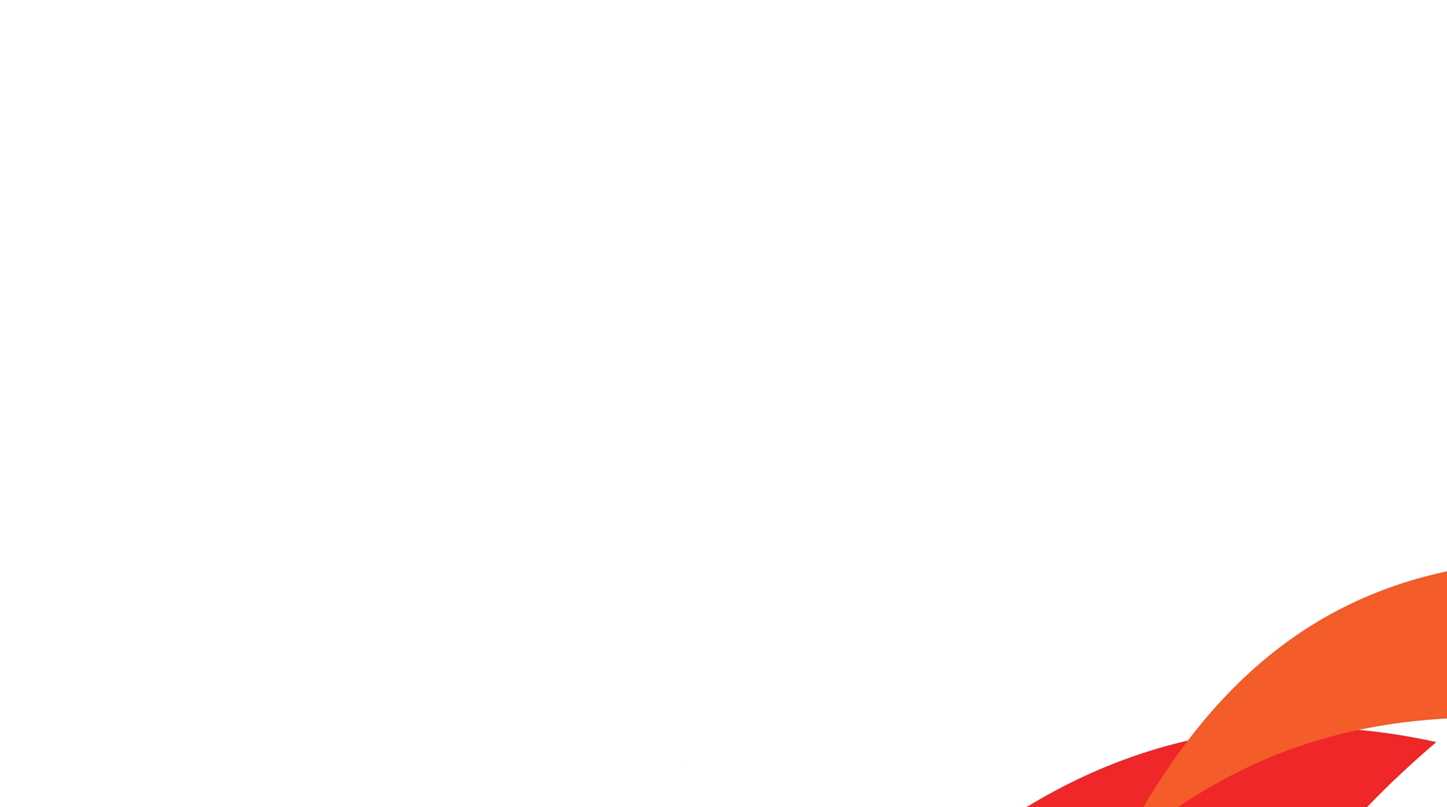 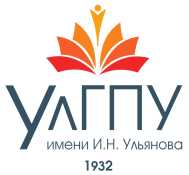 Базовые логические универсальные действия обеспечивают формирование:
умение сравнивать объекты, устанавливать основания для сравнения, устанавливать аналогии;
объединять части объекта (объекты) по определённому признаку;
определять существенный признак для классификации, классифицировать предложенные объекты;
находить закономерности и противоречия в рассматриваемых фактах, данных и наблюдениях на основе предложенного учителем алгоритма;
выявлять недостаток информации для решения учебной (практической) задачи на основе предложенного алгоритма;
устанавливать причинно-следственные связи в ситуациях, поддающихся непосредственному наблюдению или знакомых по опыту, делать выводы.
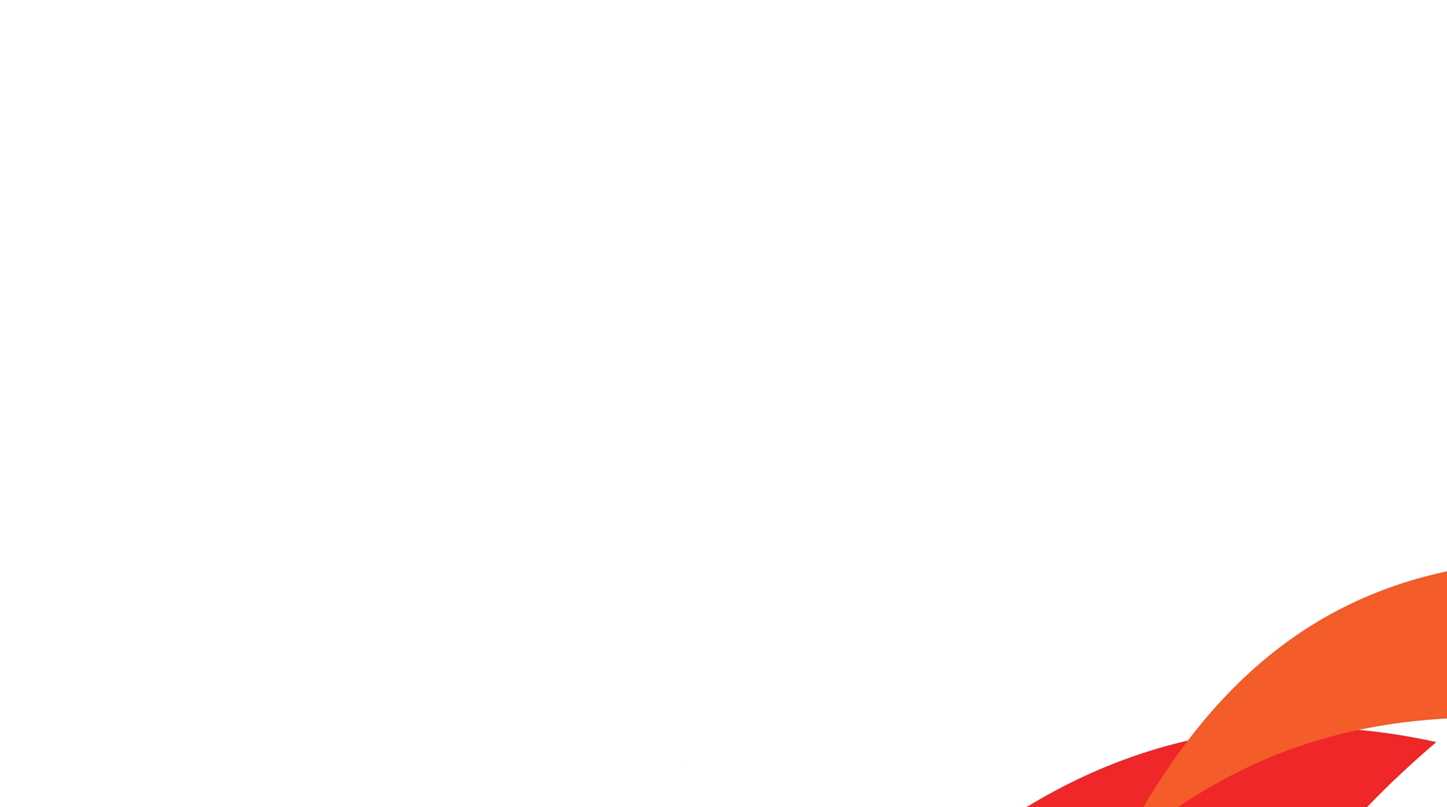 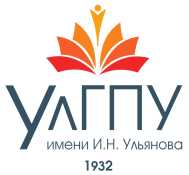 Этапы развития логического мышления
1-2 класс
Первый этап
Знакомство с признаками понятий
Второй этап
Формирование умений оперировать существенными признаками по6нятий, опуская несущественные признаки (абстрагирование)
Третий этап
Формирование логической операции сравнения с опорой на существенные и несущественные признаки предметов и явлений
3-4 класс
Четвертый этап
Формирование умений выстраивать иерархию понятий, вычленять более широкие и более узкие понятия, находить связи между родовыми и видовыми понятиями
Пятый этап
Развитие аналитической деятельности, умение анализировать связи между предметами и явлениями (часть и целое, рядоположенность, противоположность, причина и следствие, наличие различных функциональных отношений и т.д.)
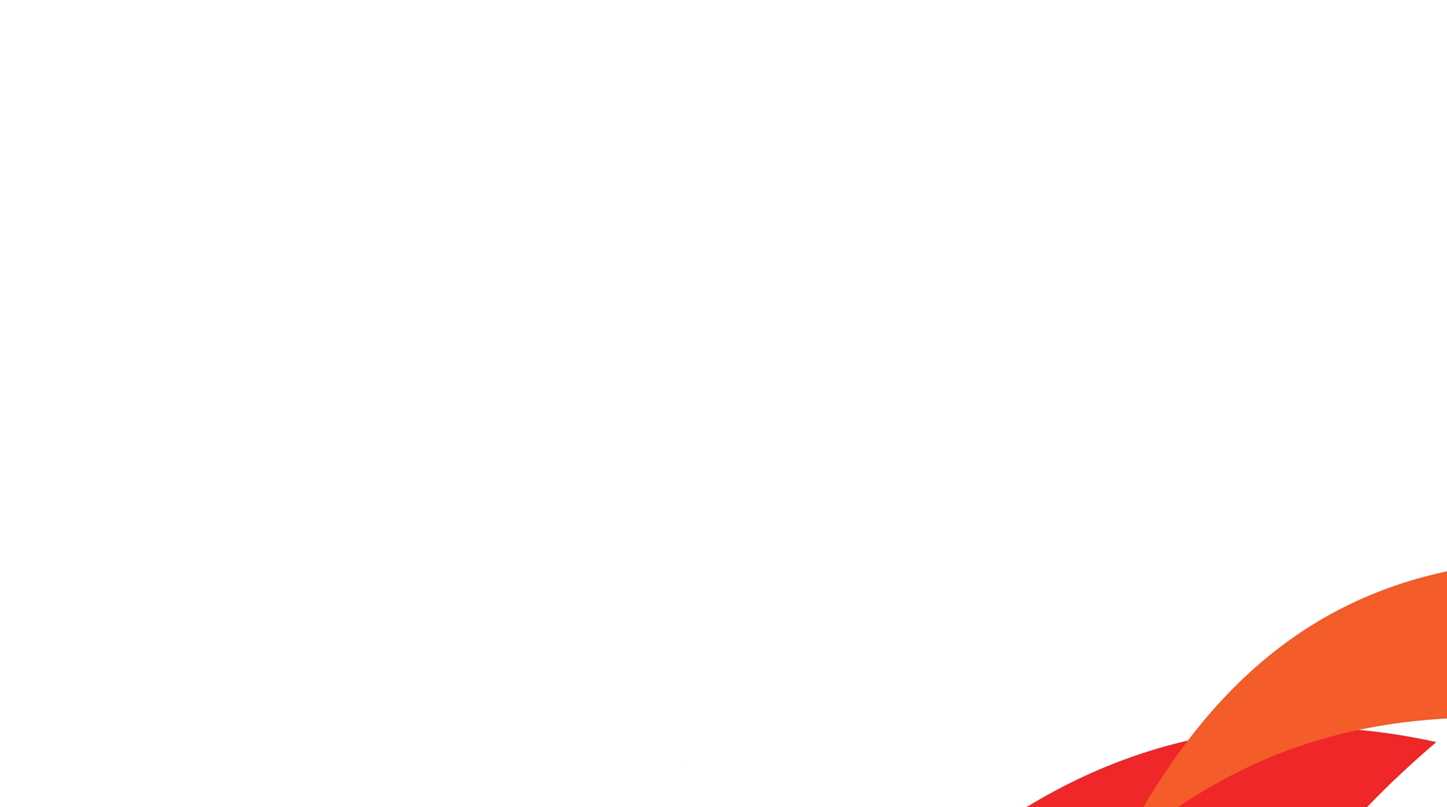 Возможности внеурочной деятельности
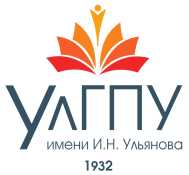 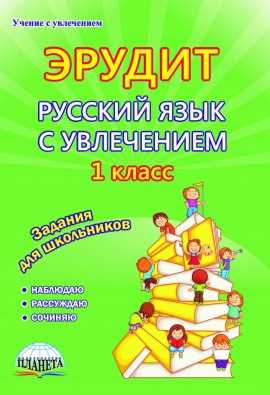 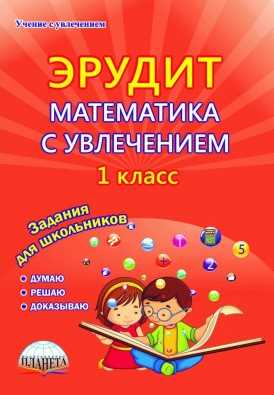 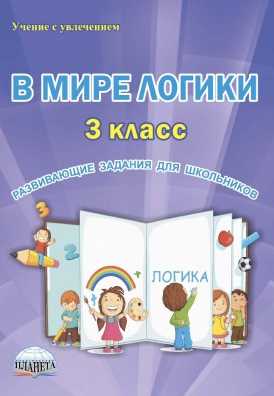 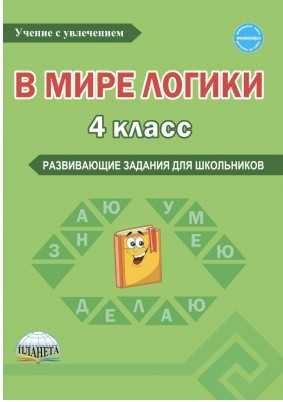 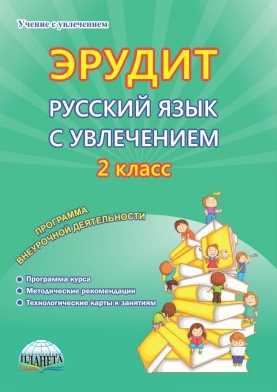 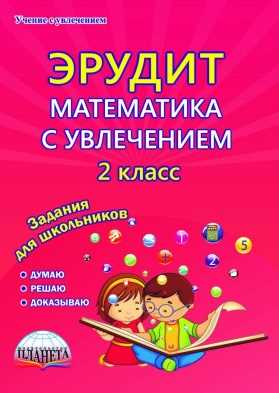 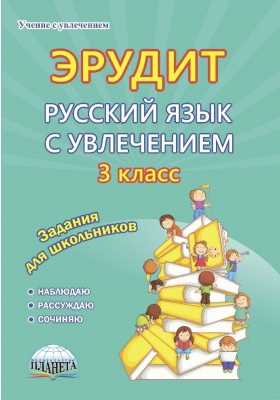 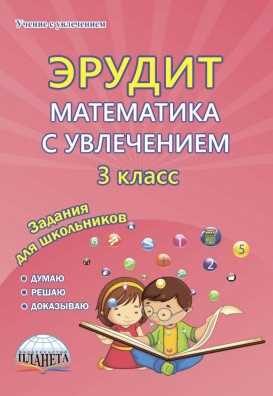 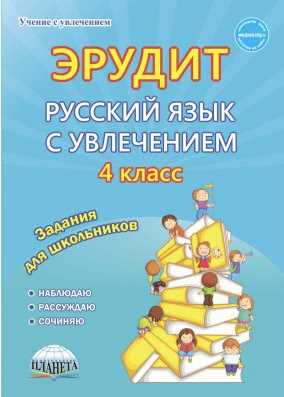 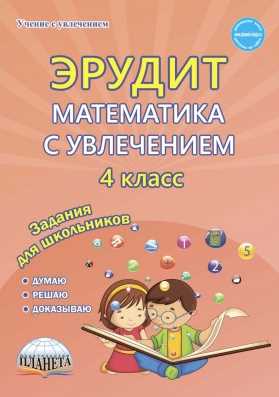 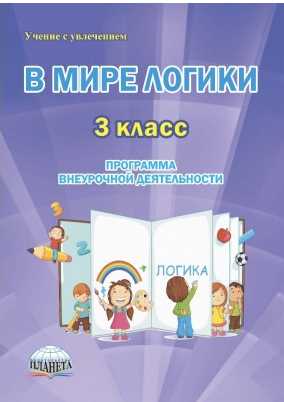 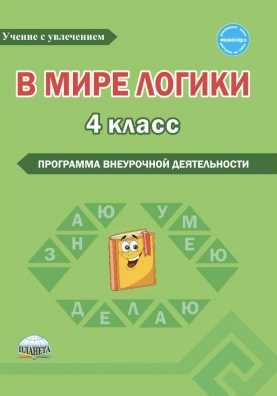 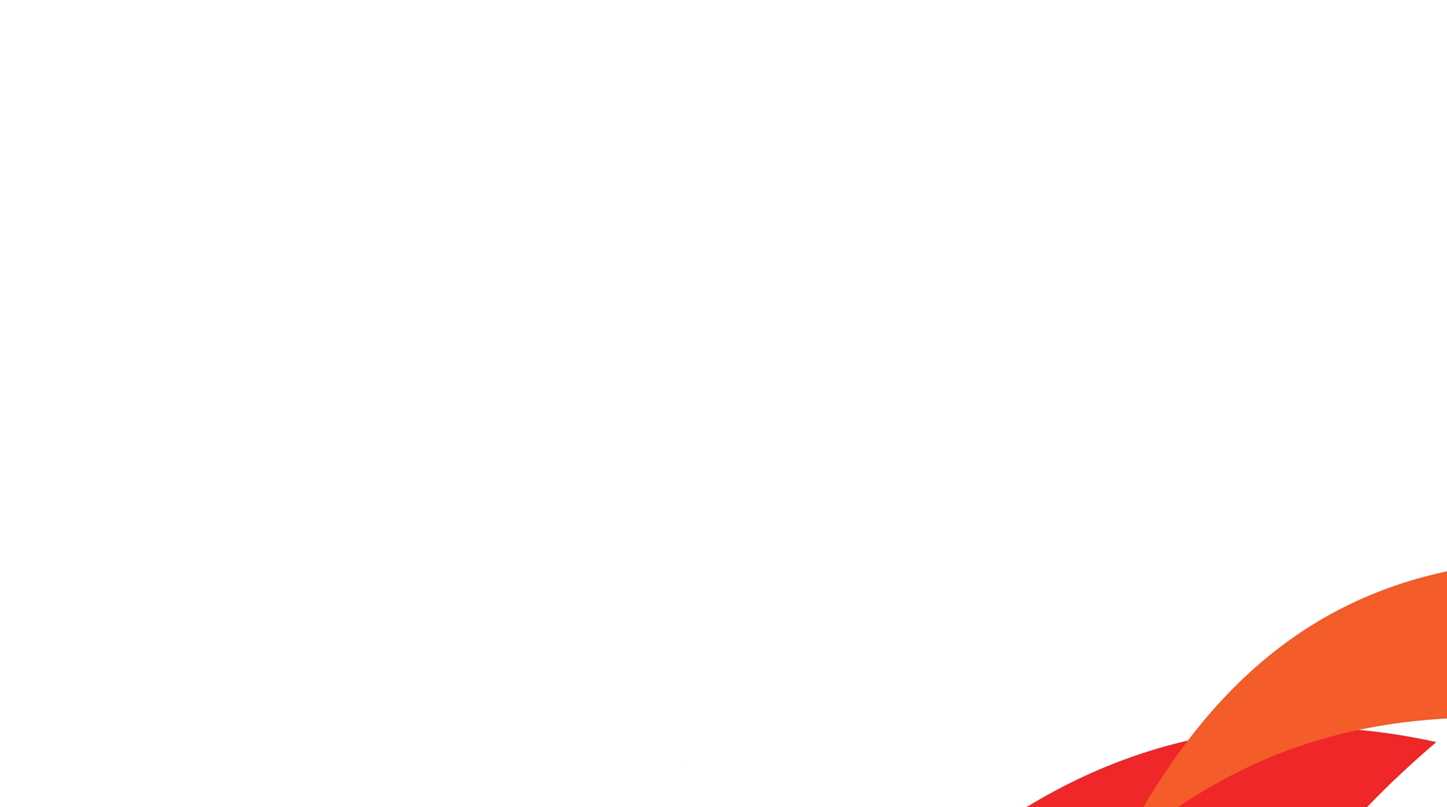 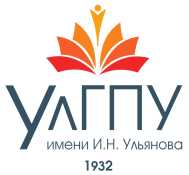 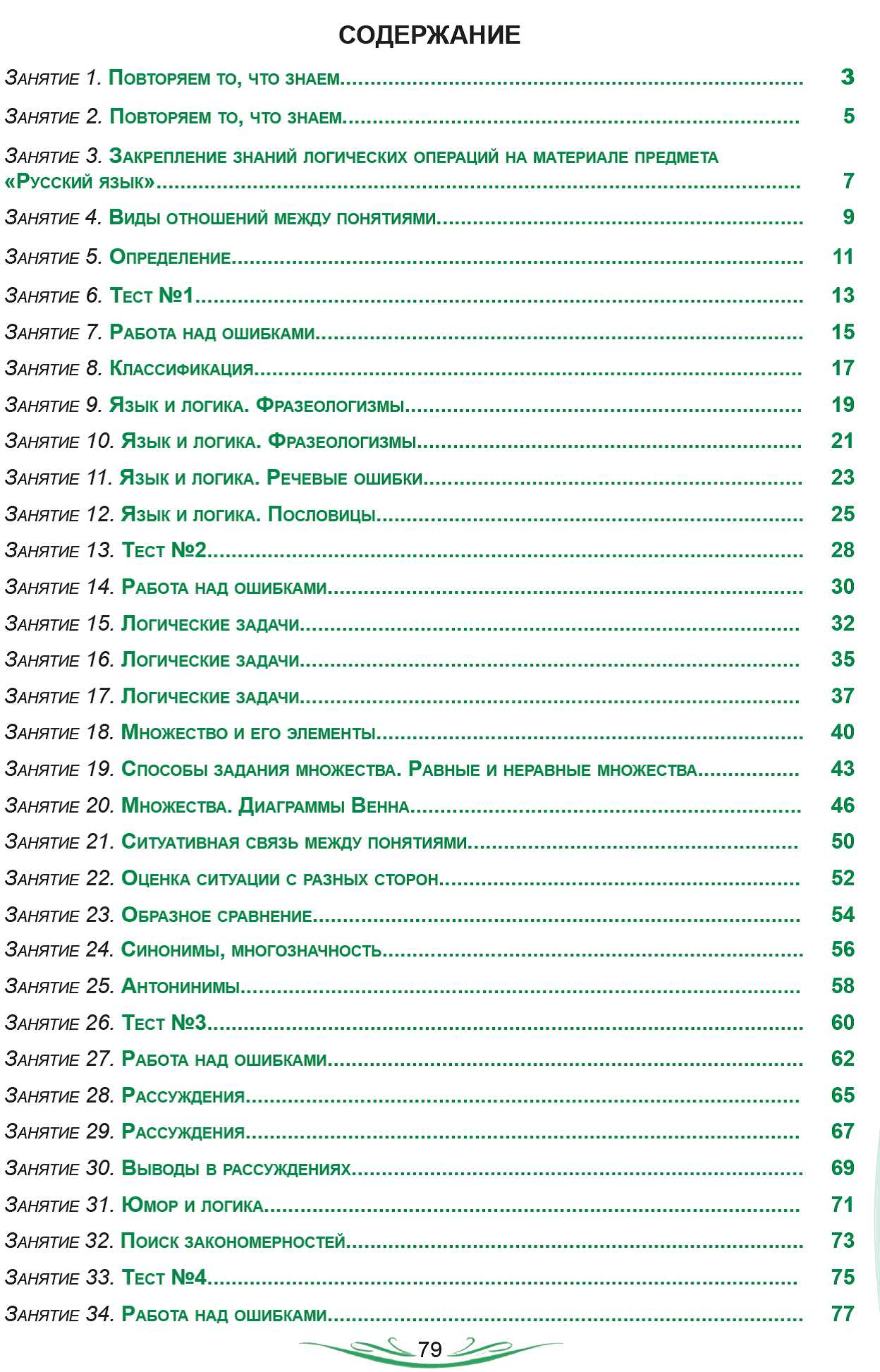 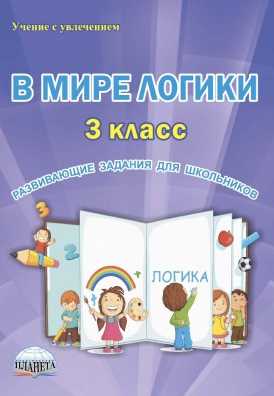 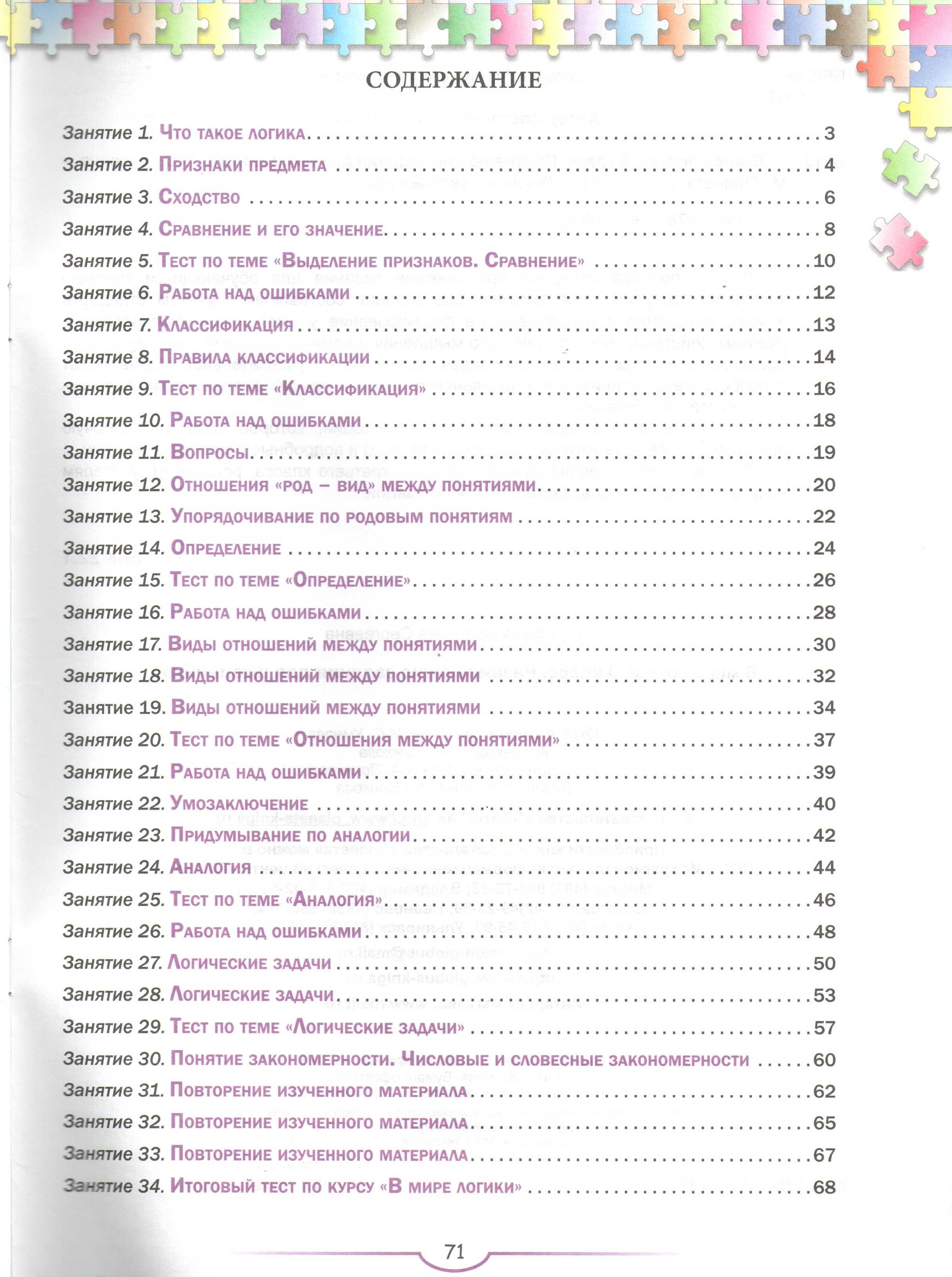 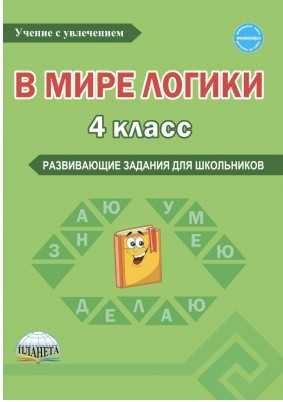 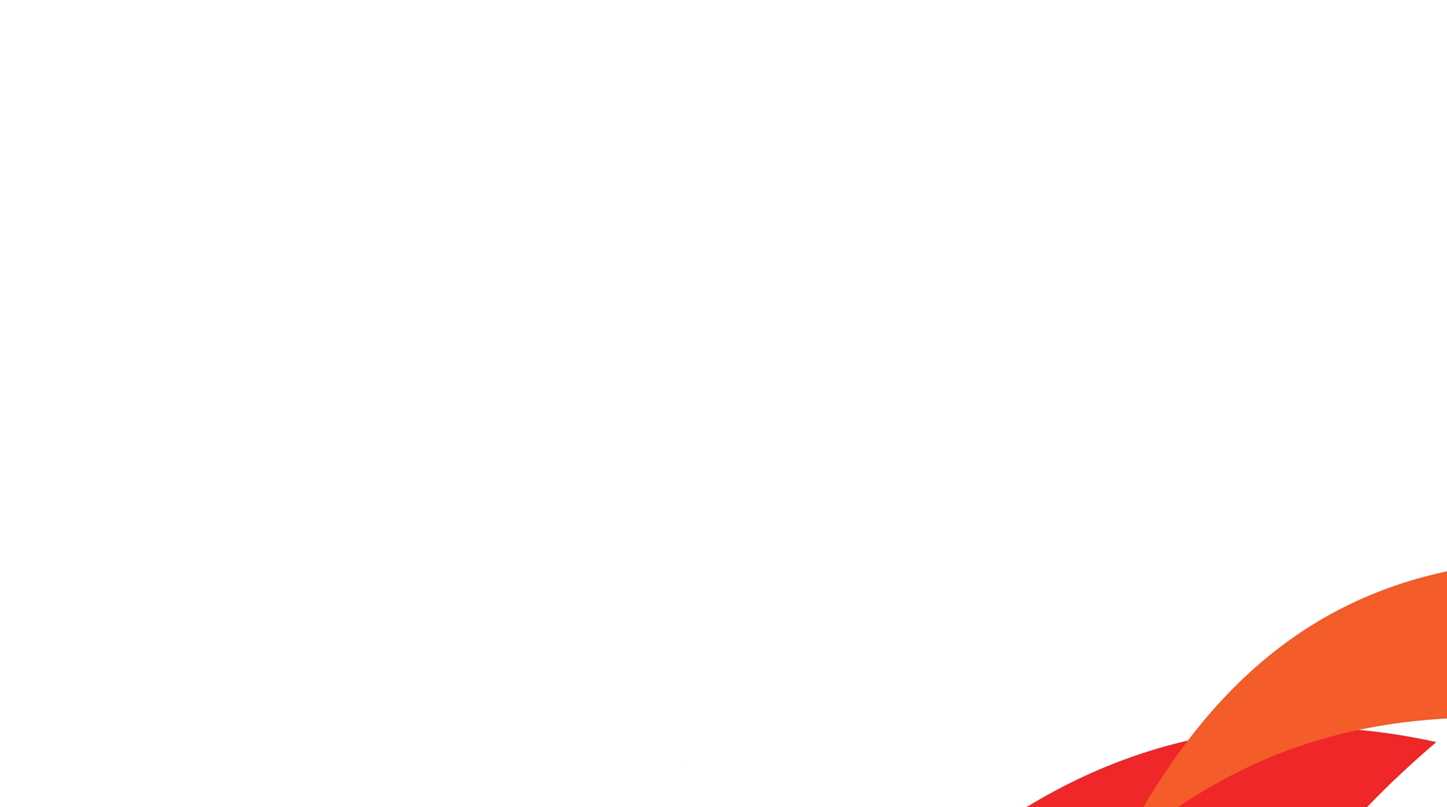 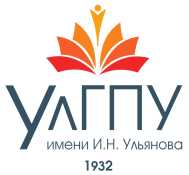 Структура занятий:
«Мозговая гимнастика» (2-3 минуты выполняются упражнения для улучшения мозговой деятельности и профилактики нарушения зрения).
Разминка (3-5 минут) – включение детей в эффективную мыслительную деятельность, создание положительного эмоционального фона.
Тренировочные упражнения для развития памяти и внимания (выполняются в обычной тетради в клетку).
Изучение нового материала (рабочая тетрадь) – обязательное знакомство с теоретическими знаниями по новой теме и отработка навыка через выполнение практических заданий.
Итог занятия.
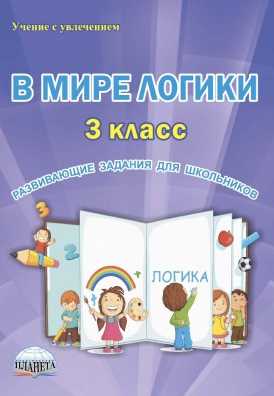 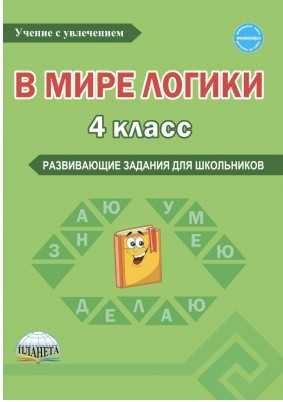 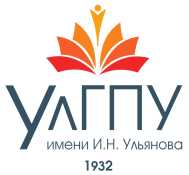 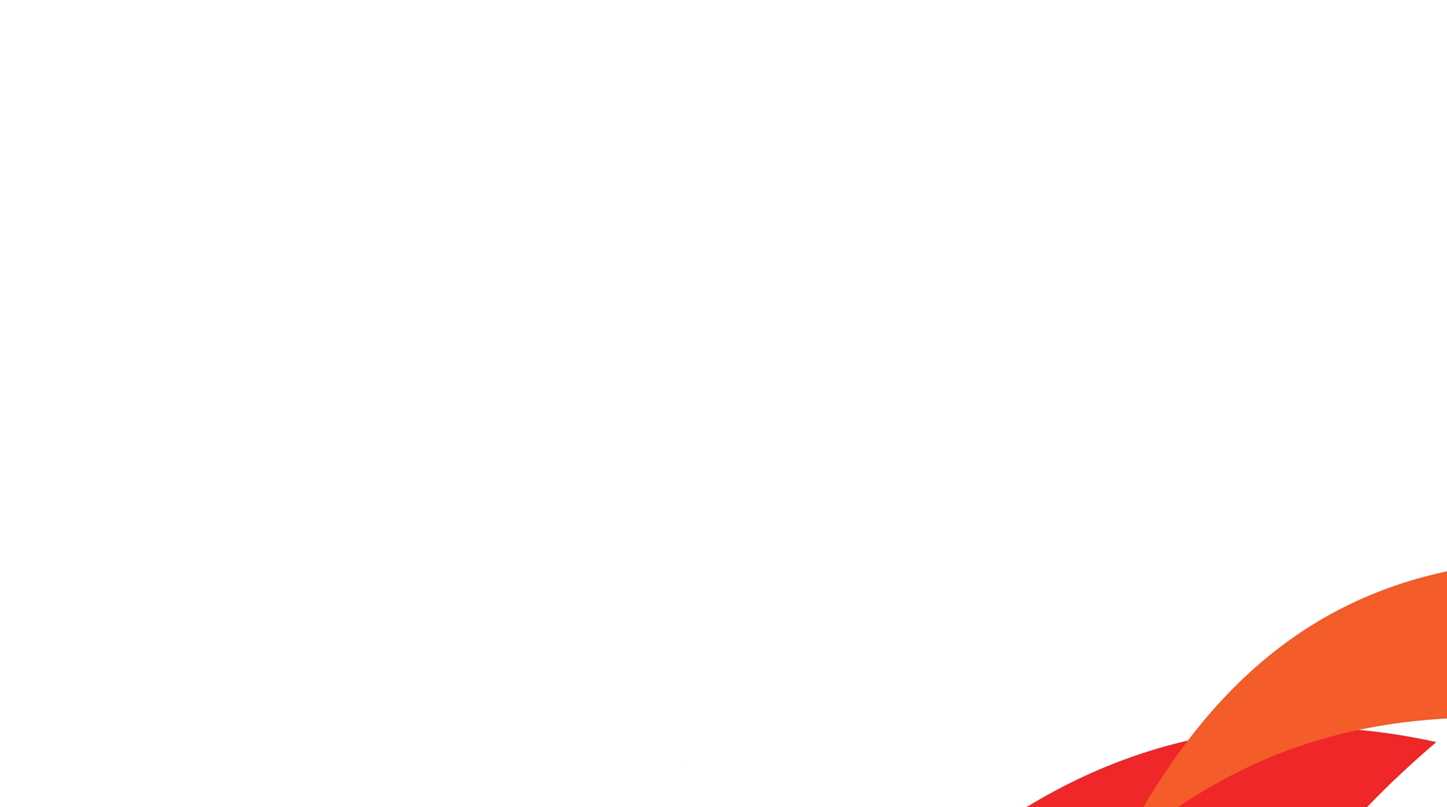 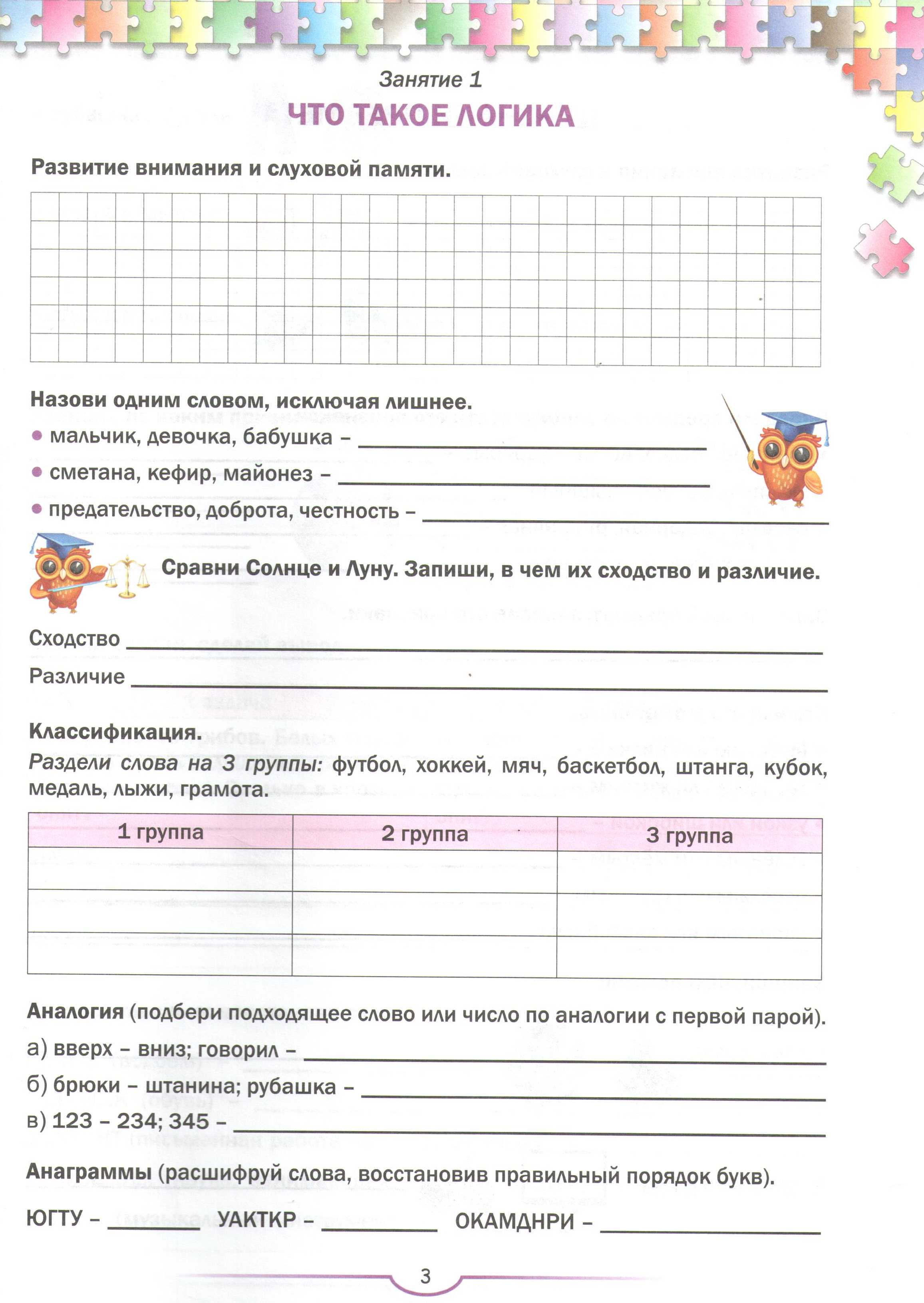 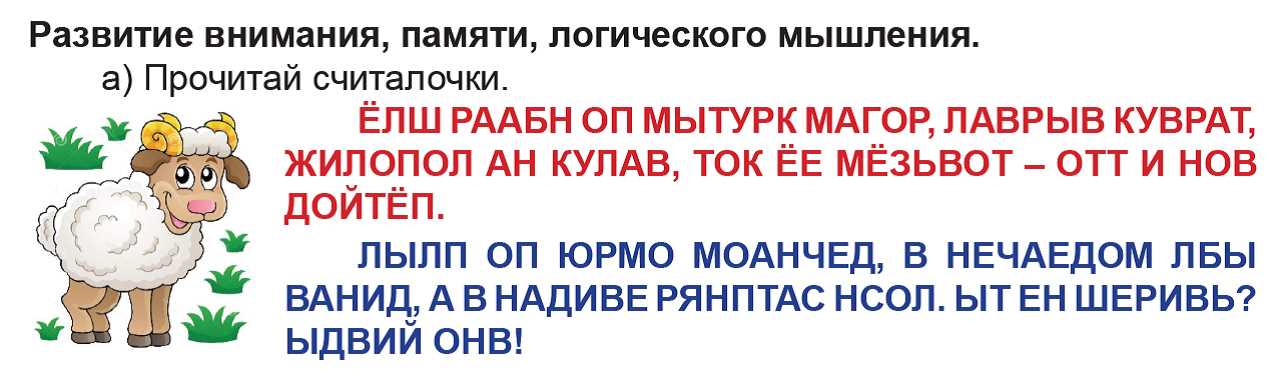 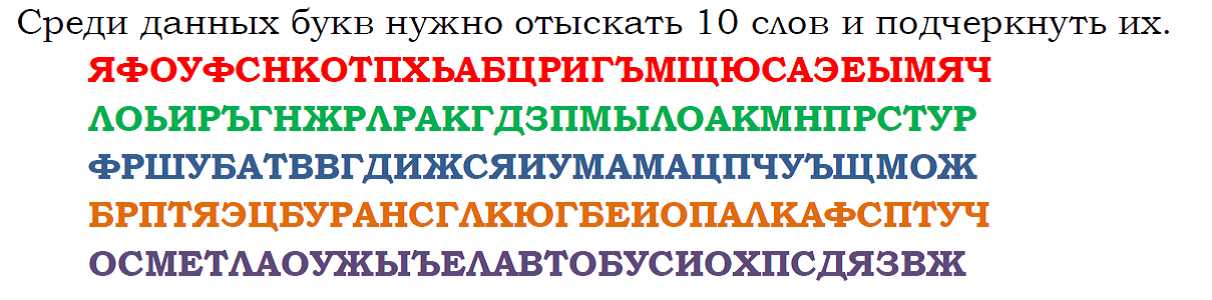 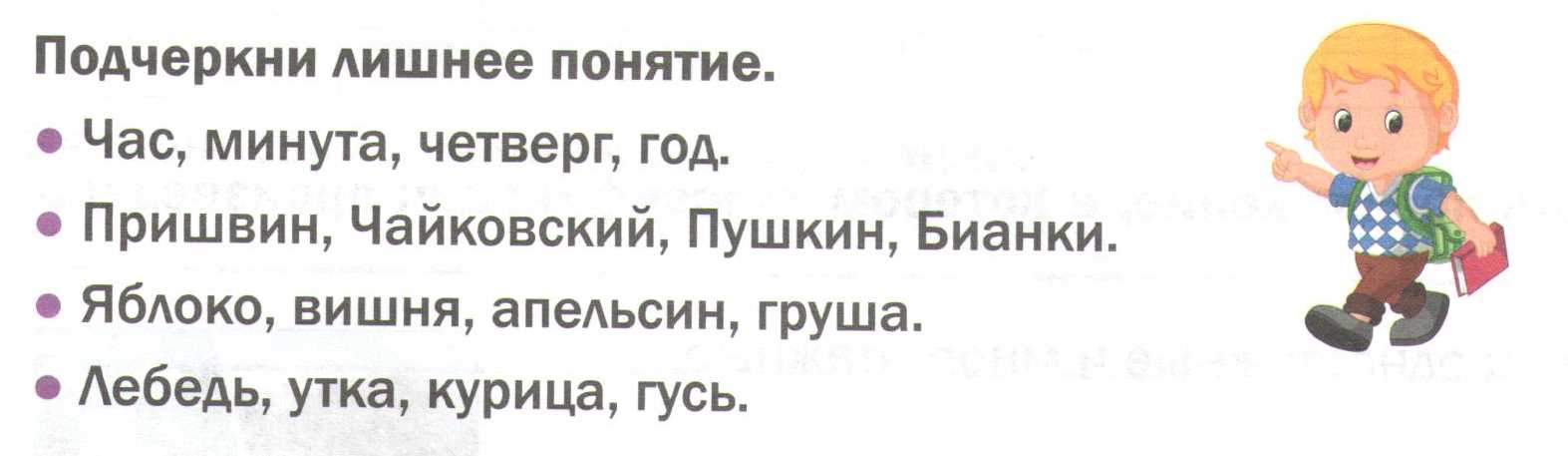 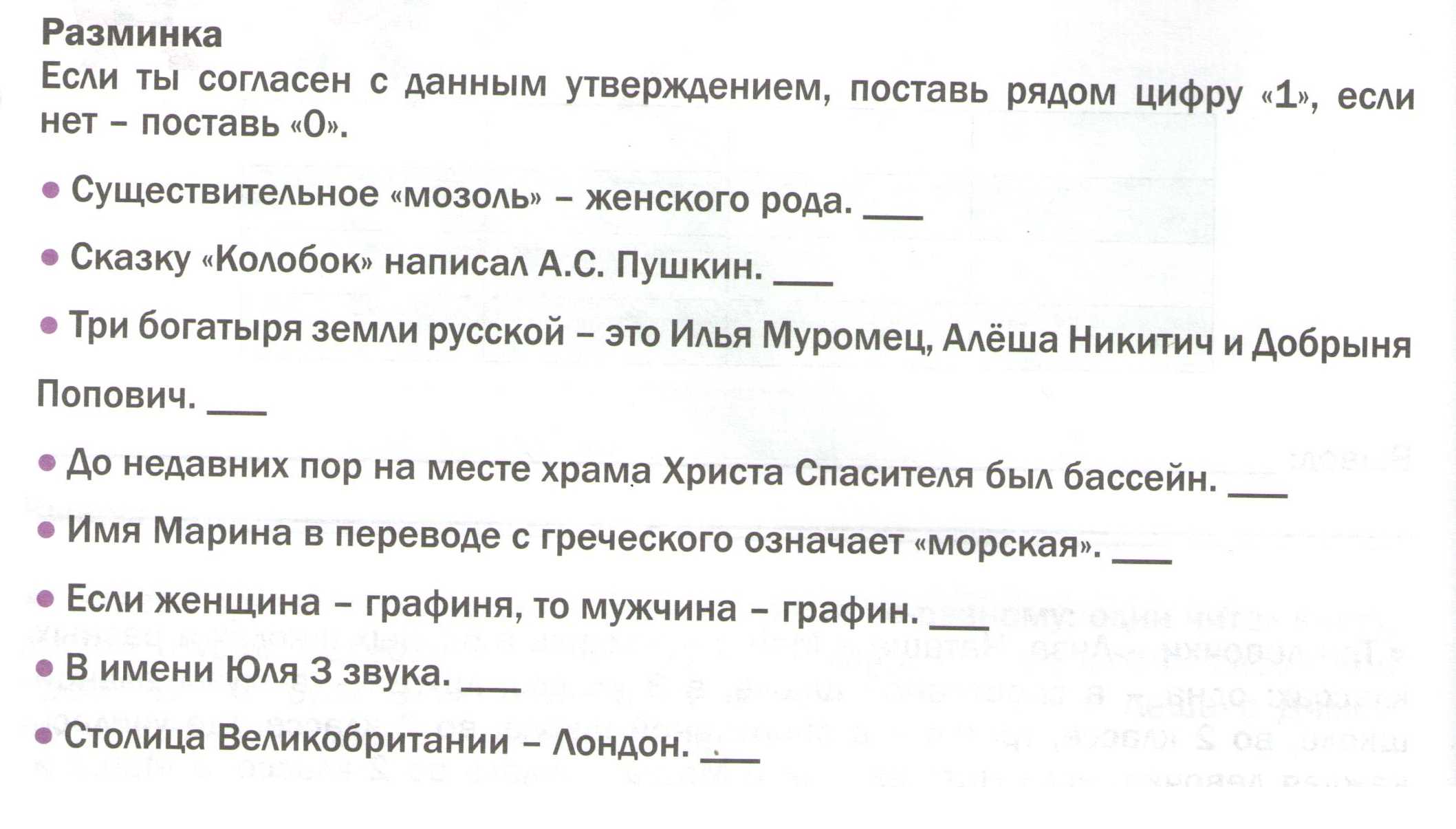 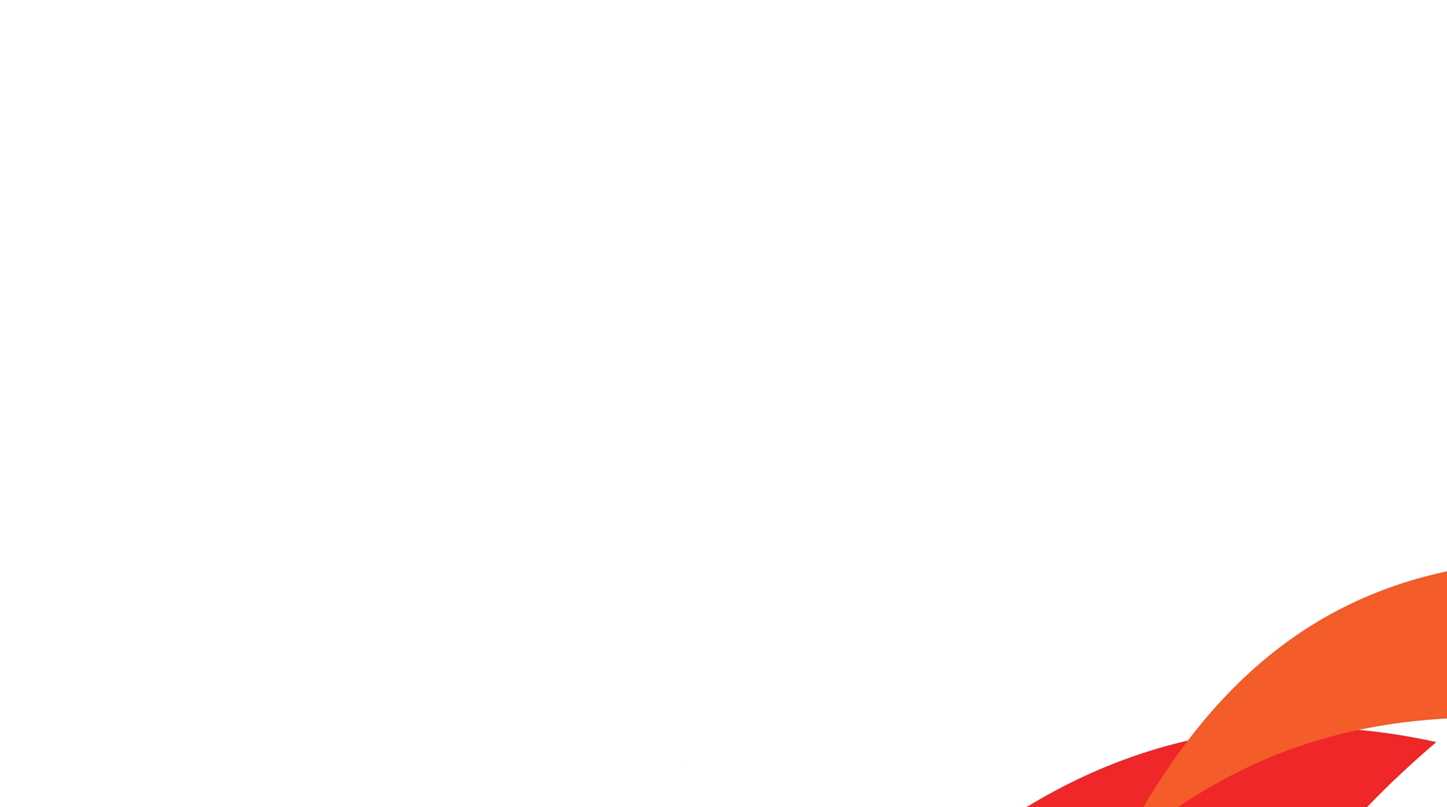 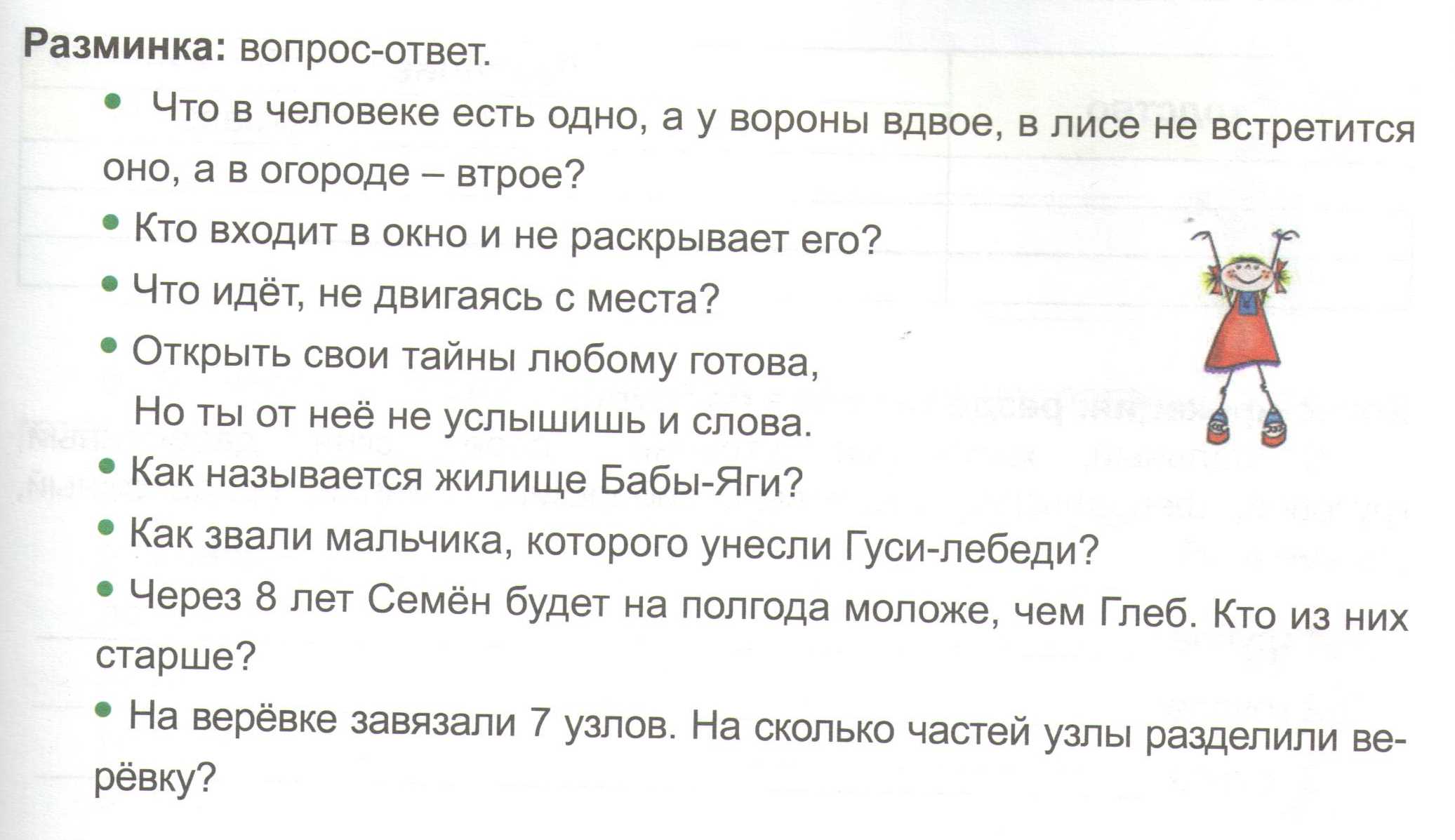 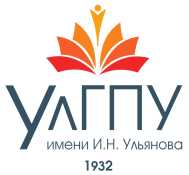 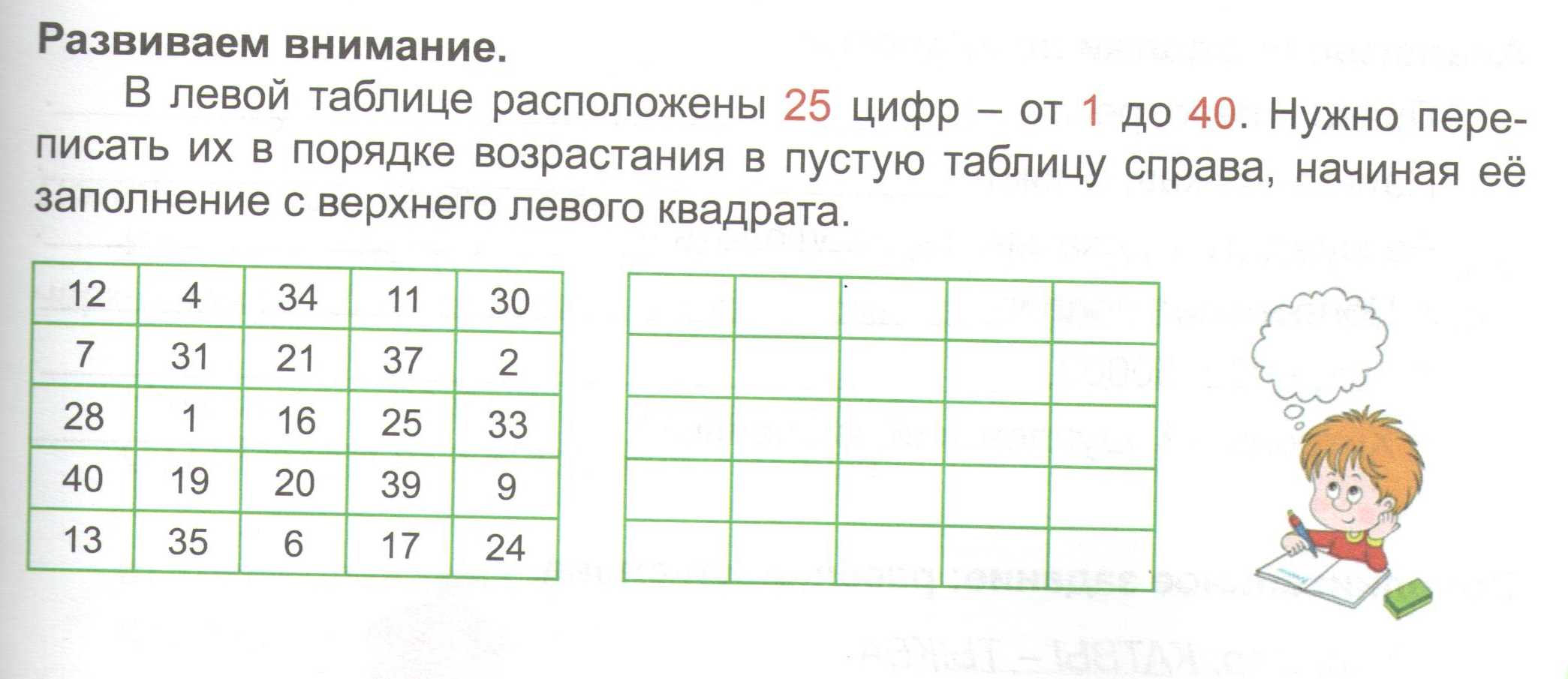 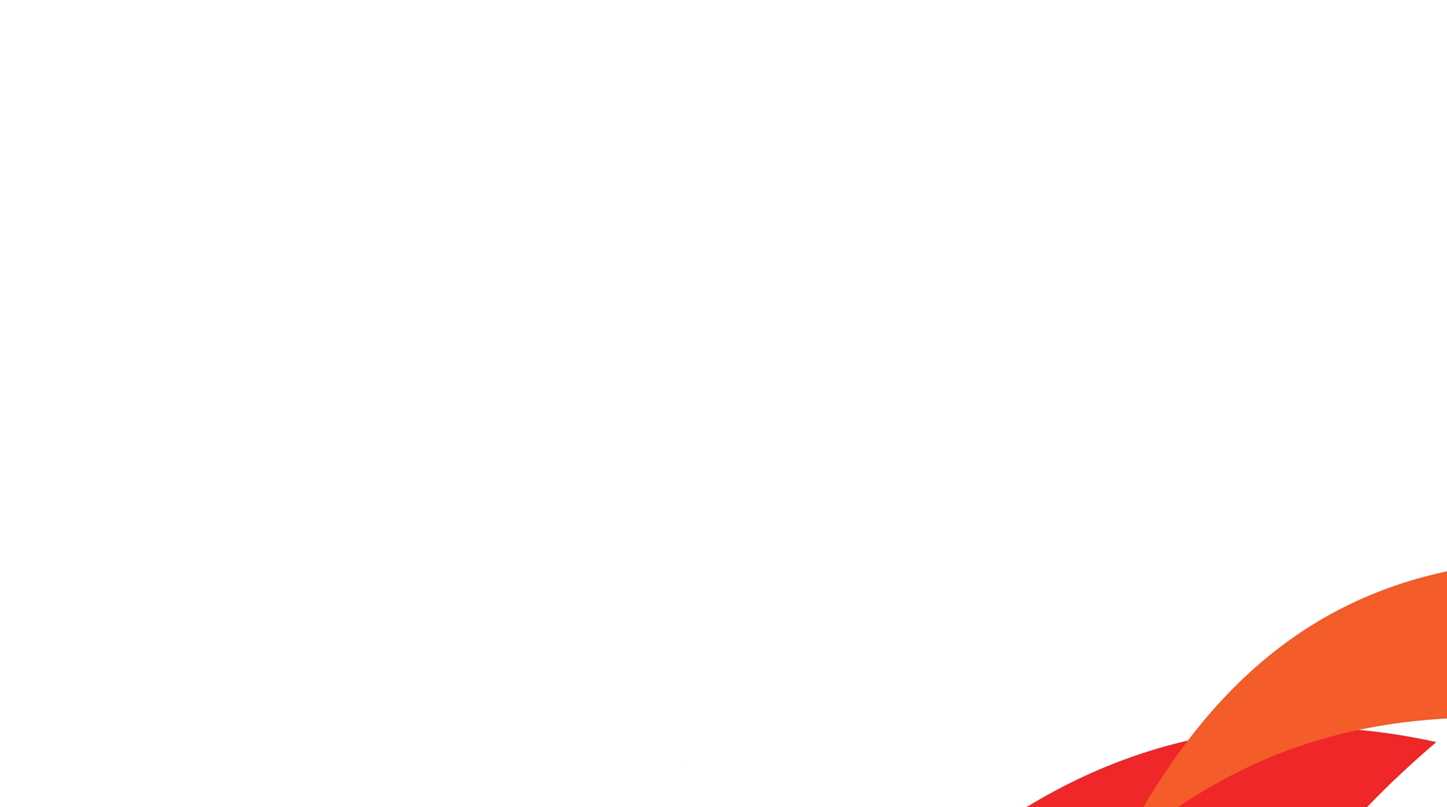 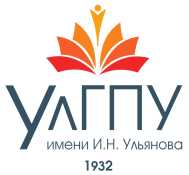 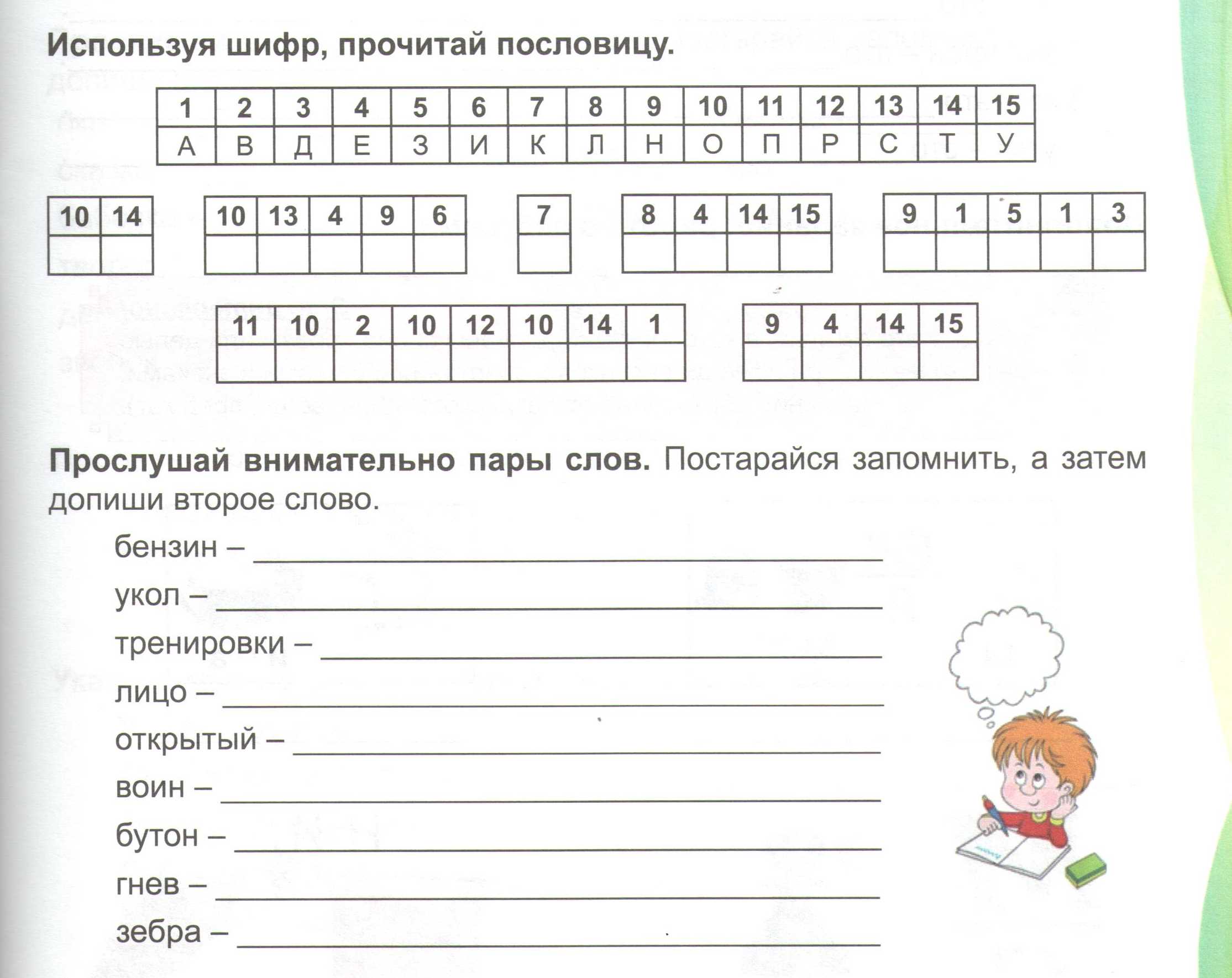 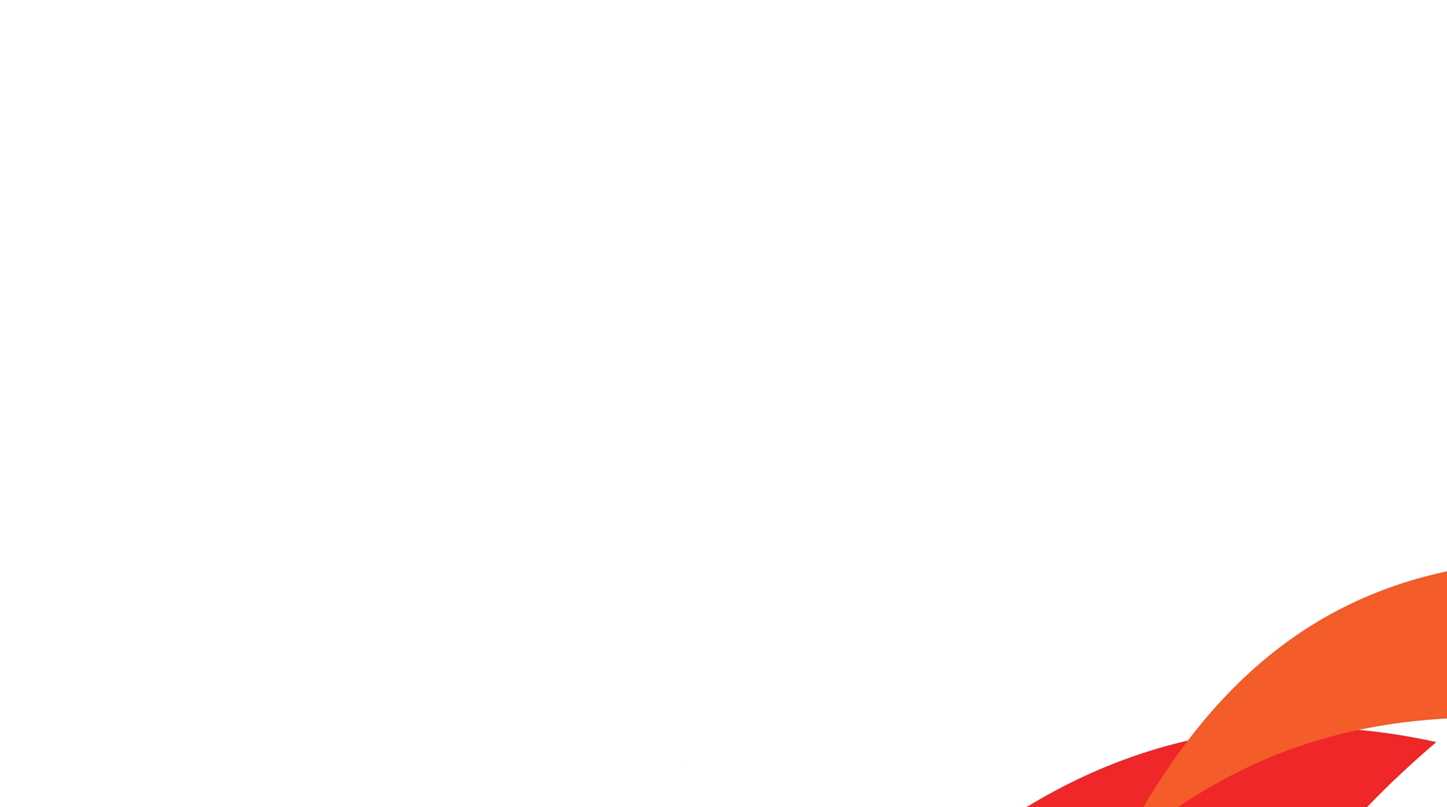 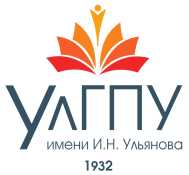 Понятие, определение, умозаключение, 
доказательство
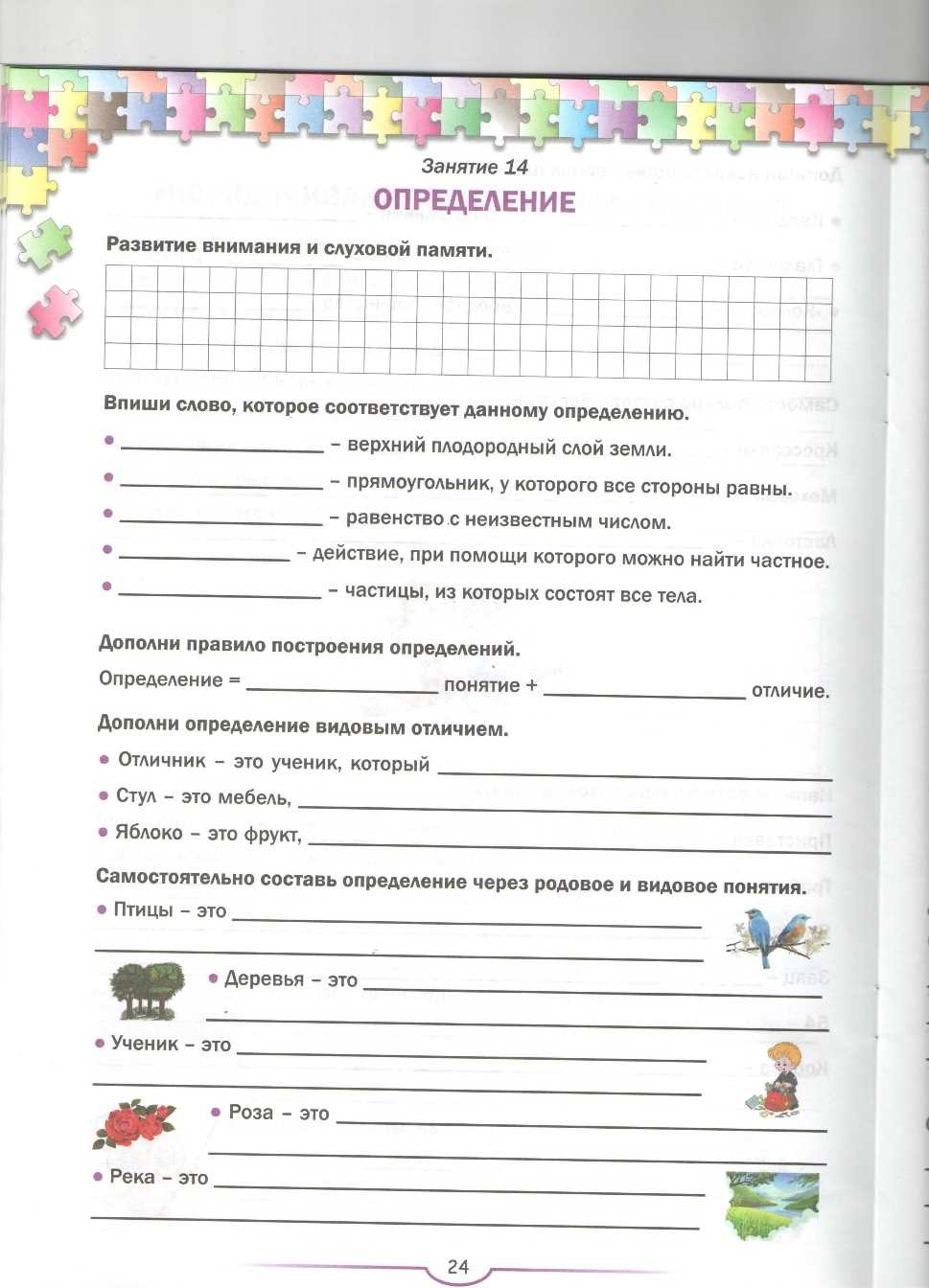 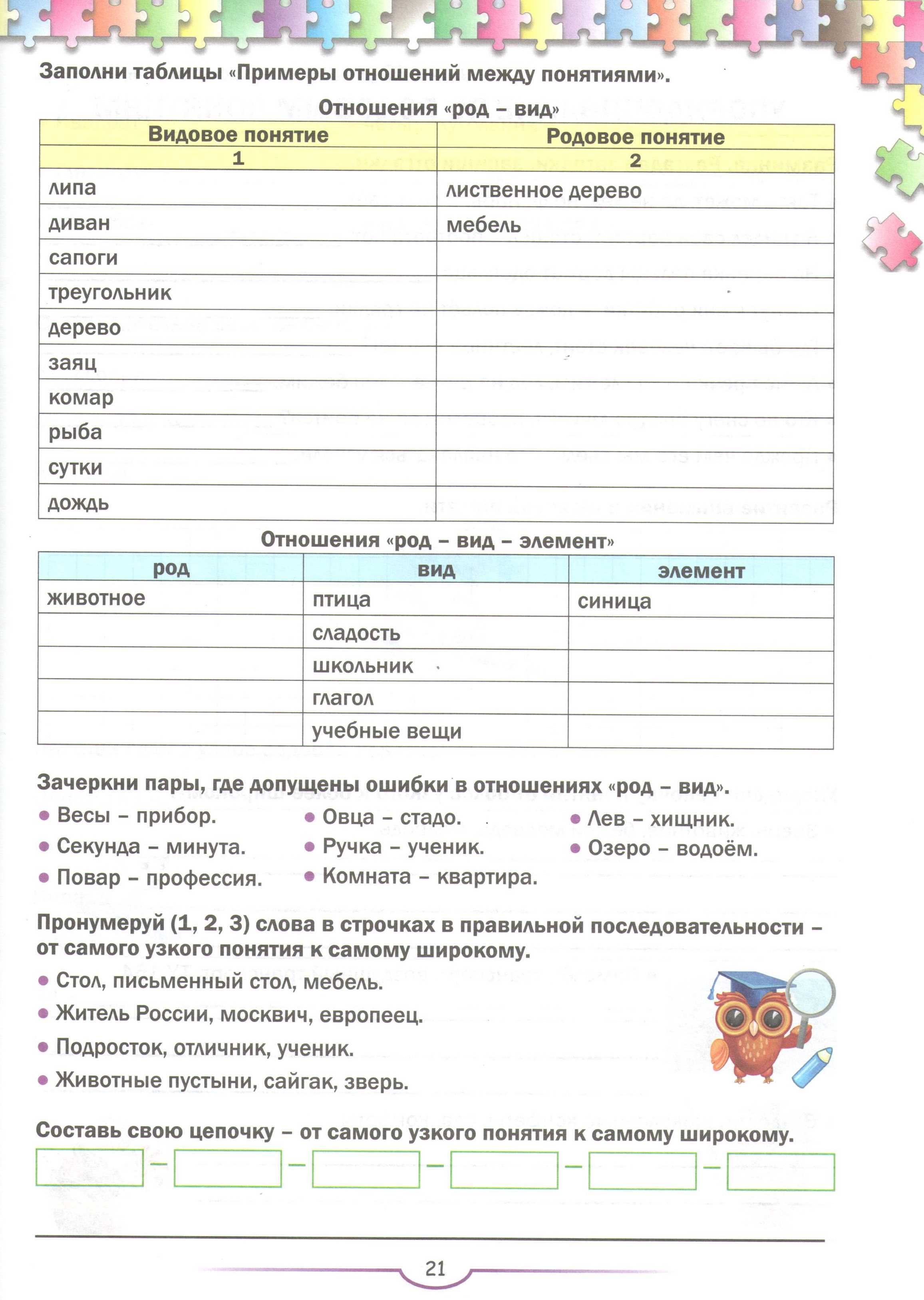 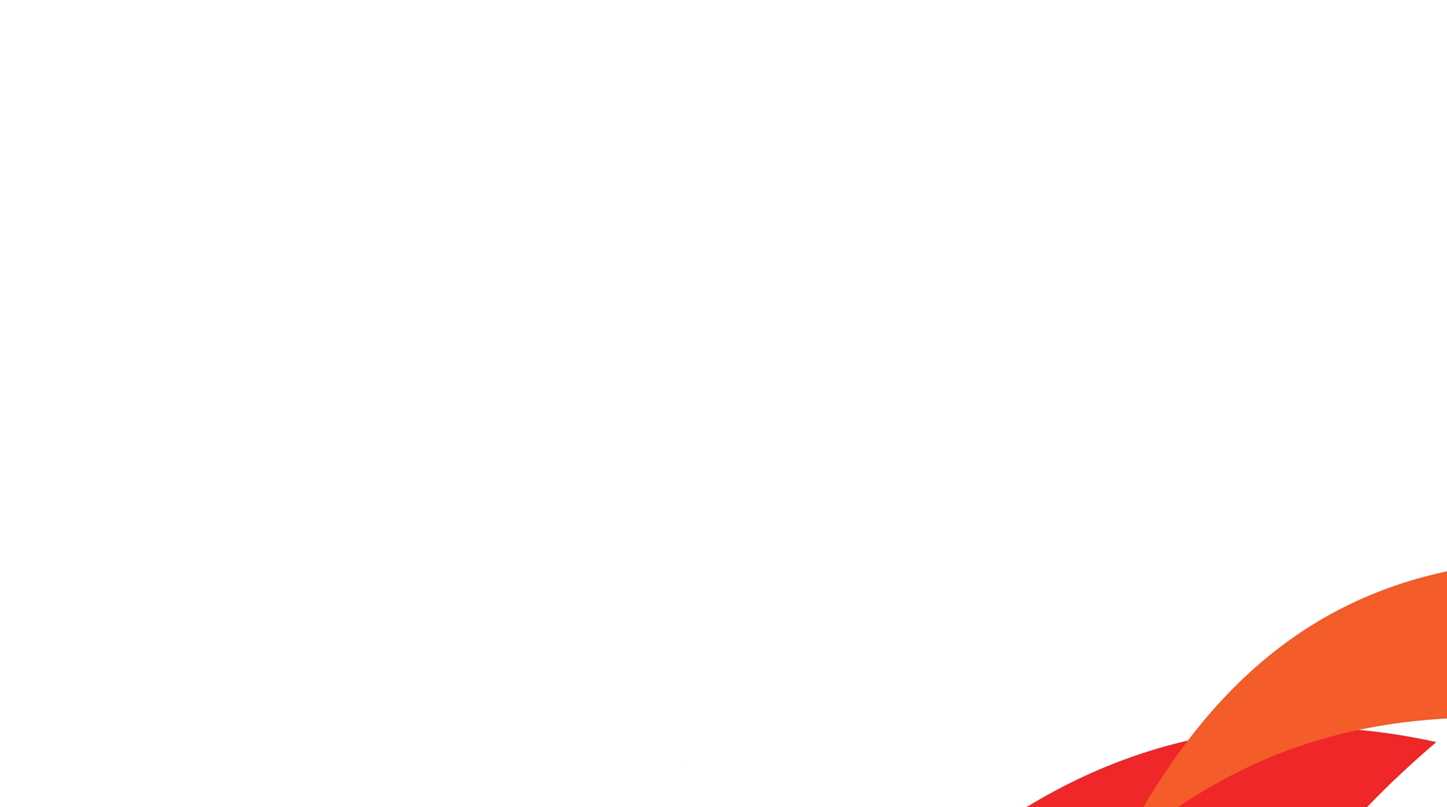 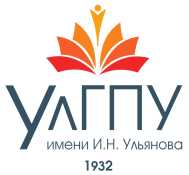 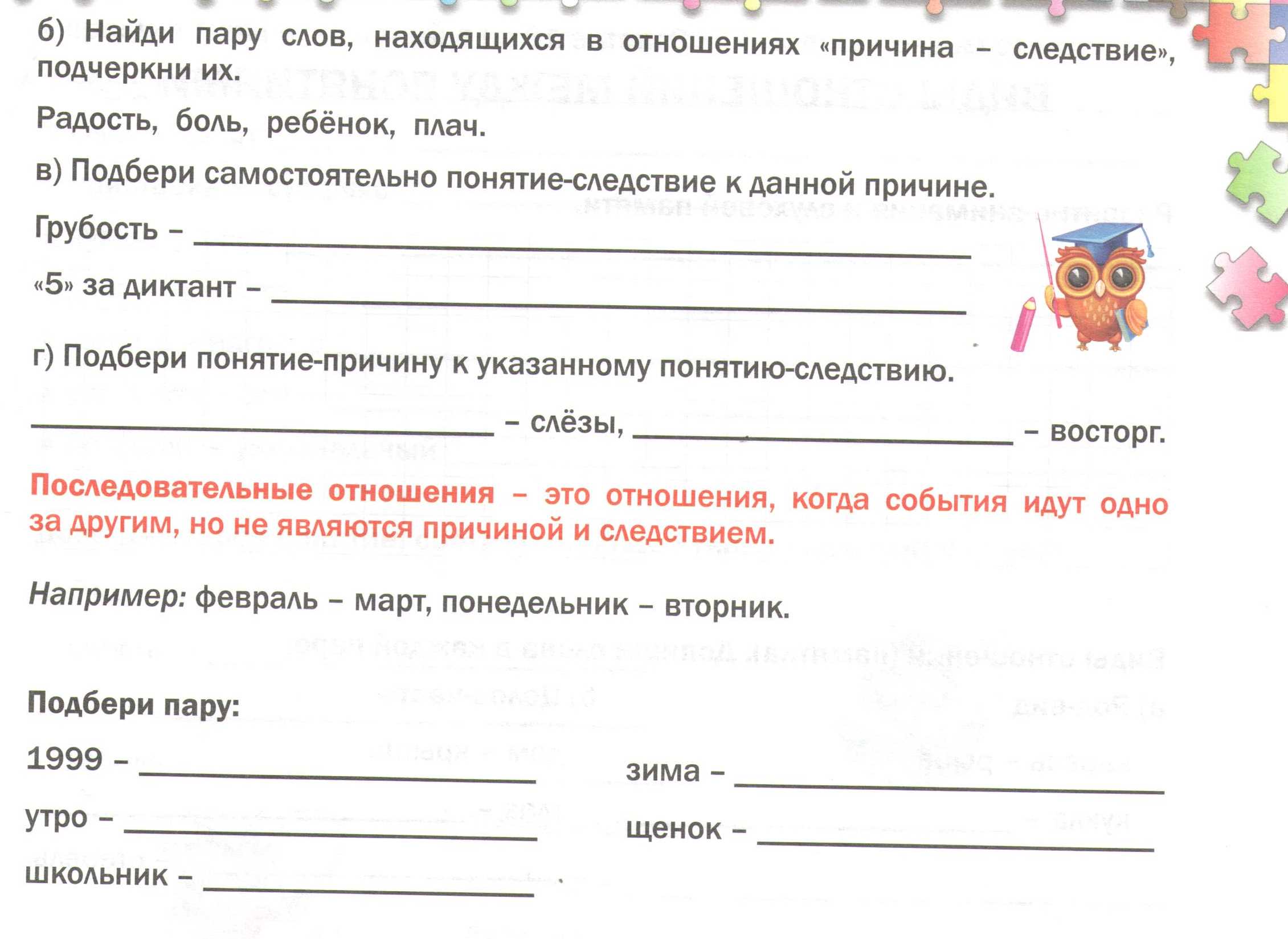 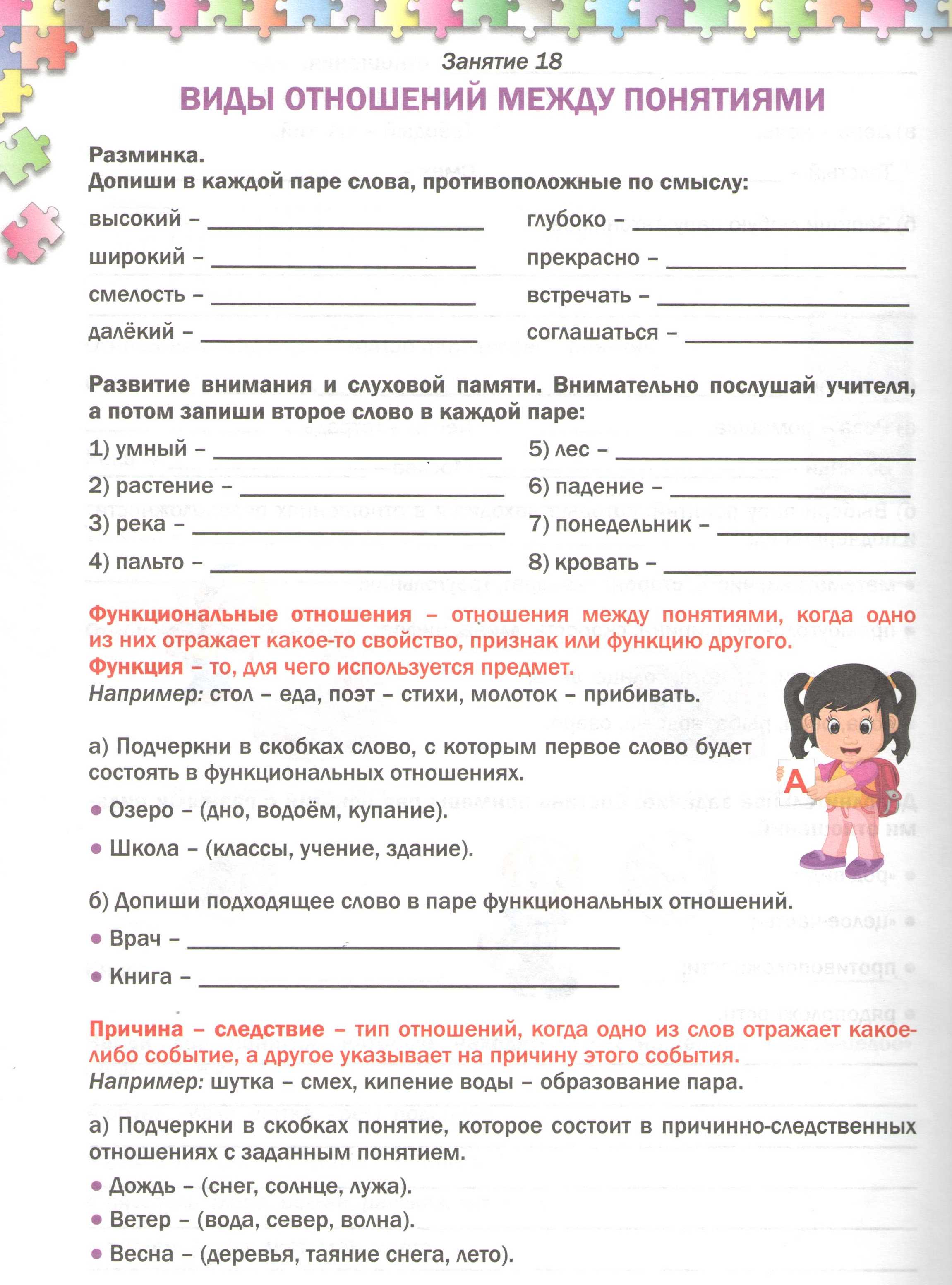 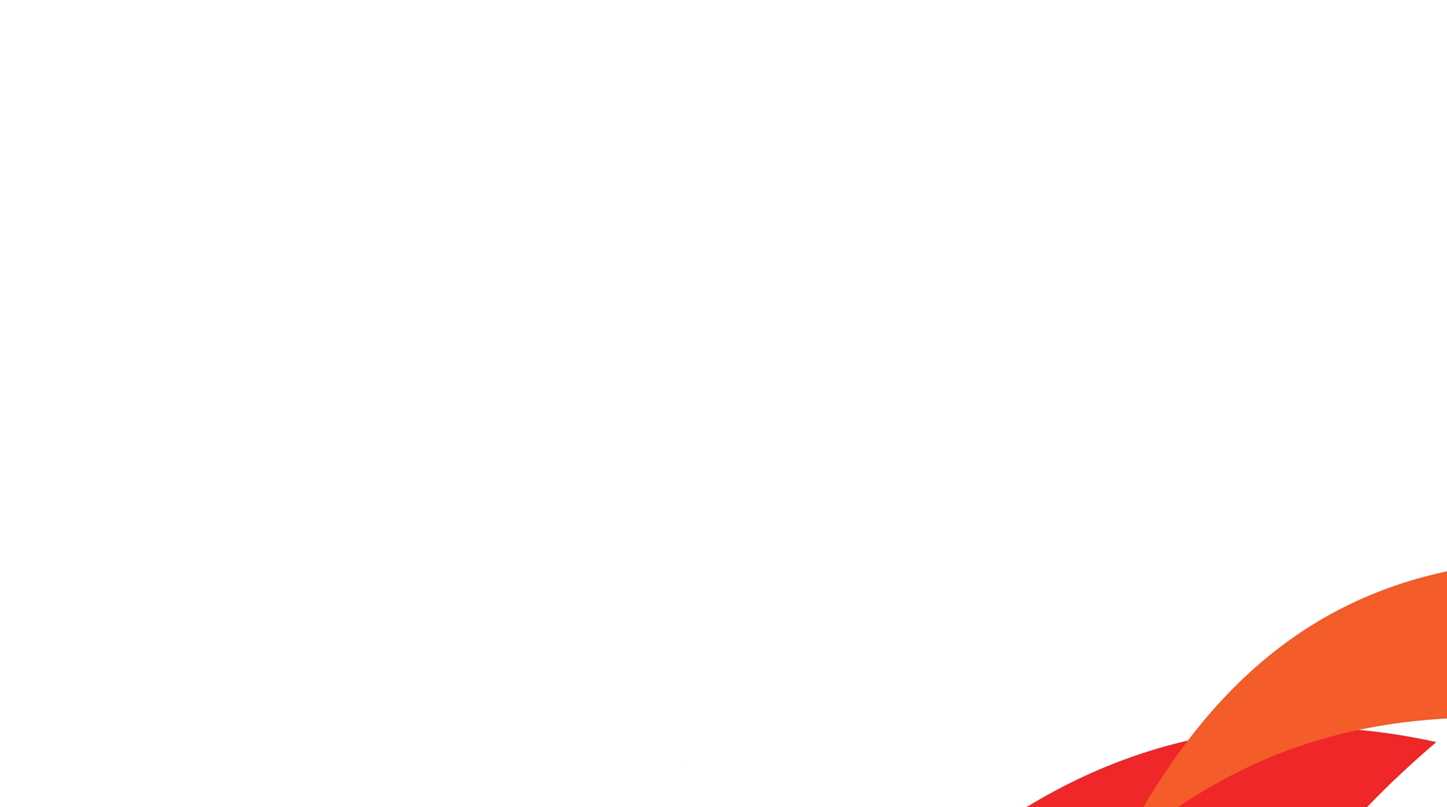 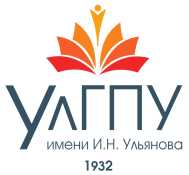 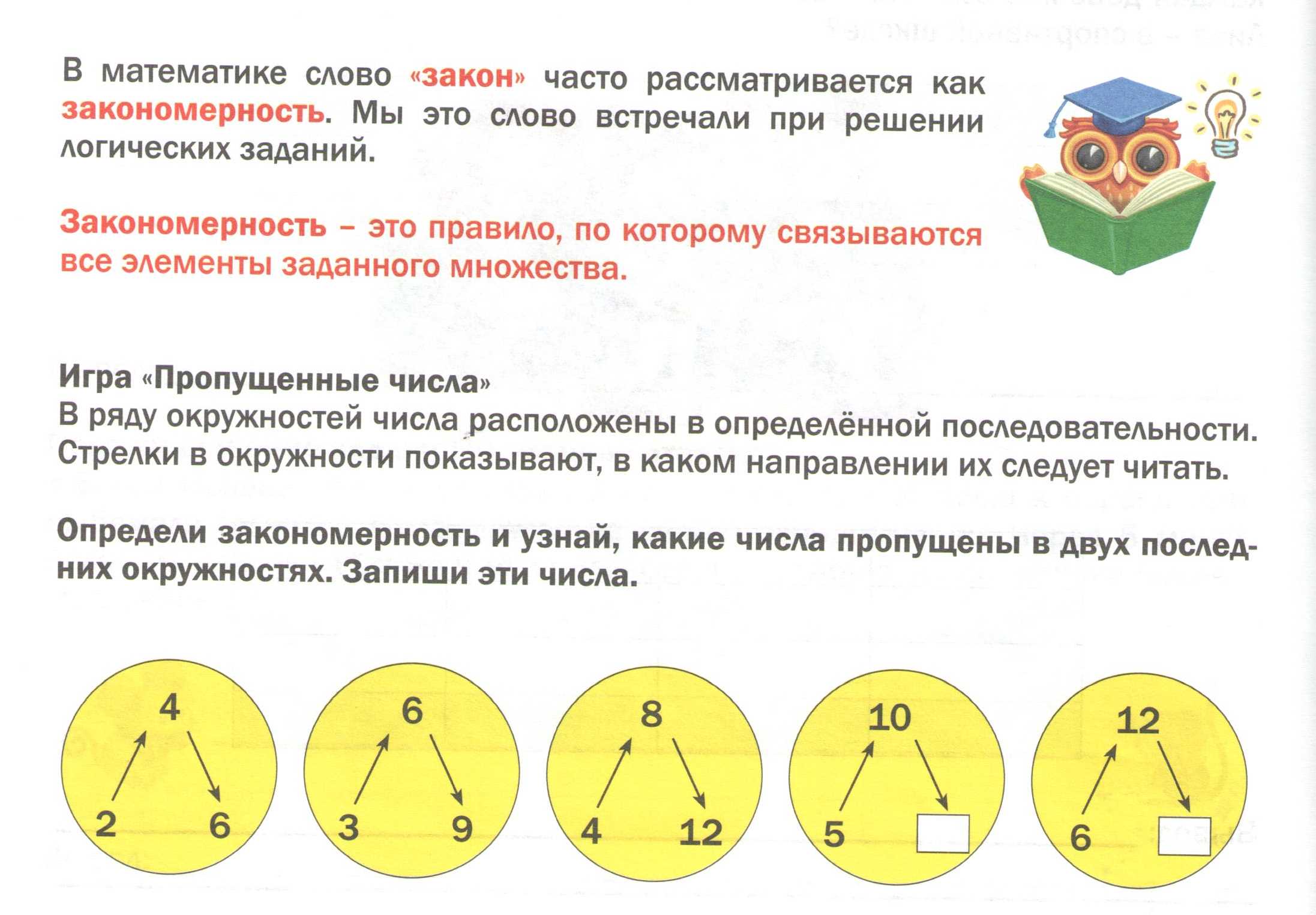 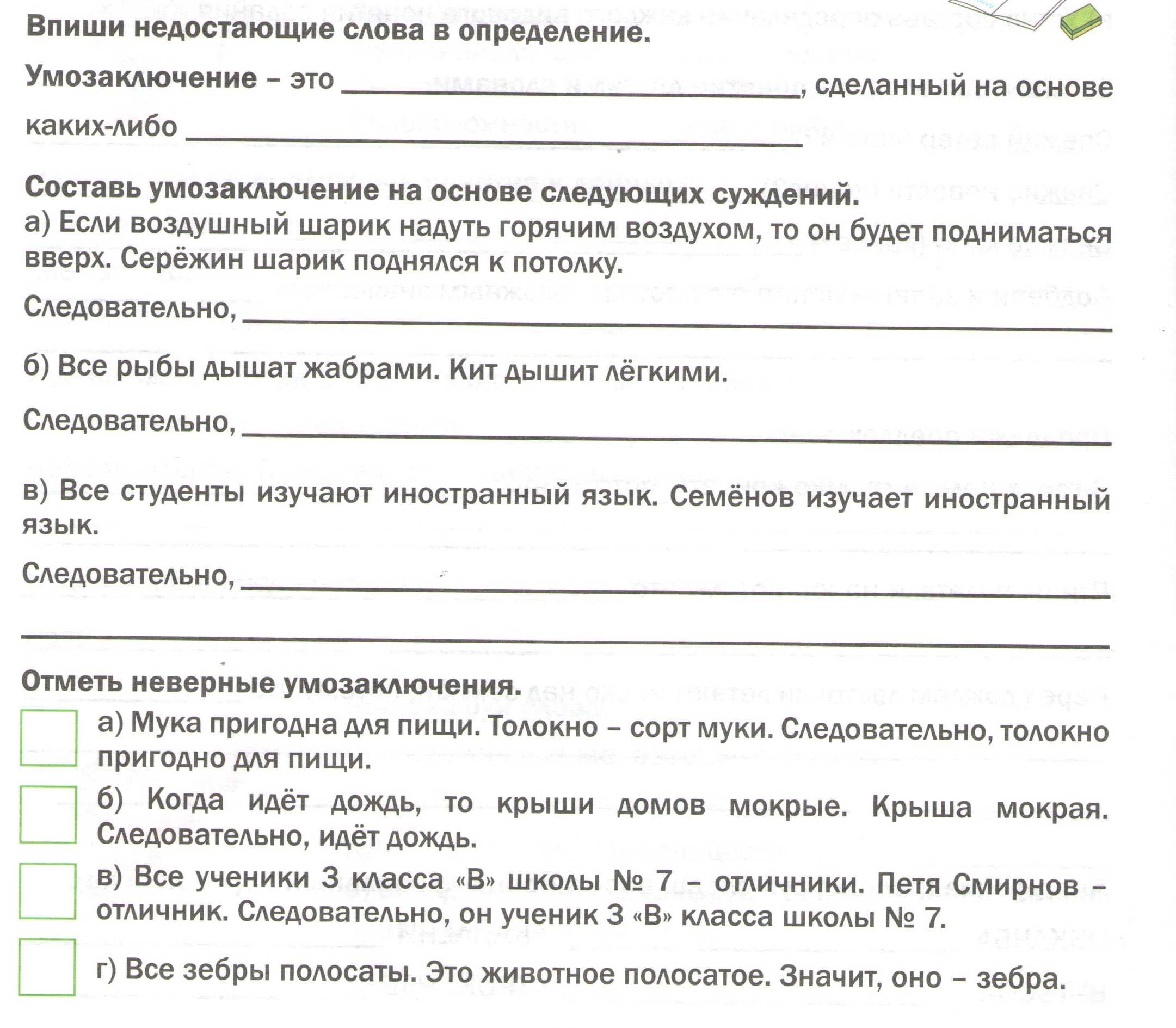 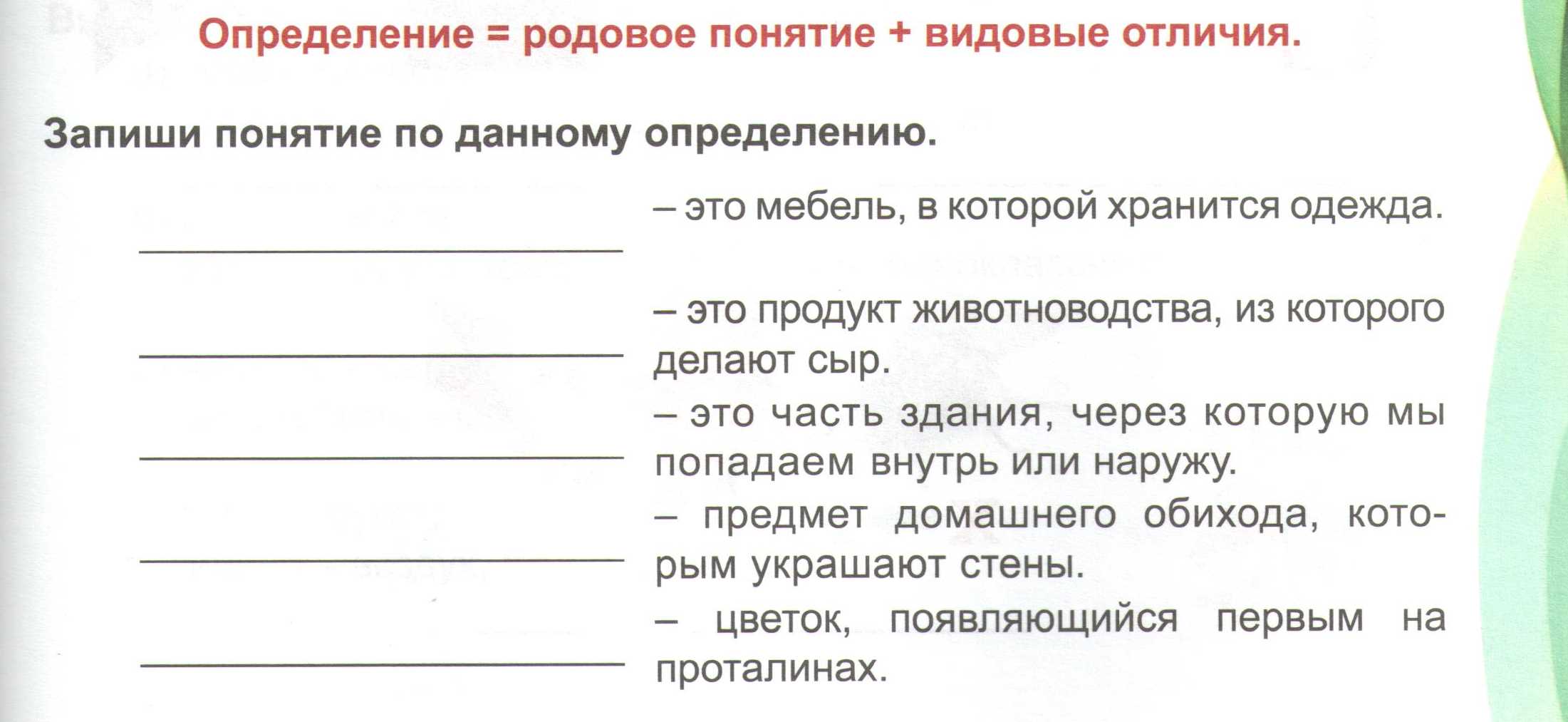 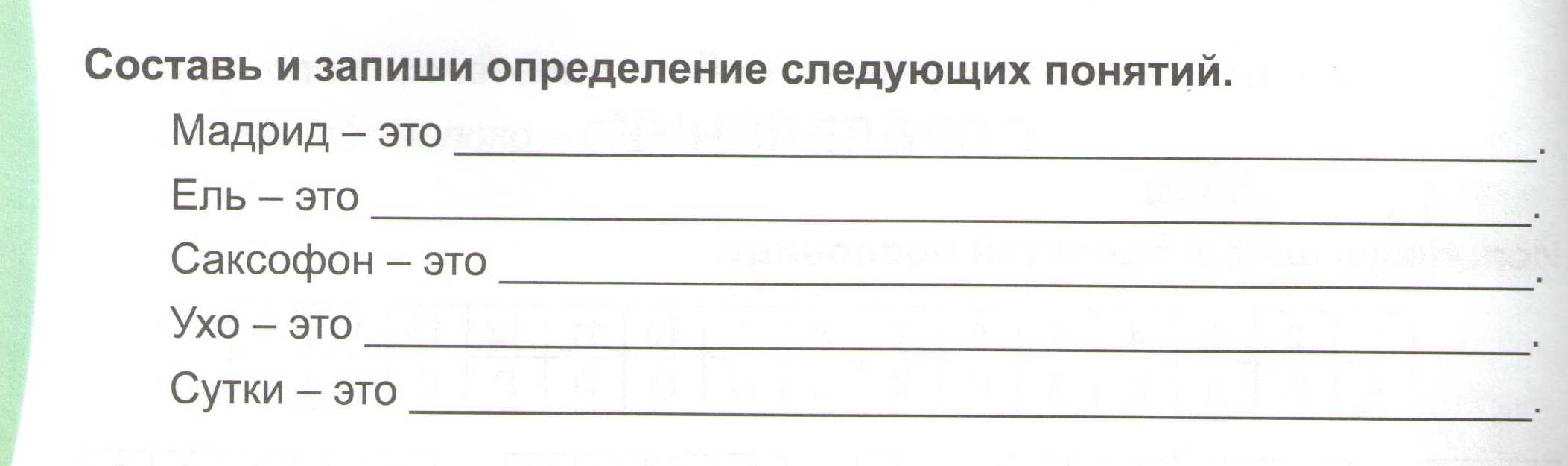 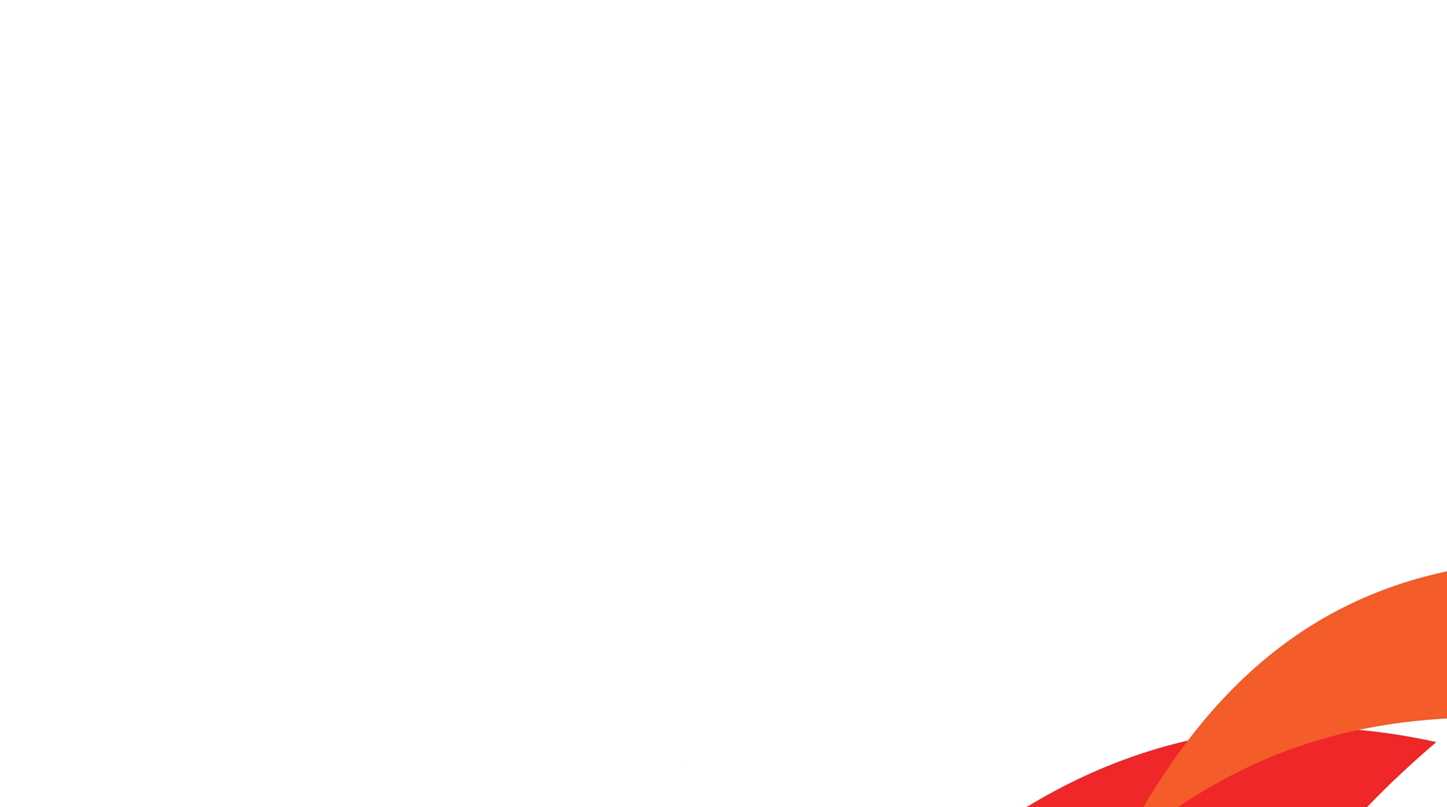 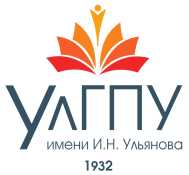 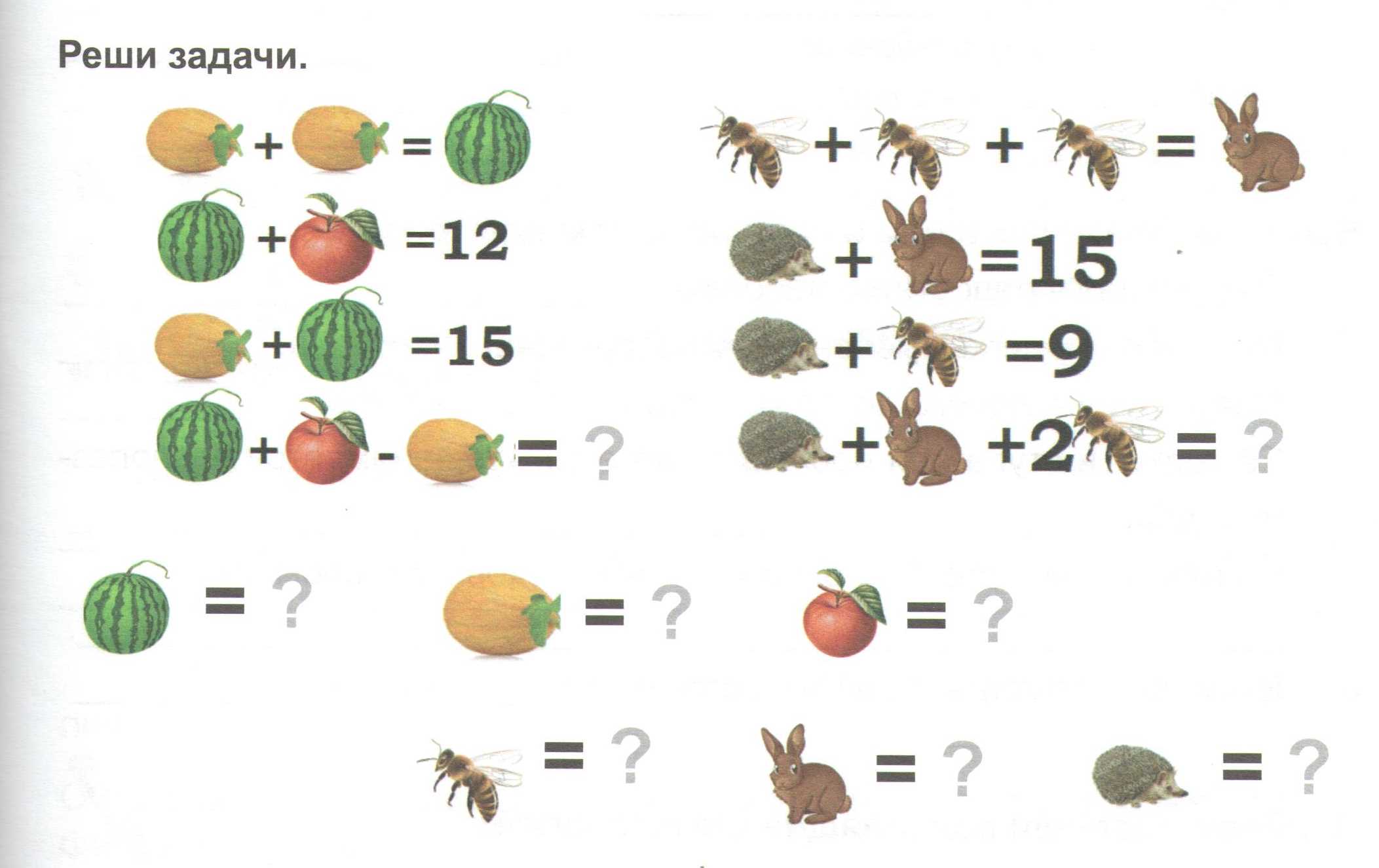 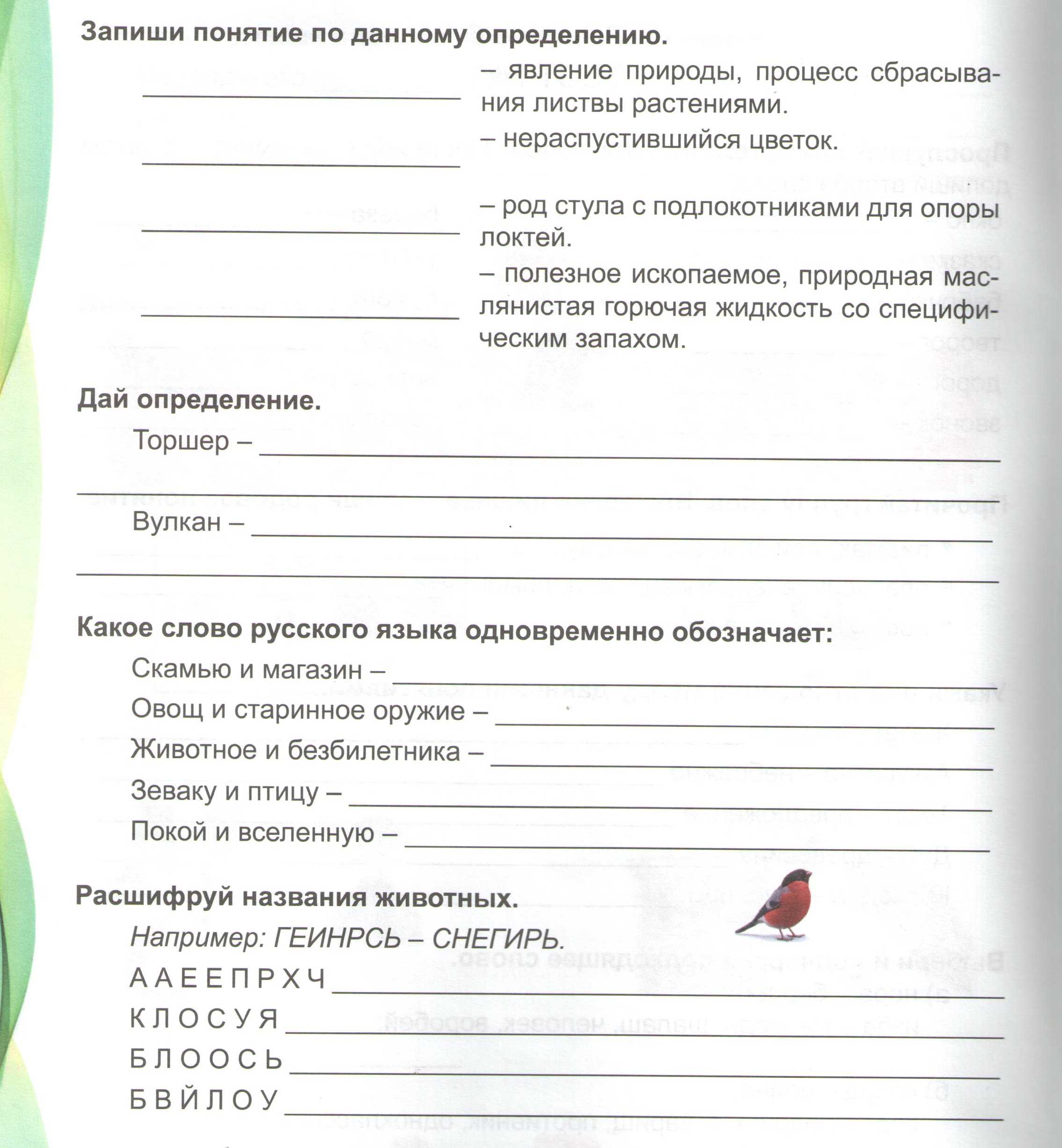 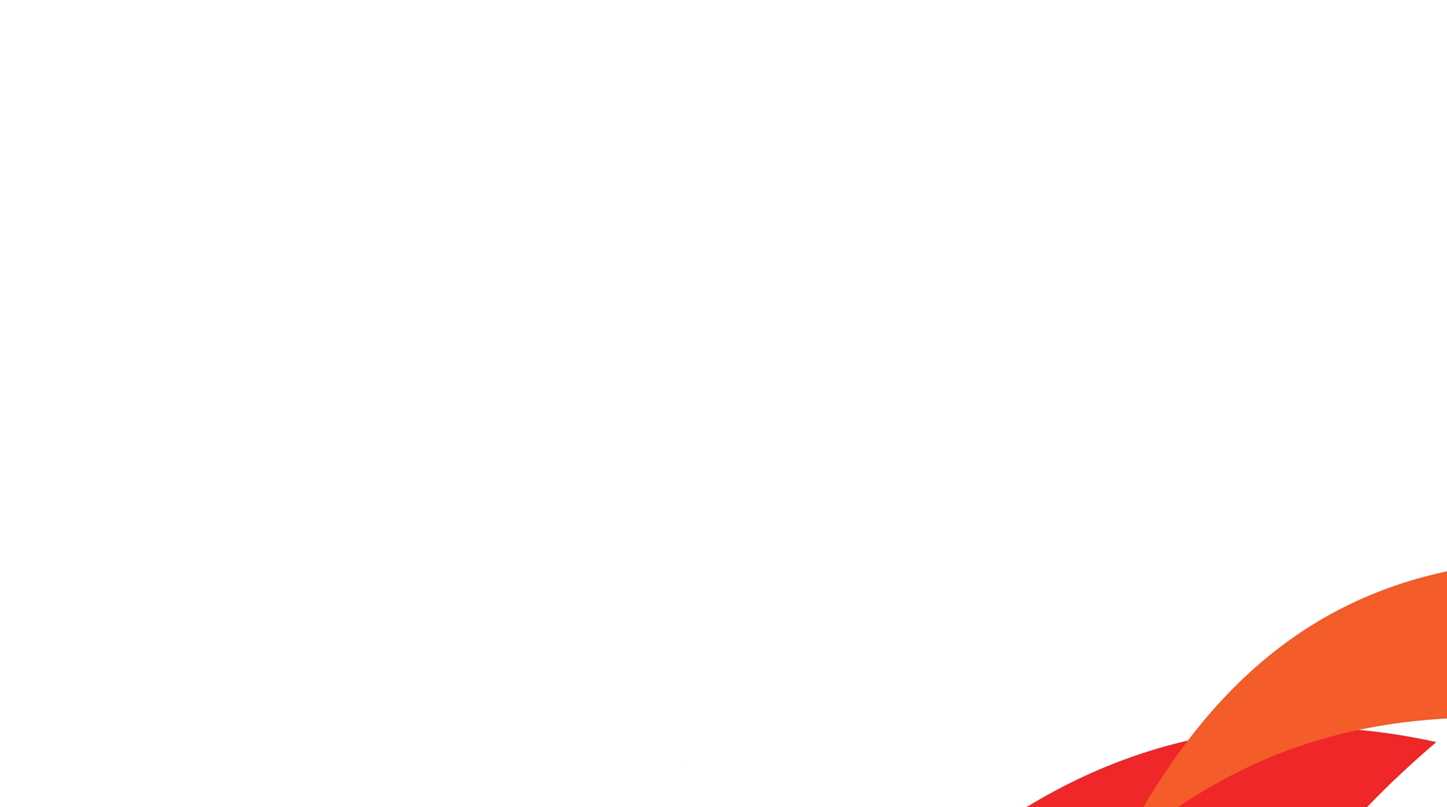 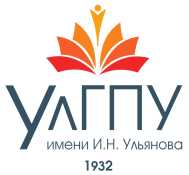 Анализ, синтез, обобщение, сравнение, 
сериация, классификация
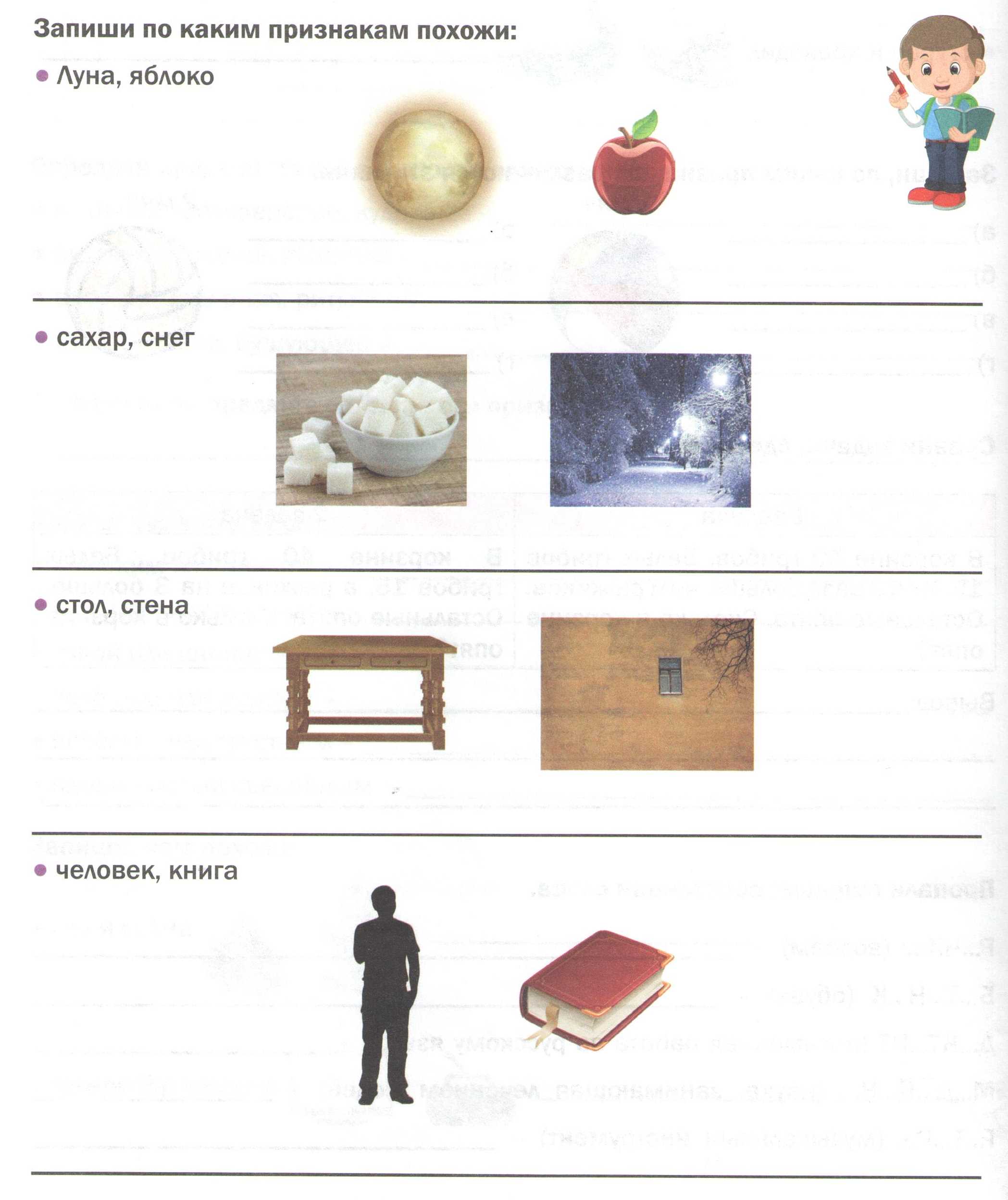 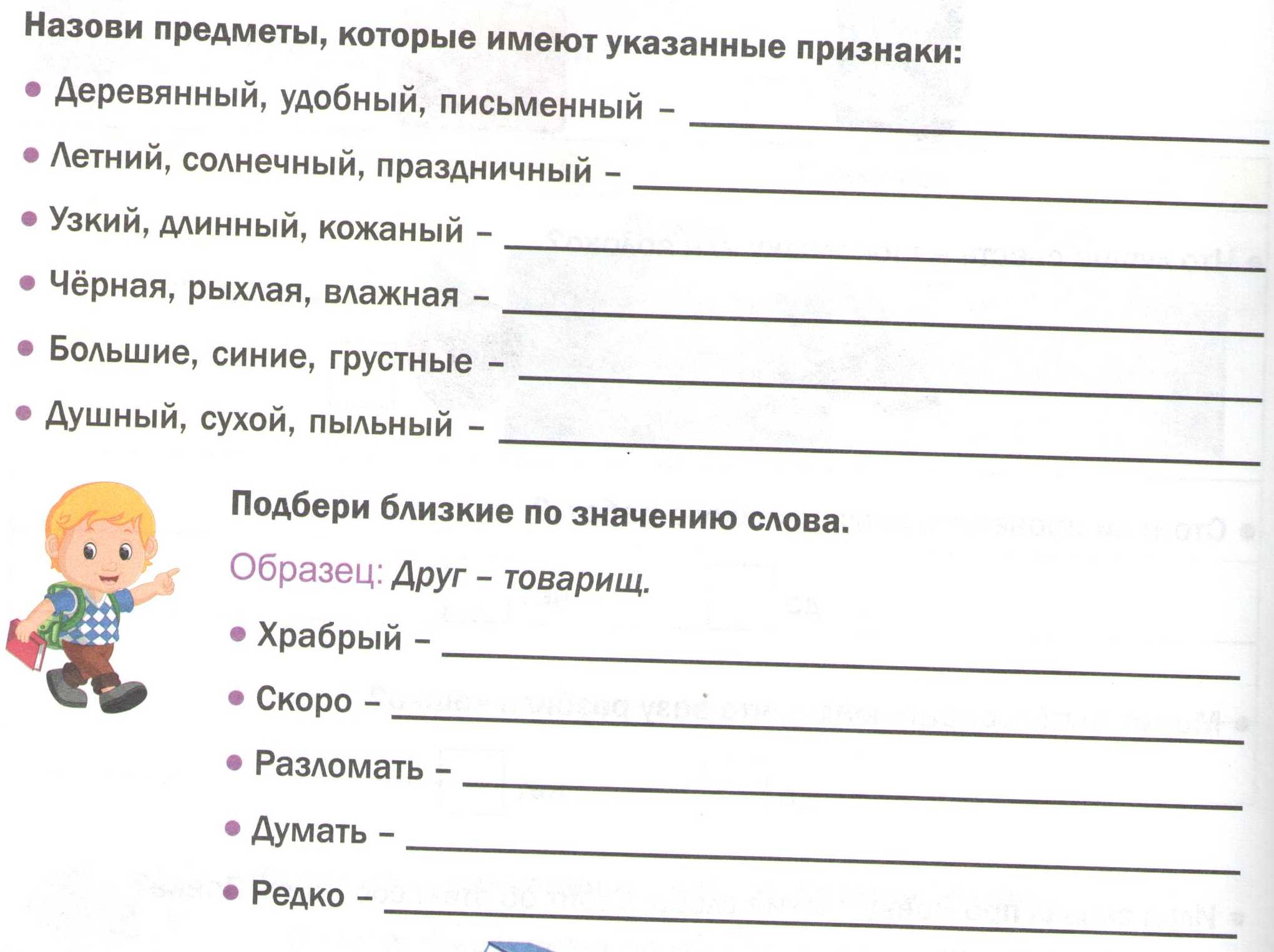 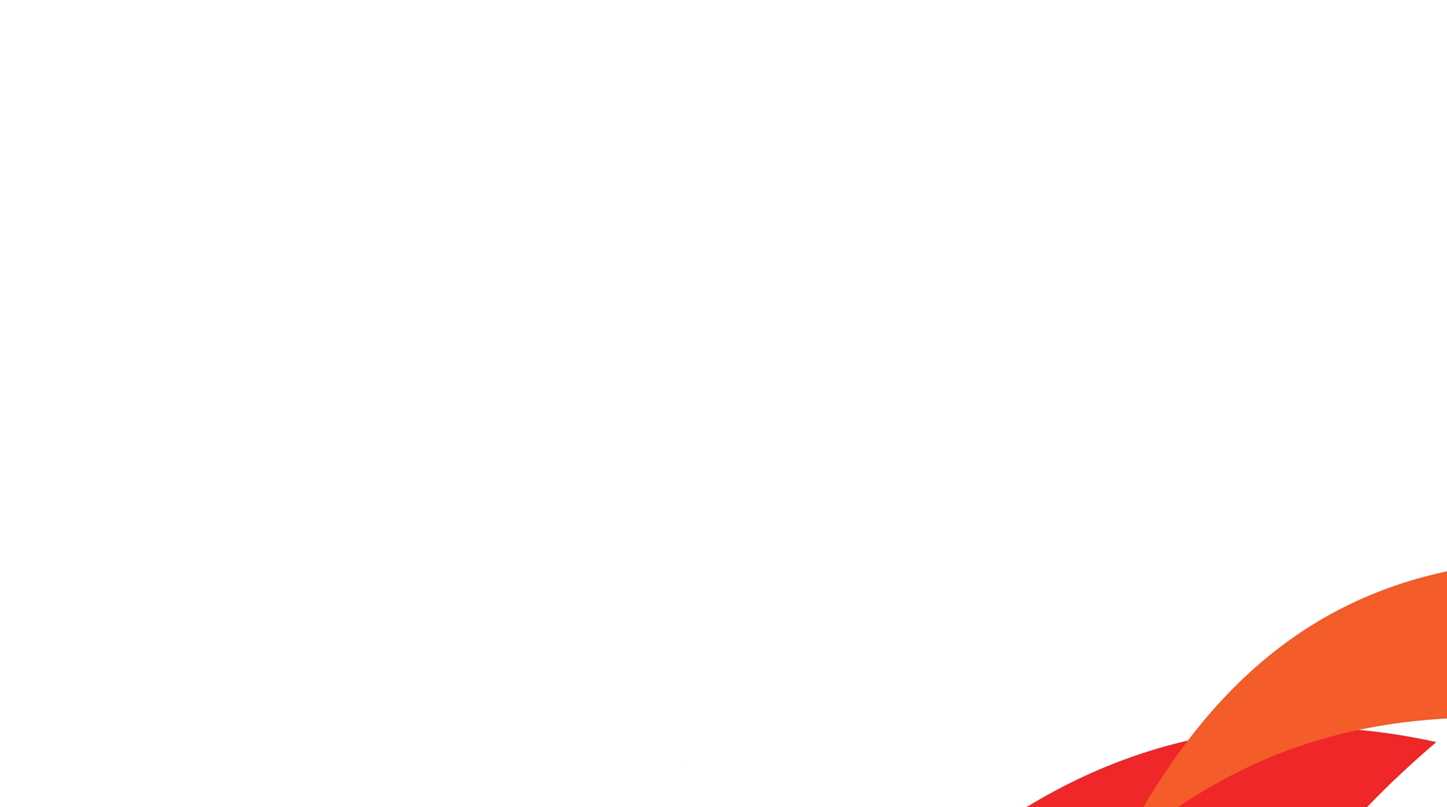 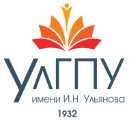 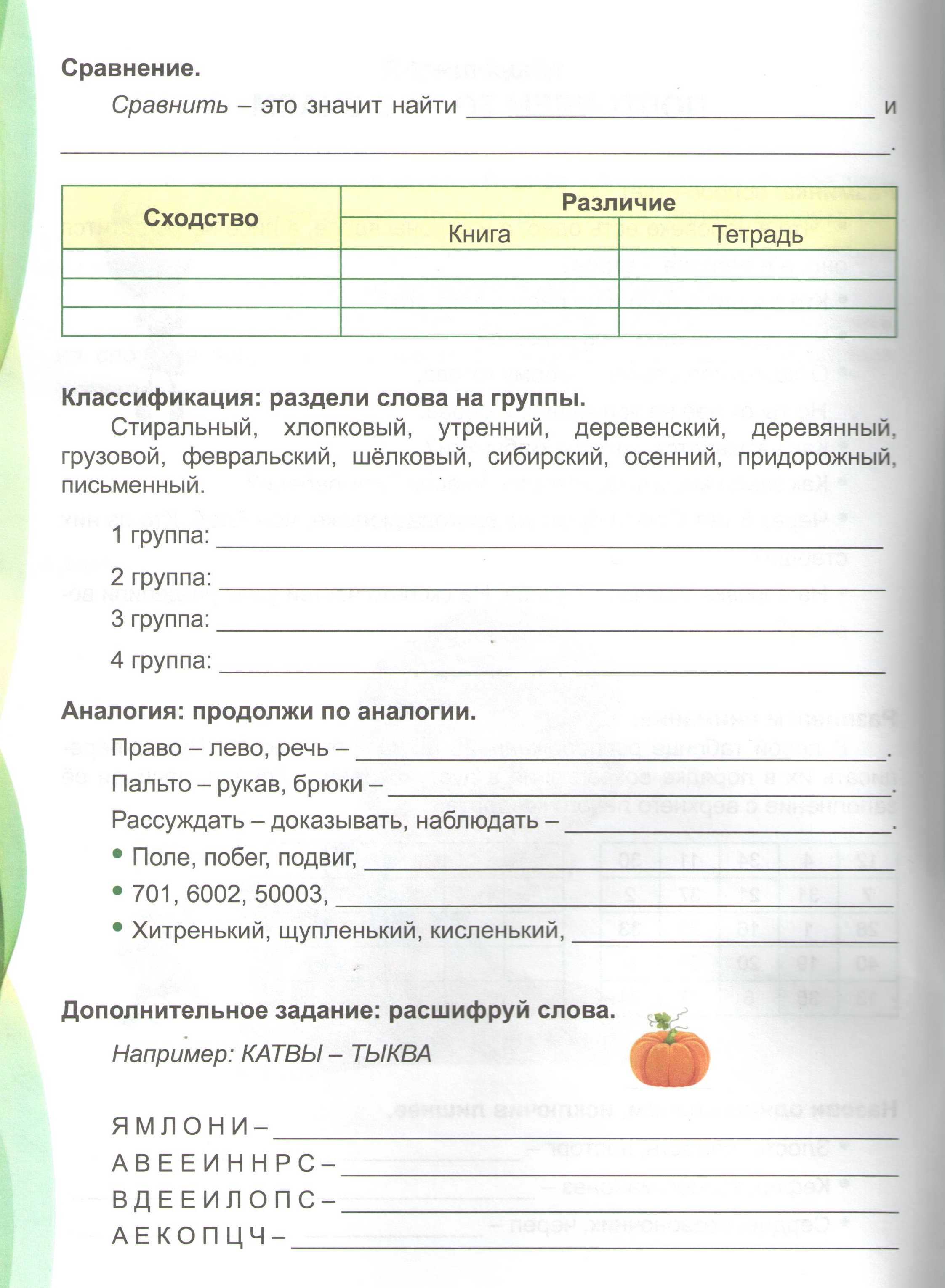 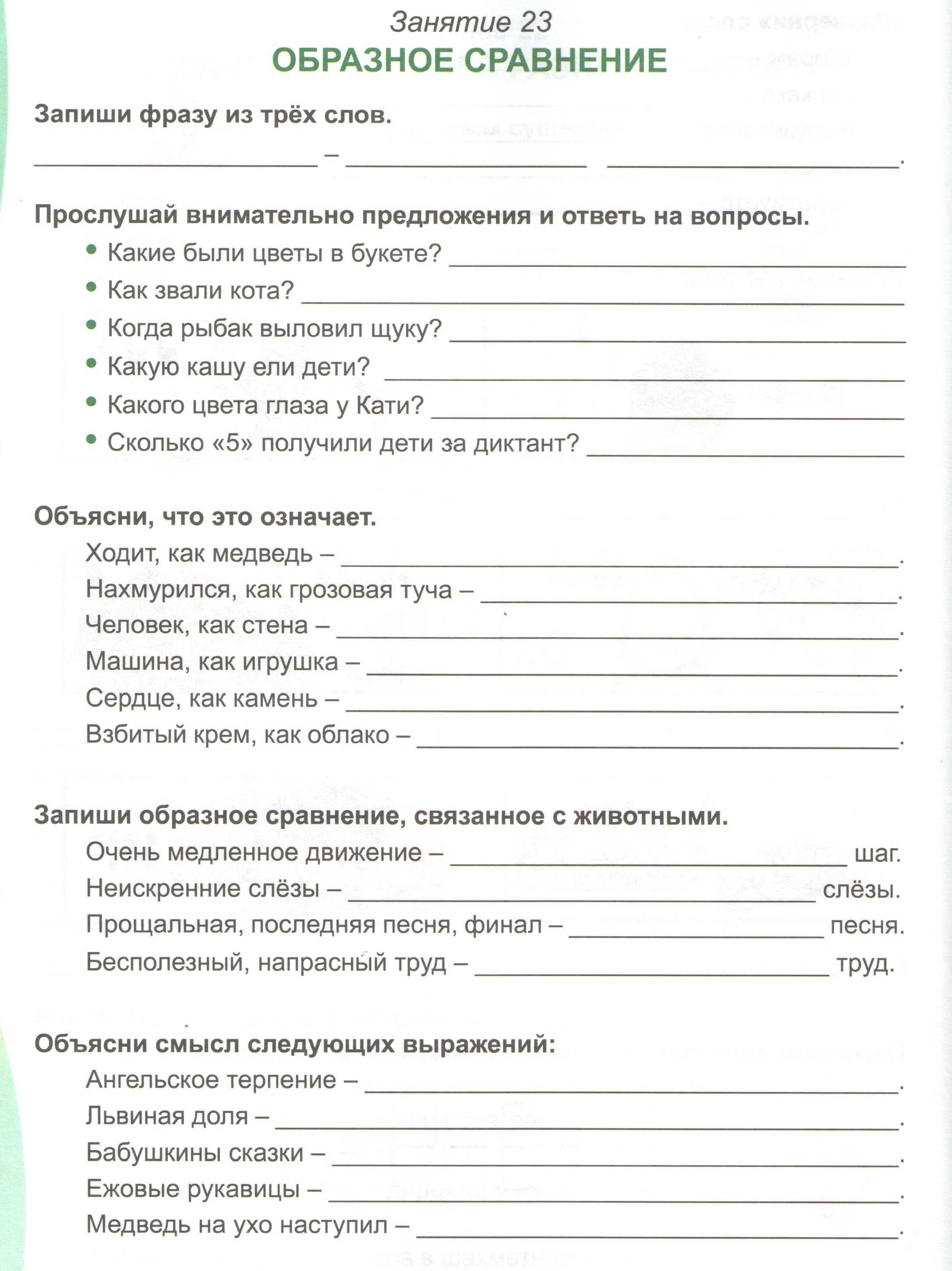 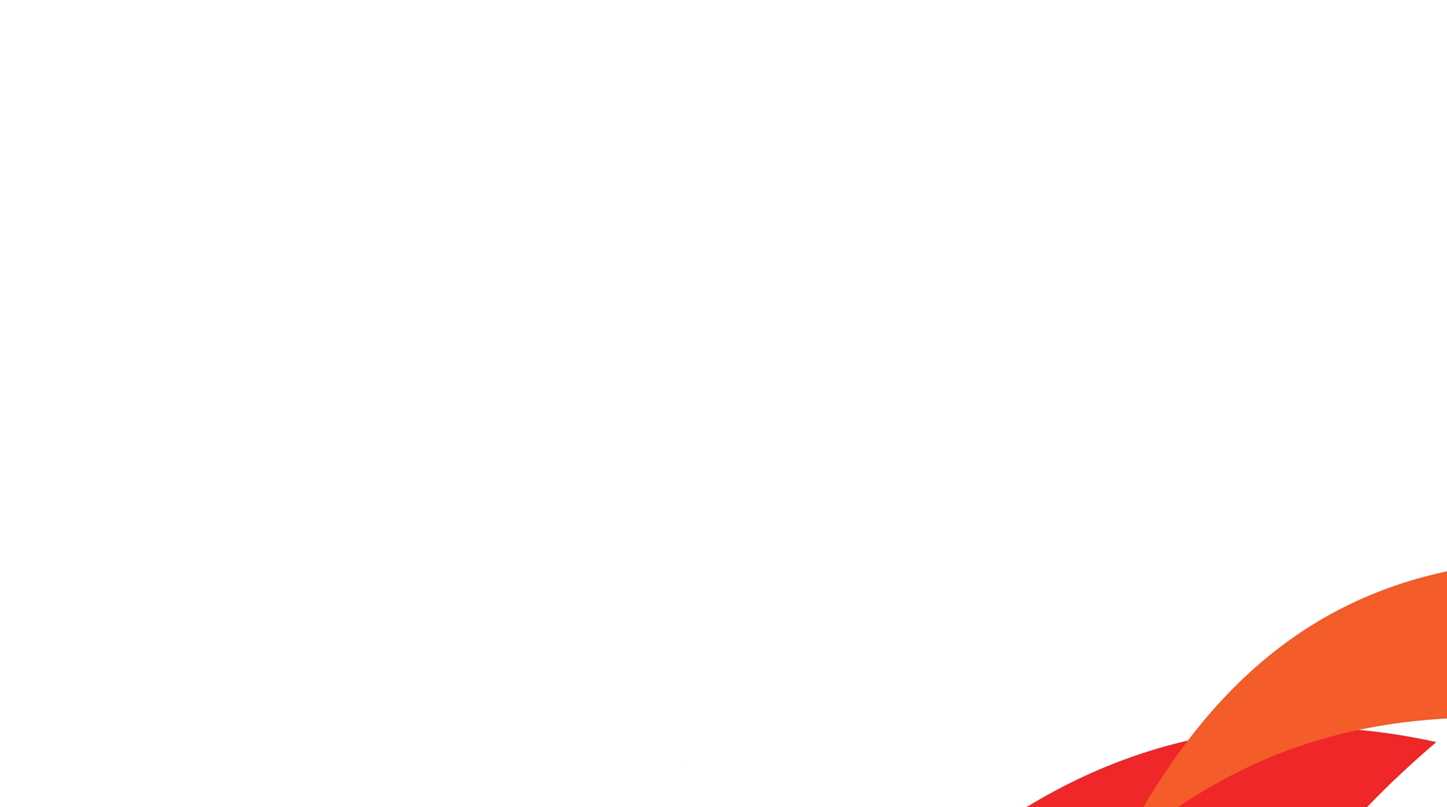 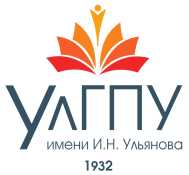 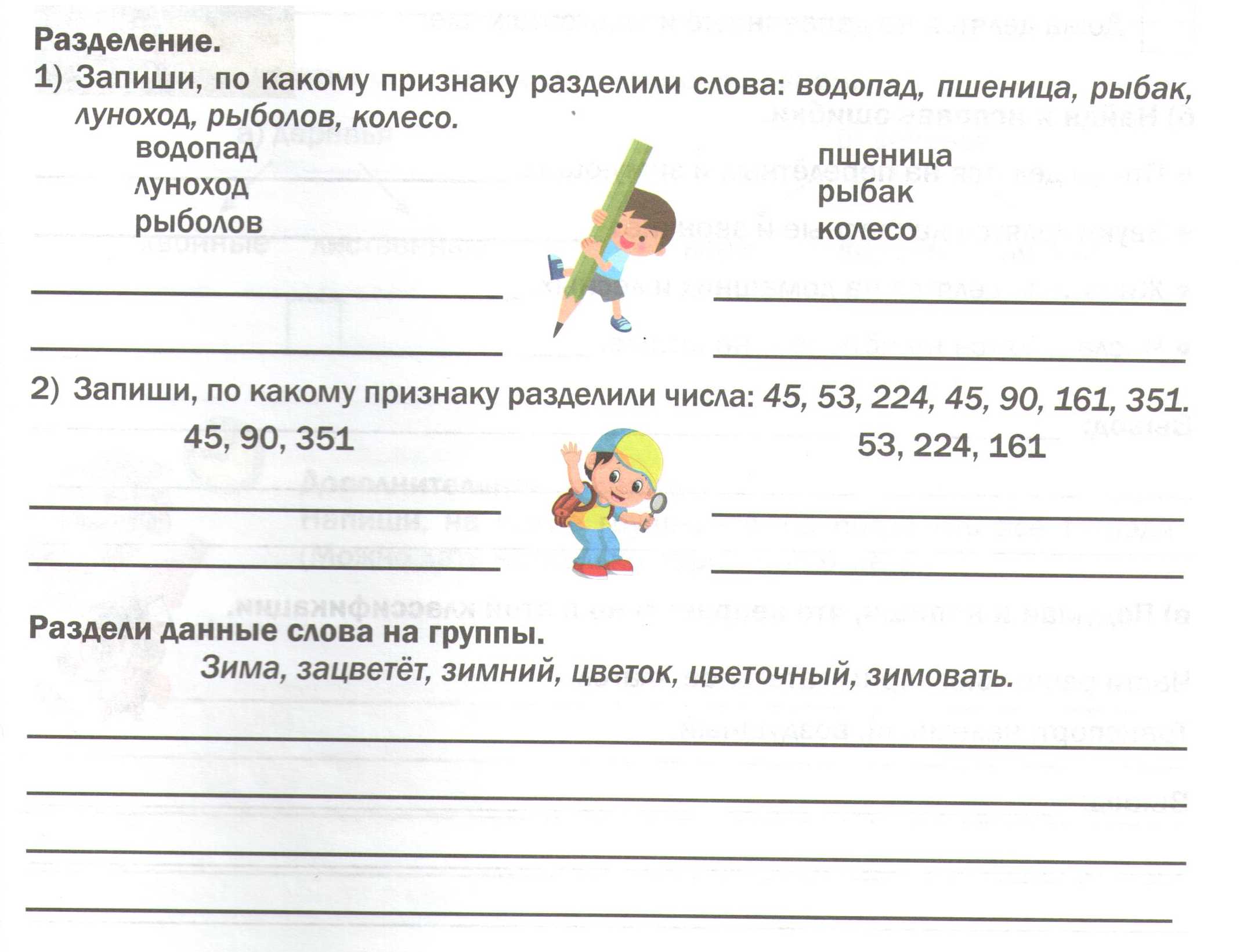 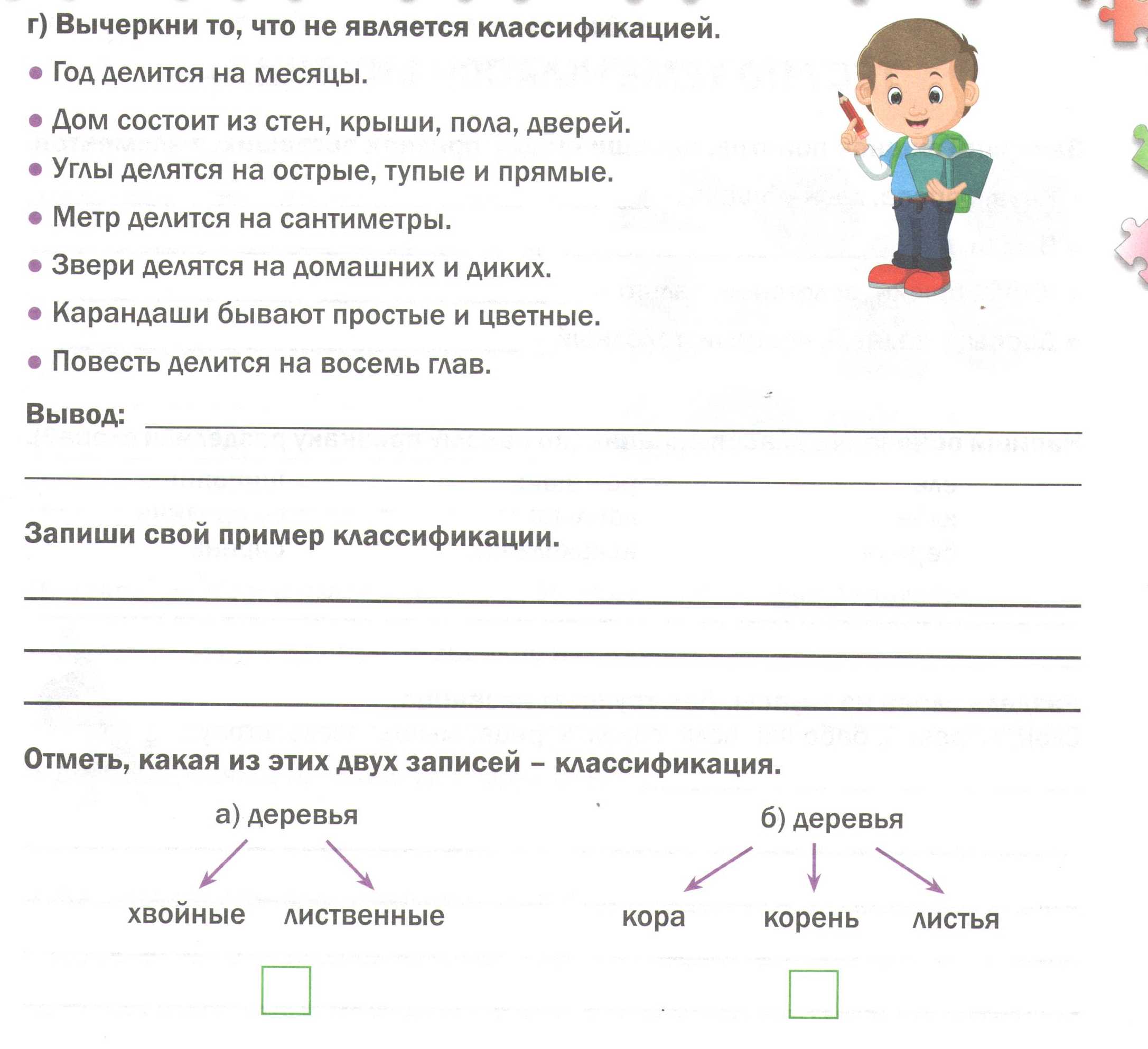 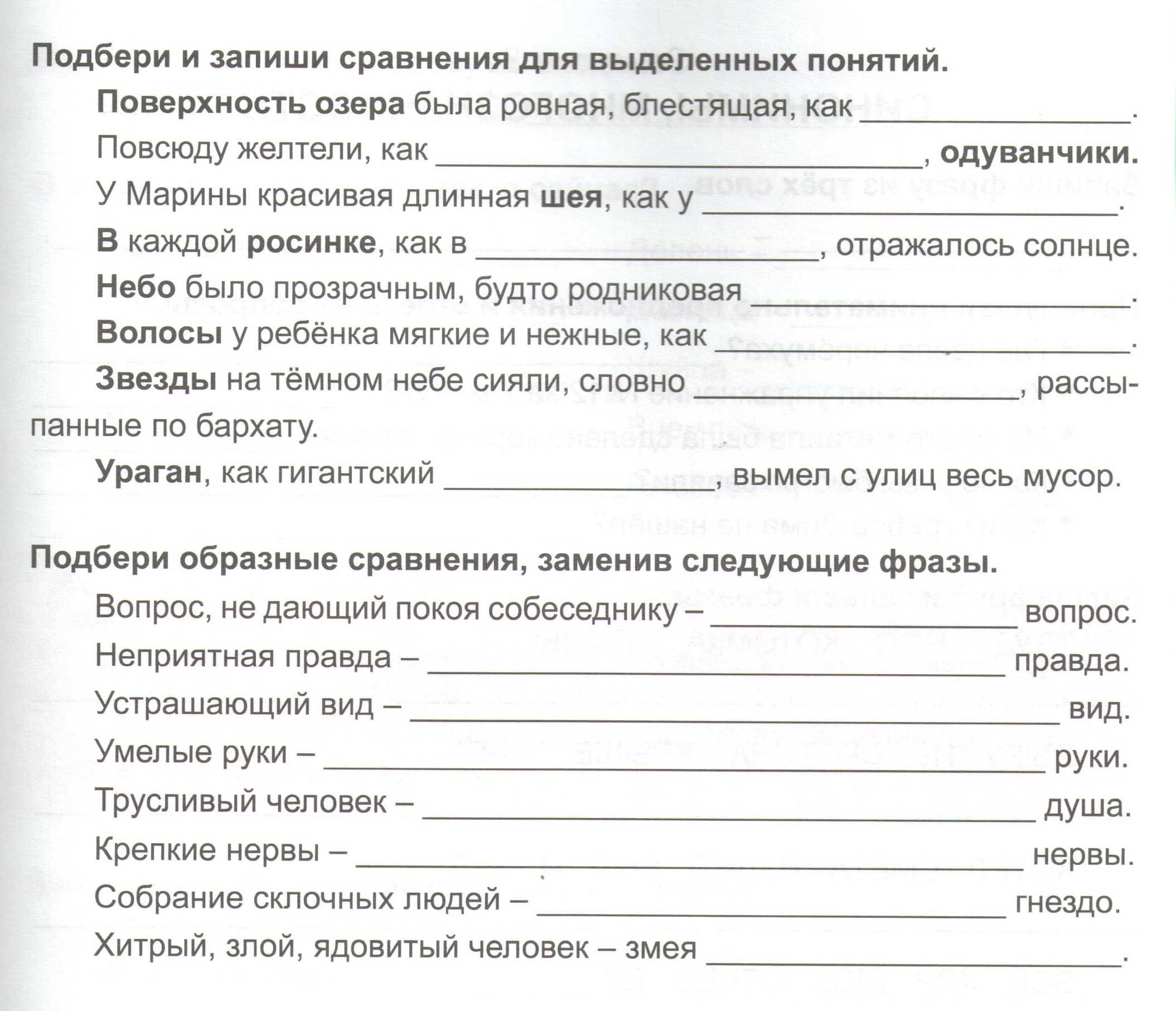 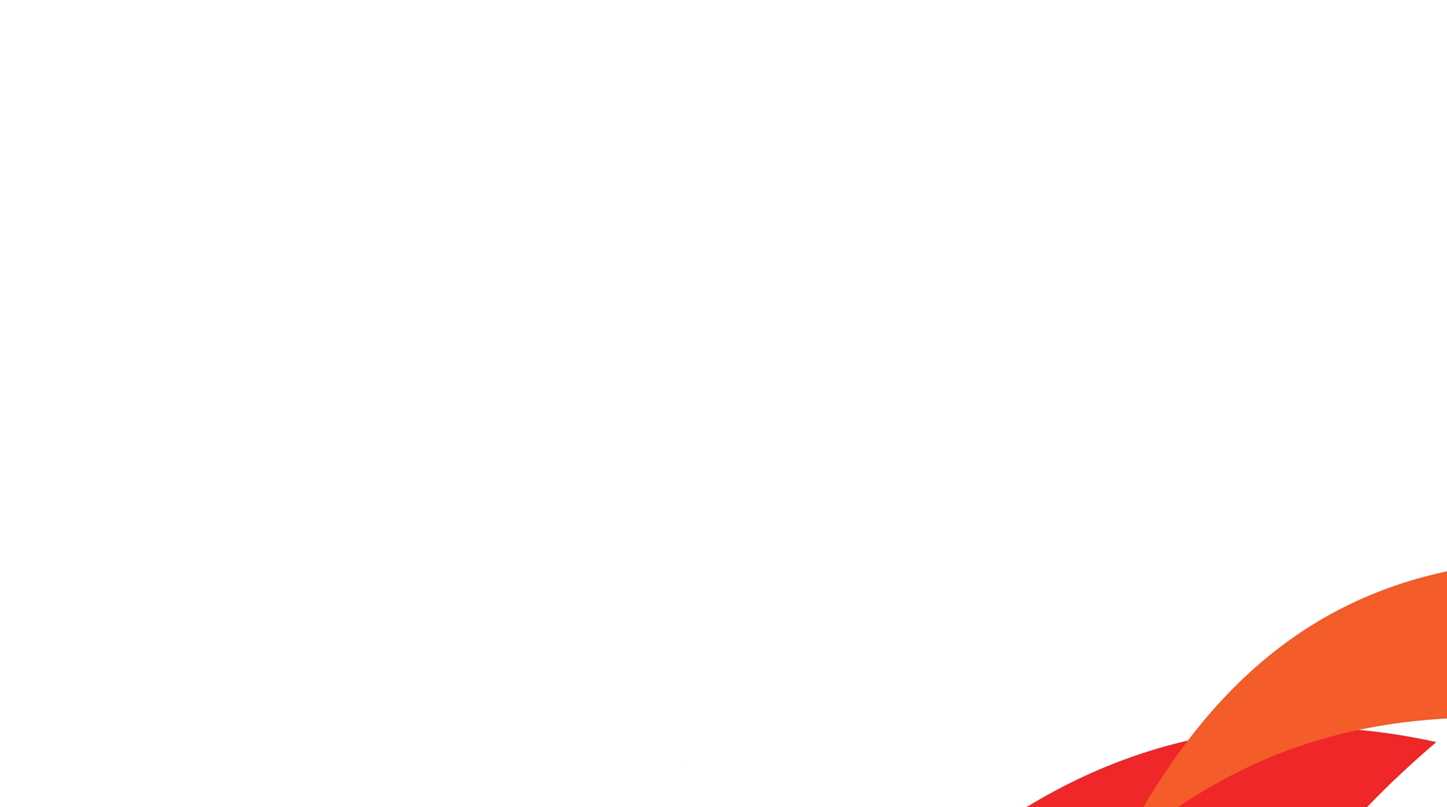 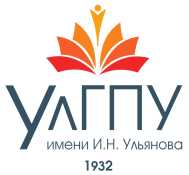 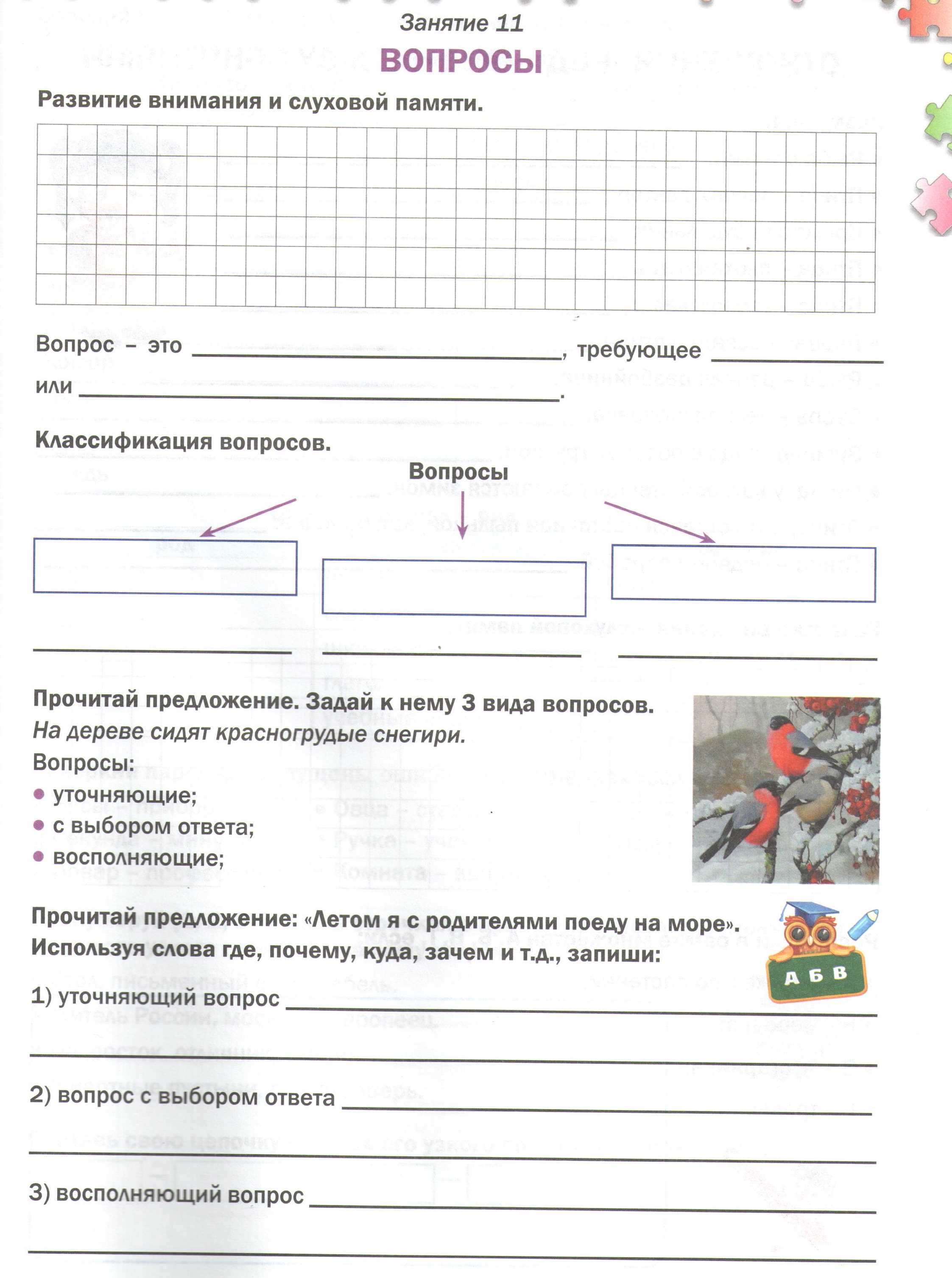 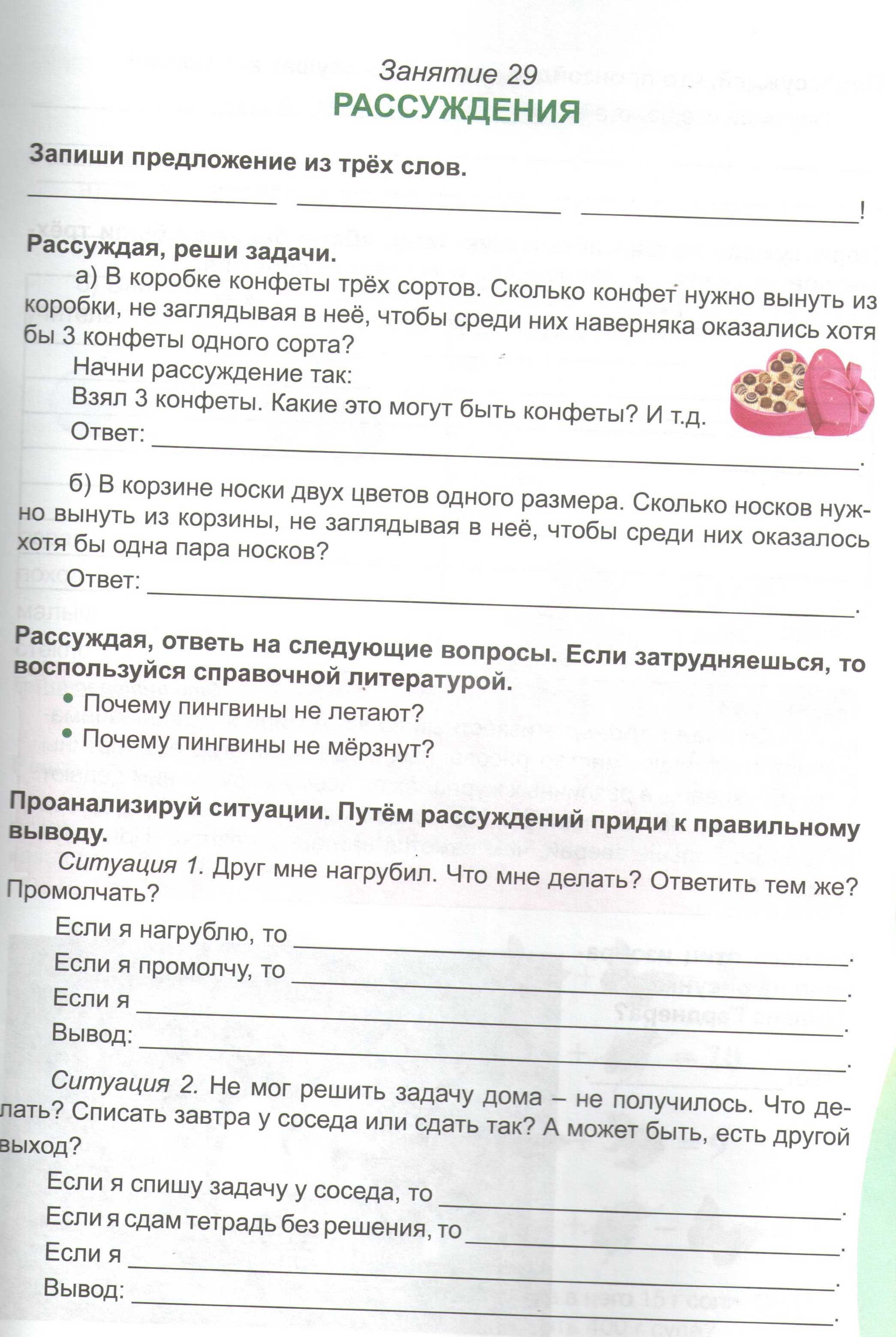 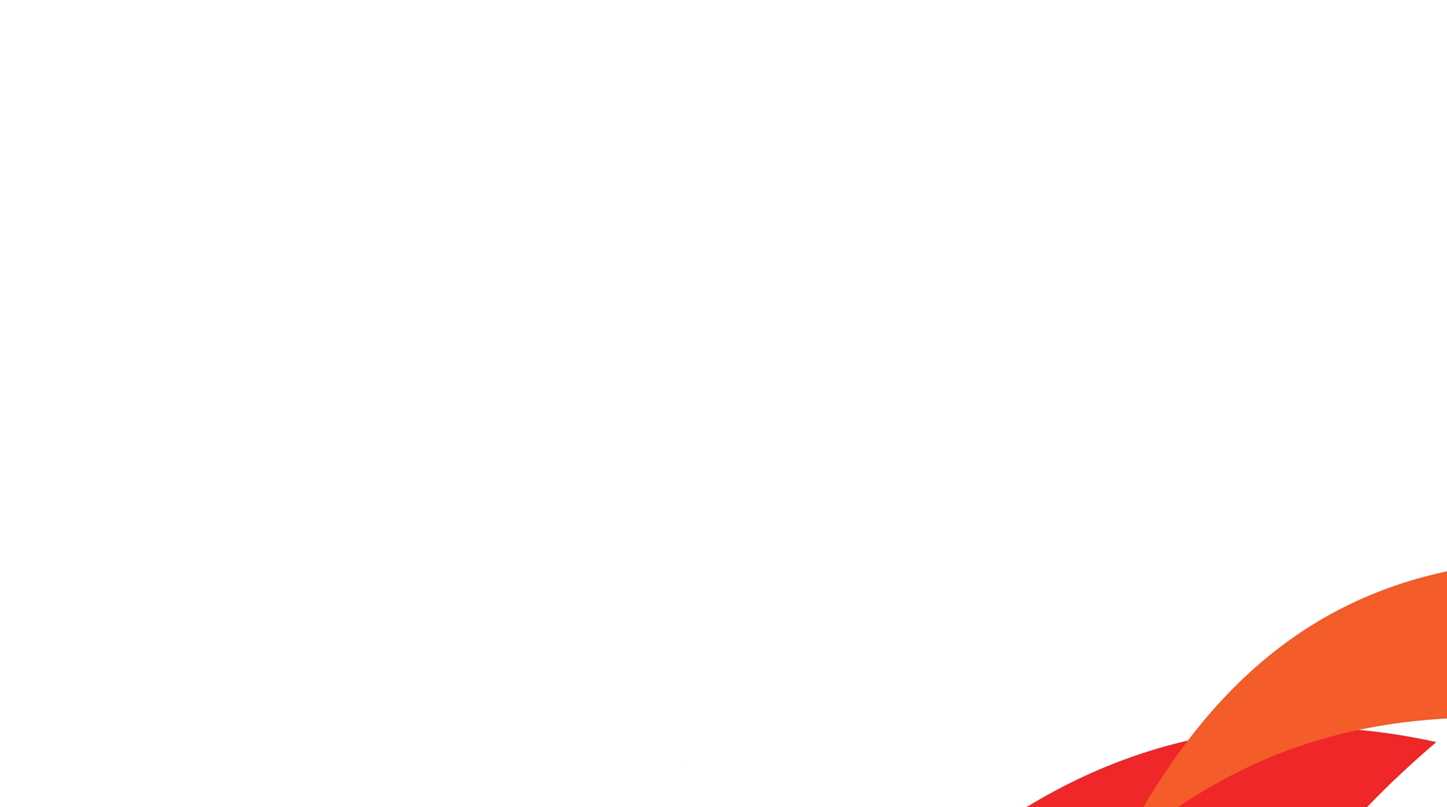 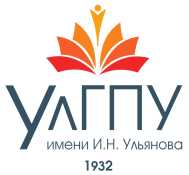 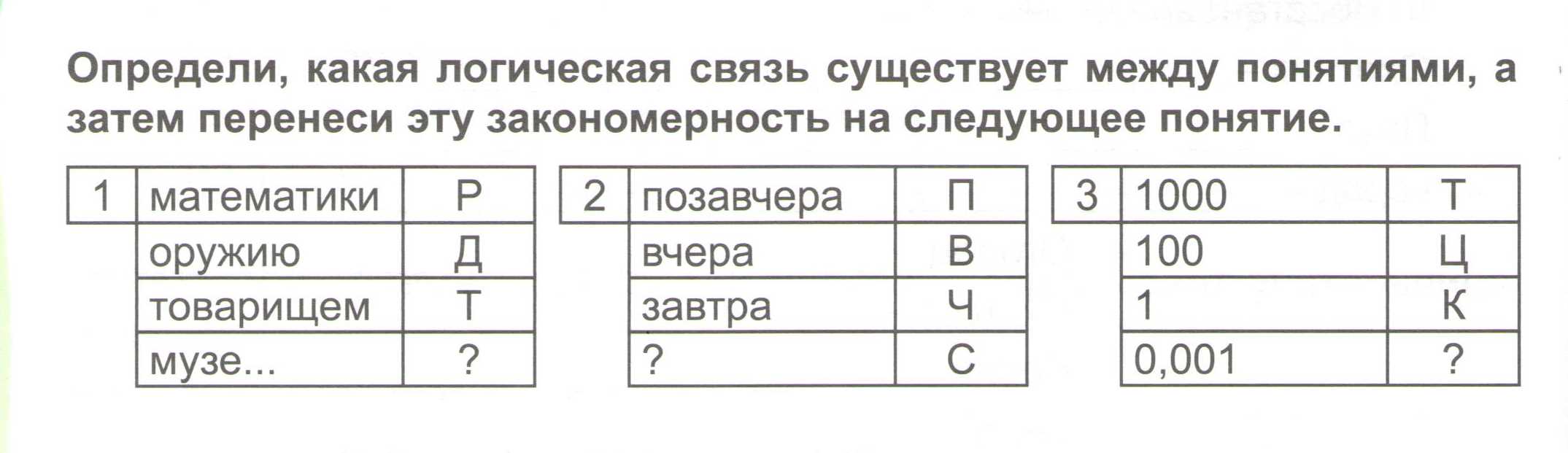 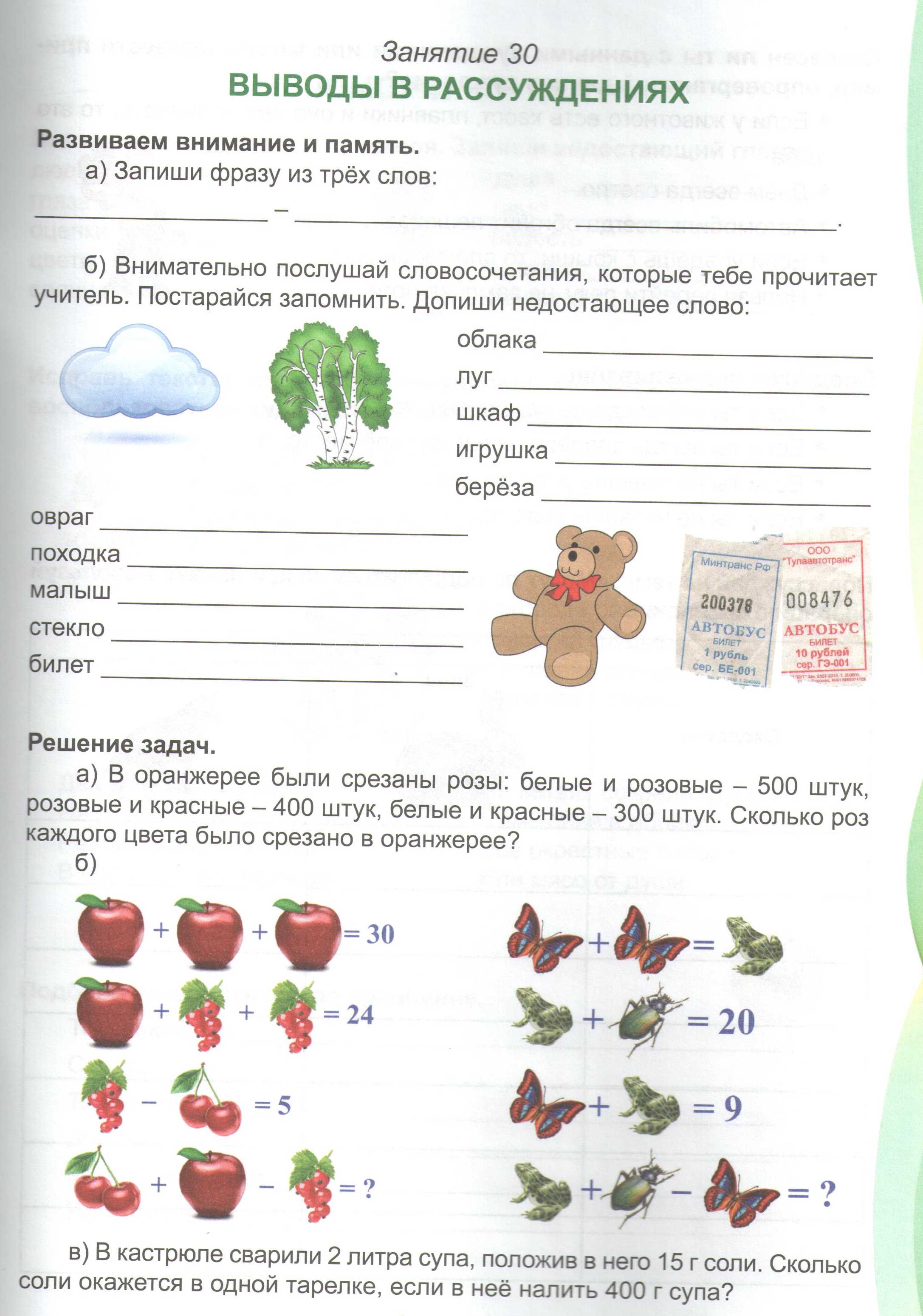 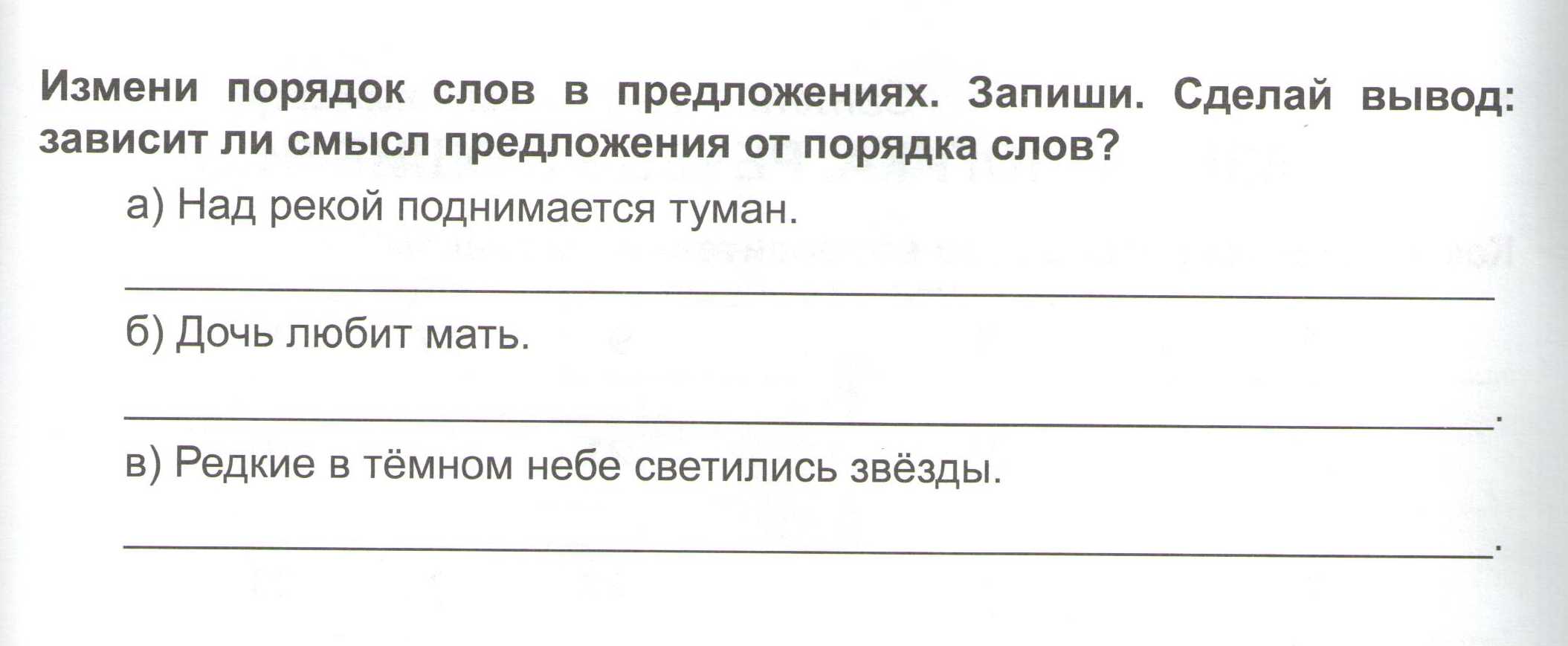 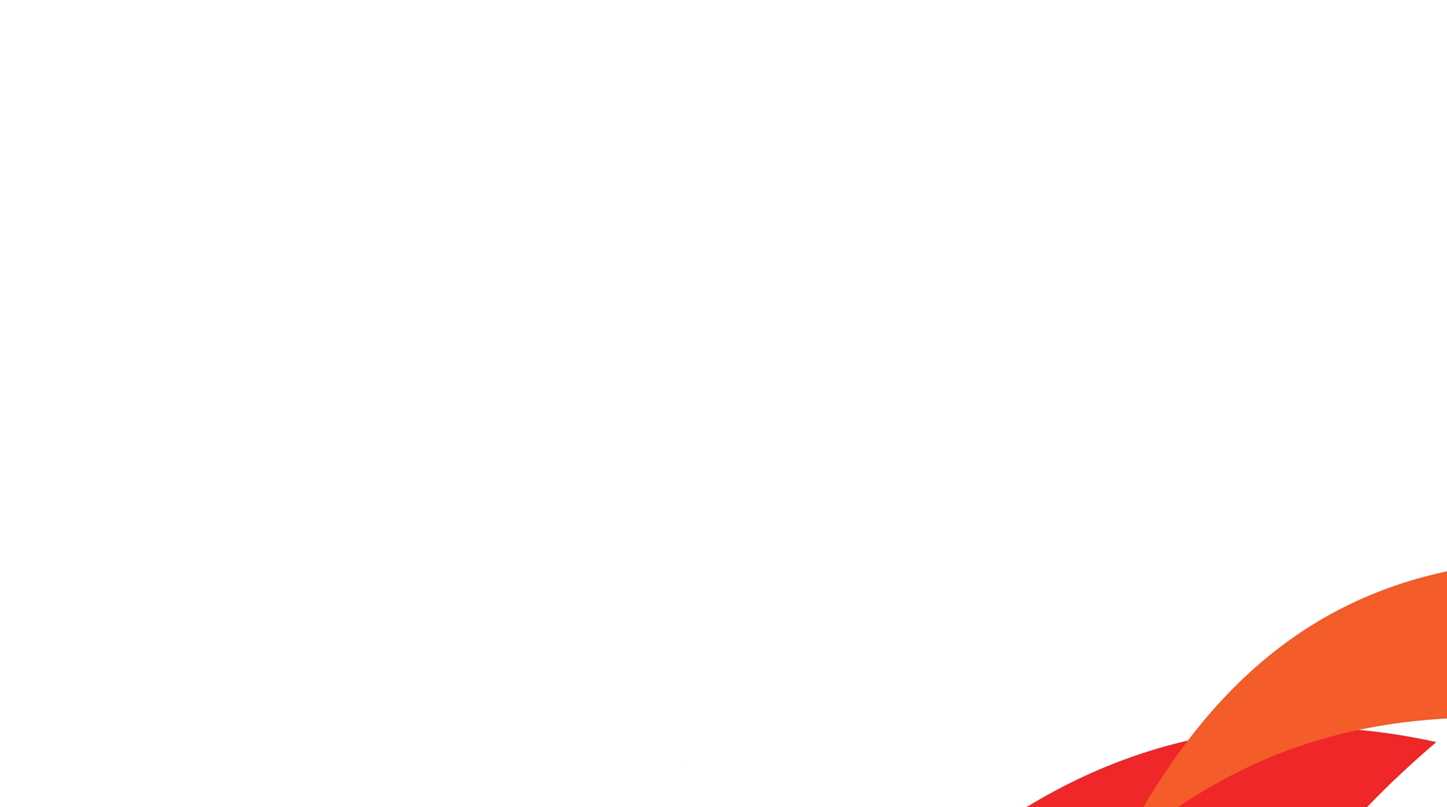 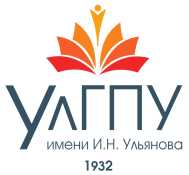 Установление причинно-следственных связей
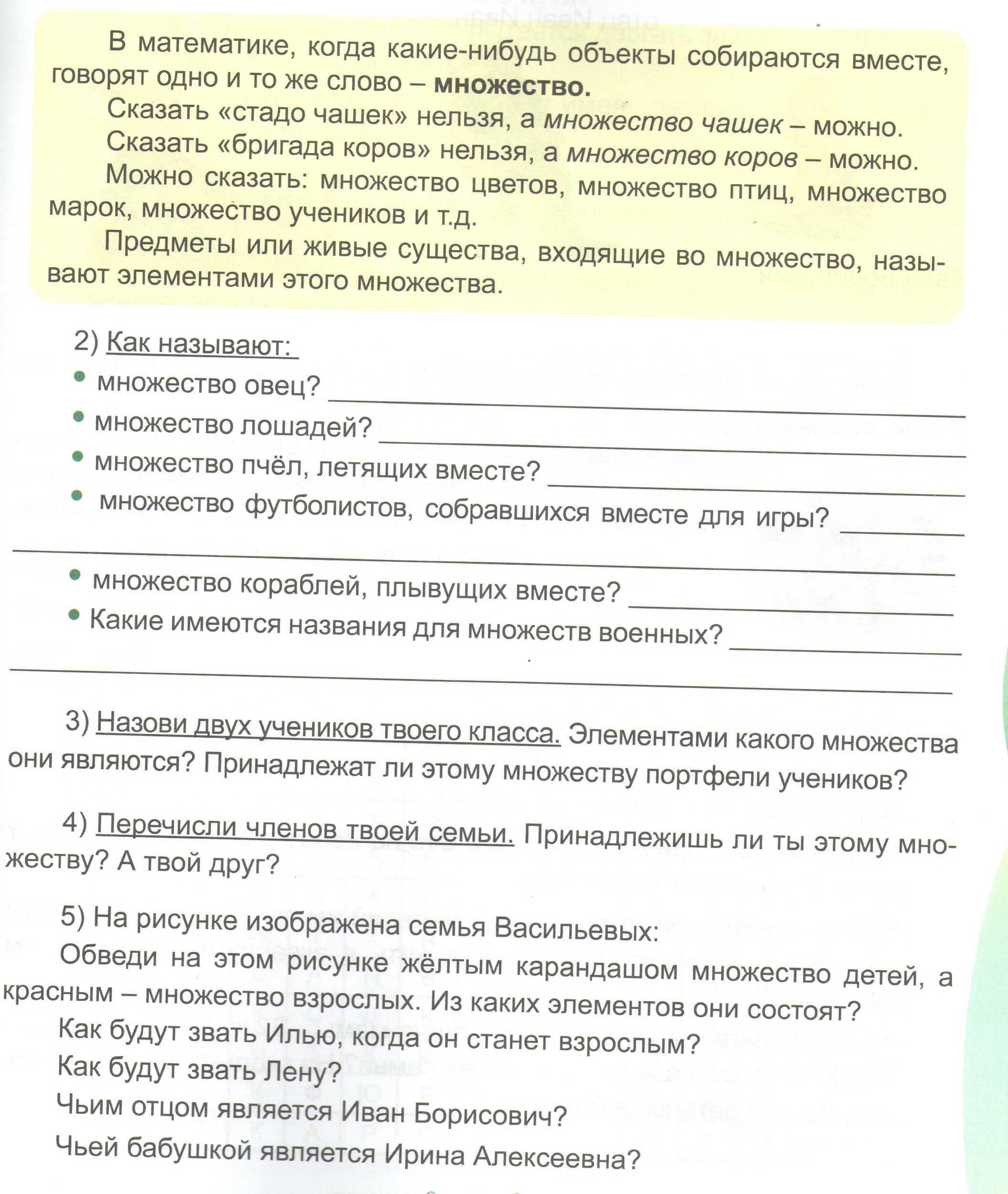 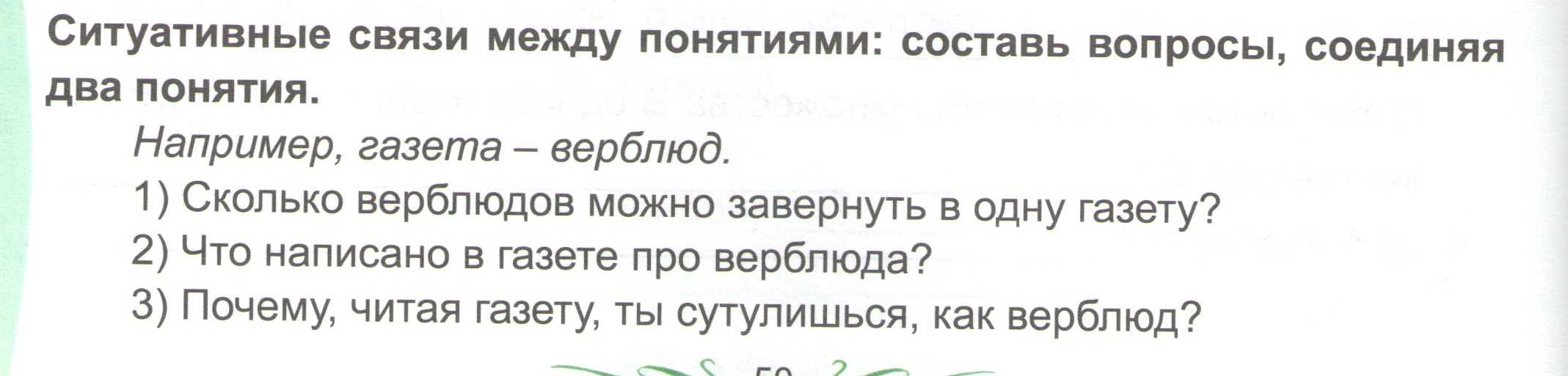 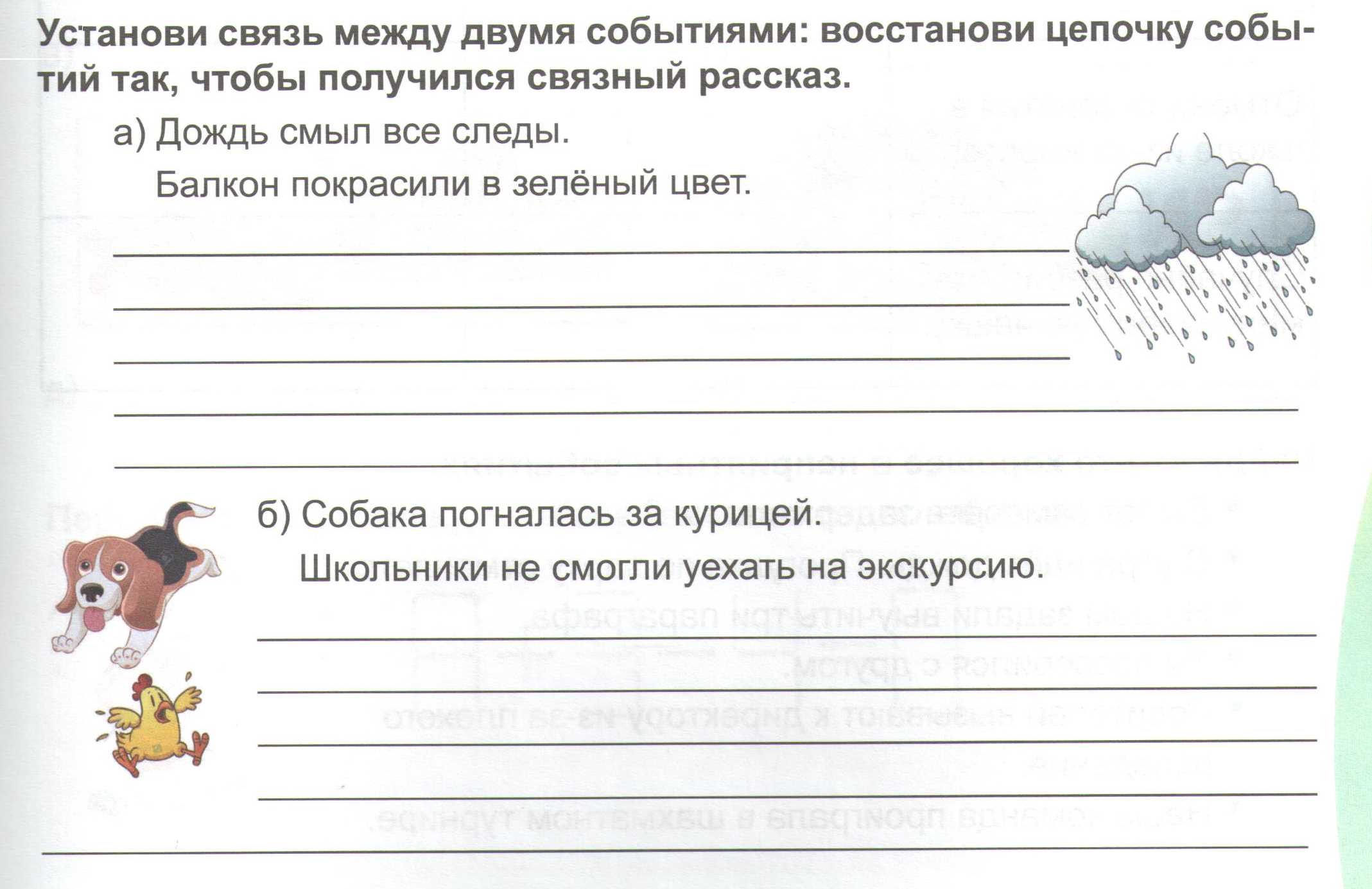 Логические задачи
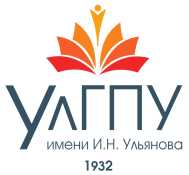 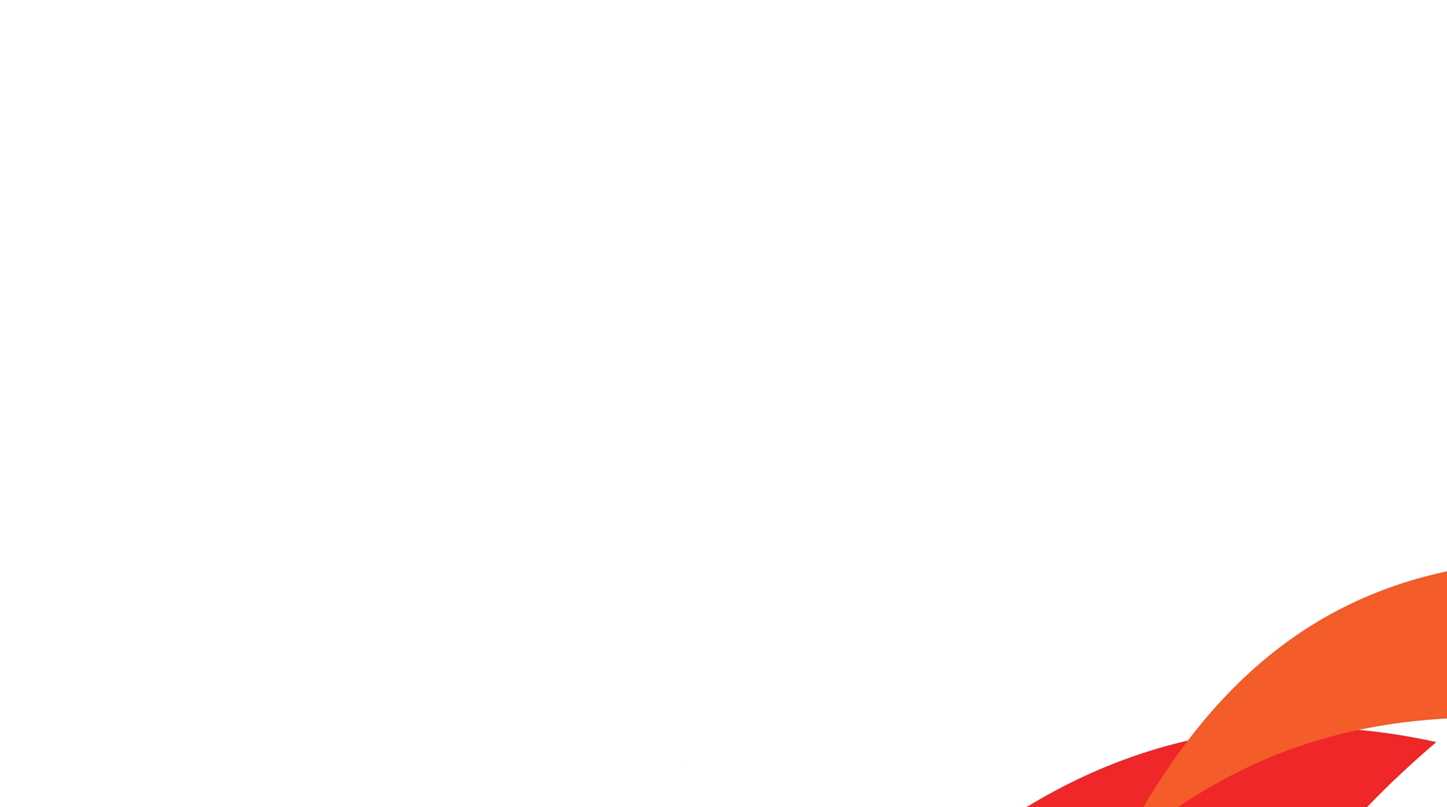 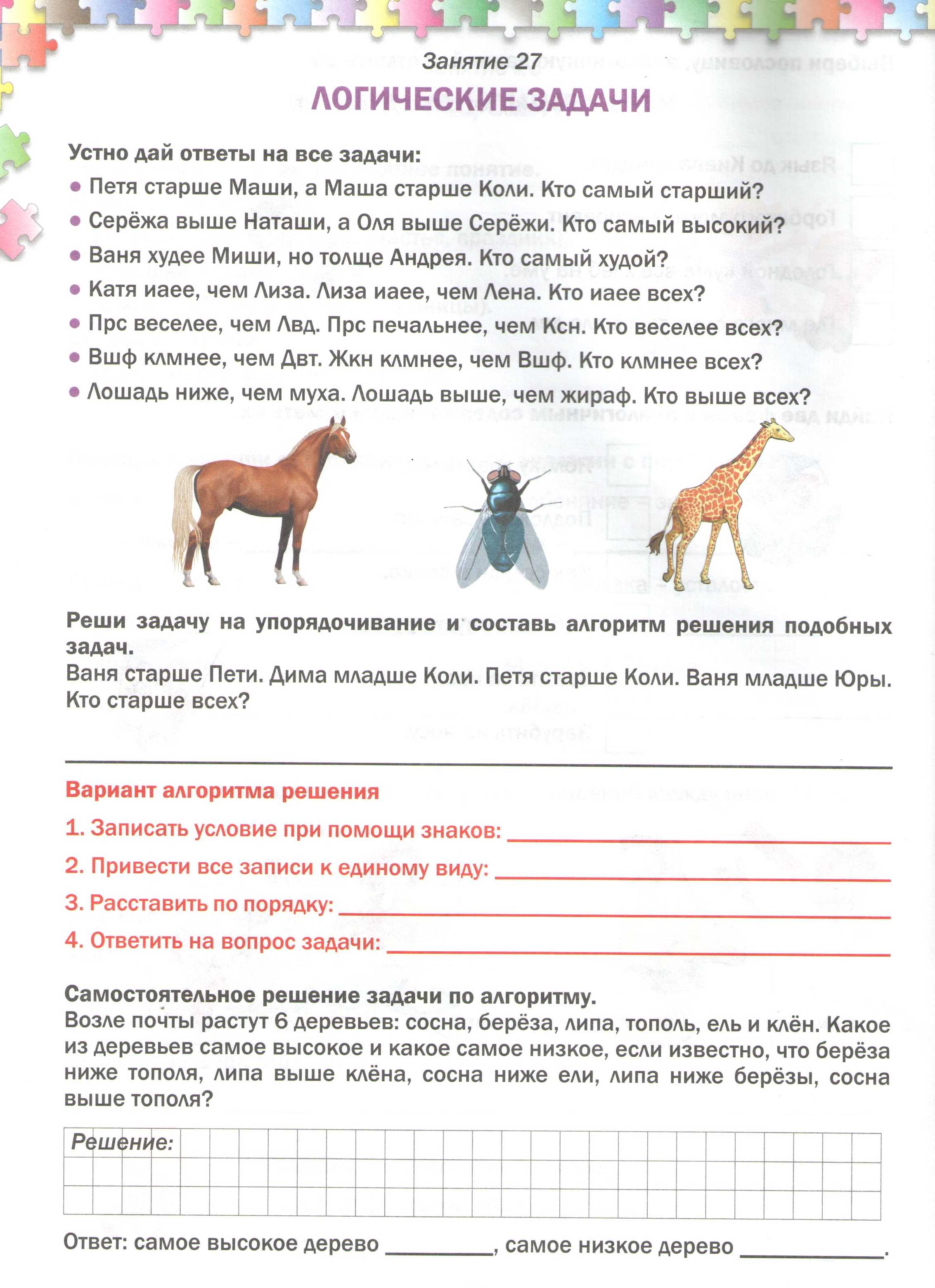 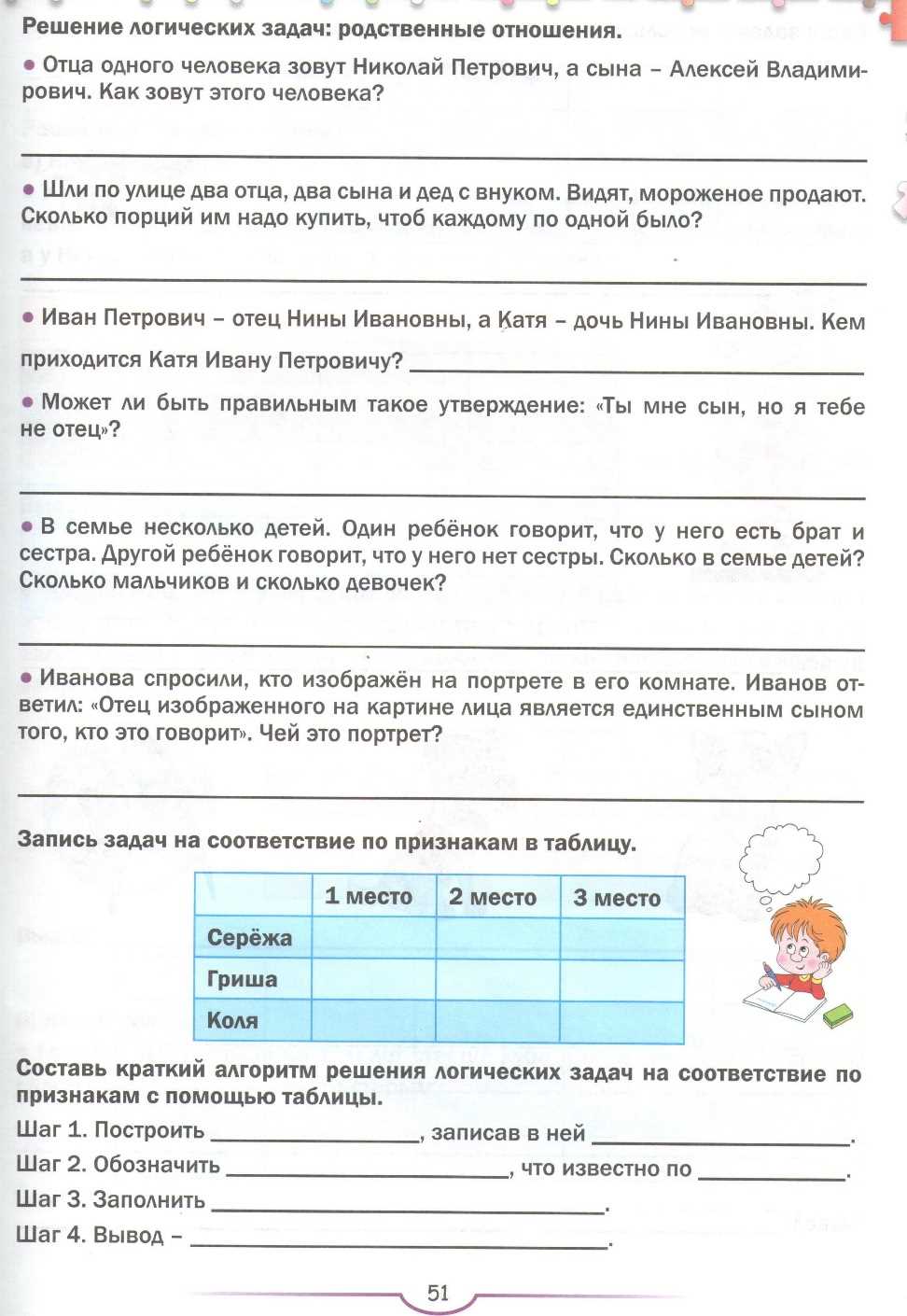 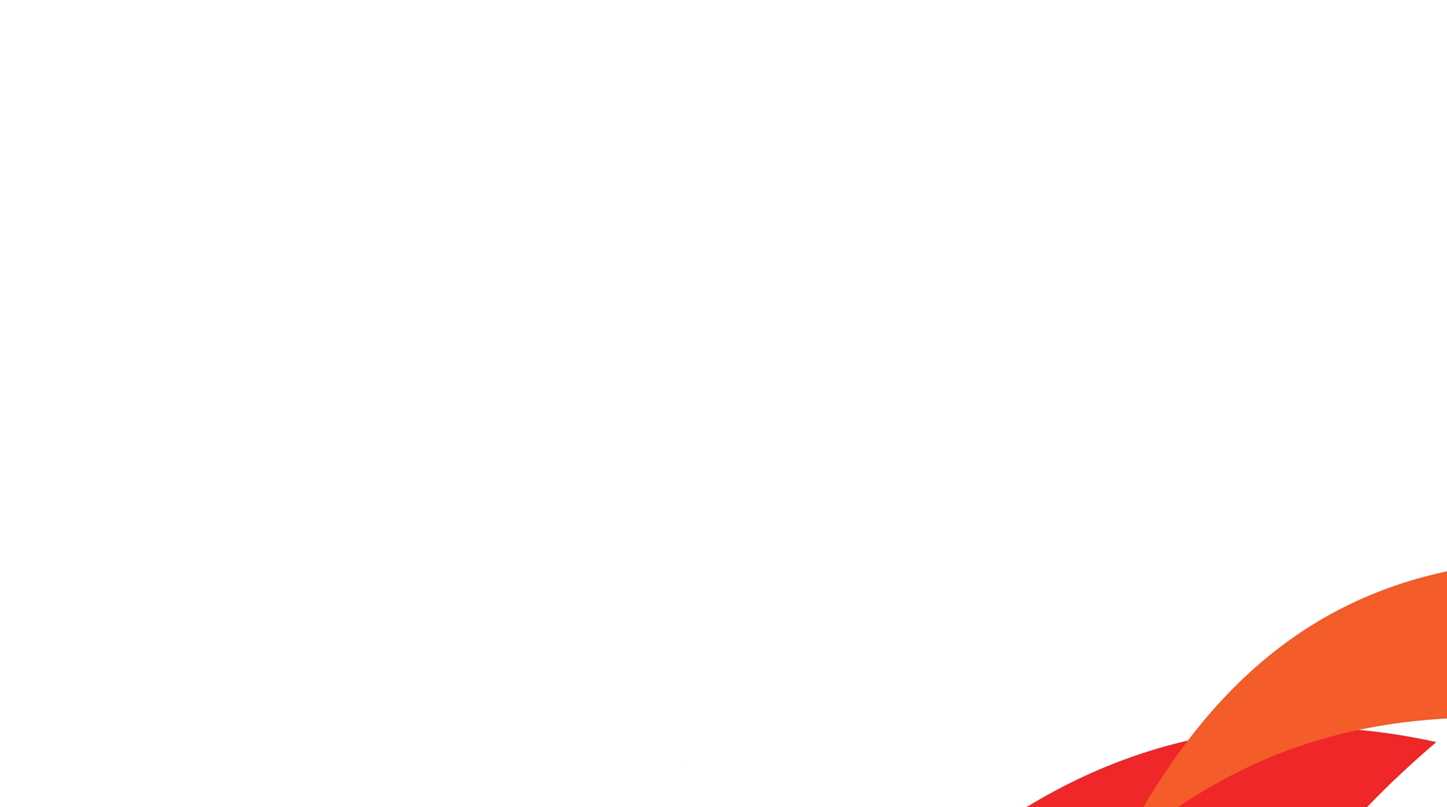 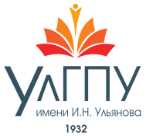 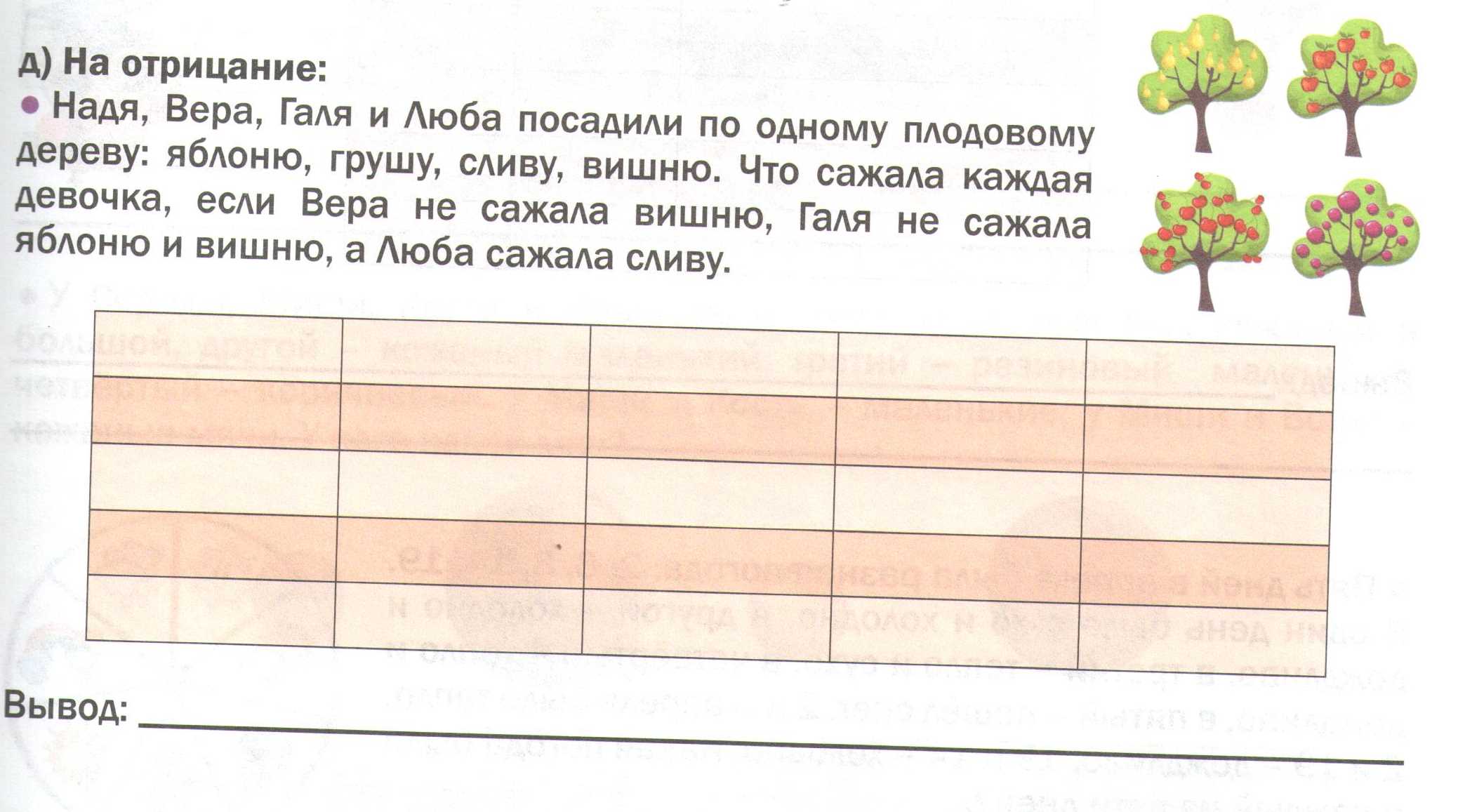 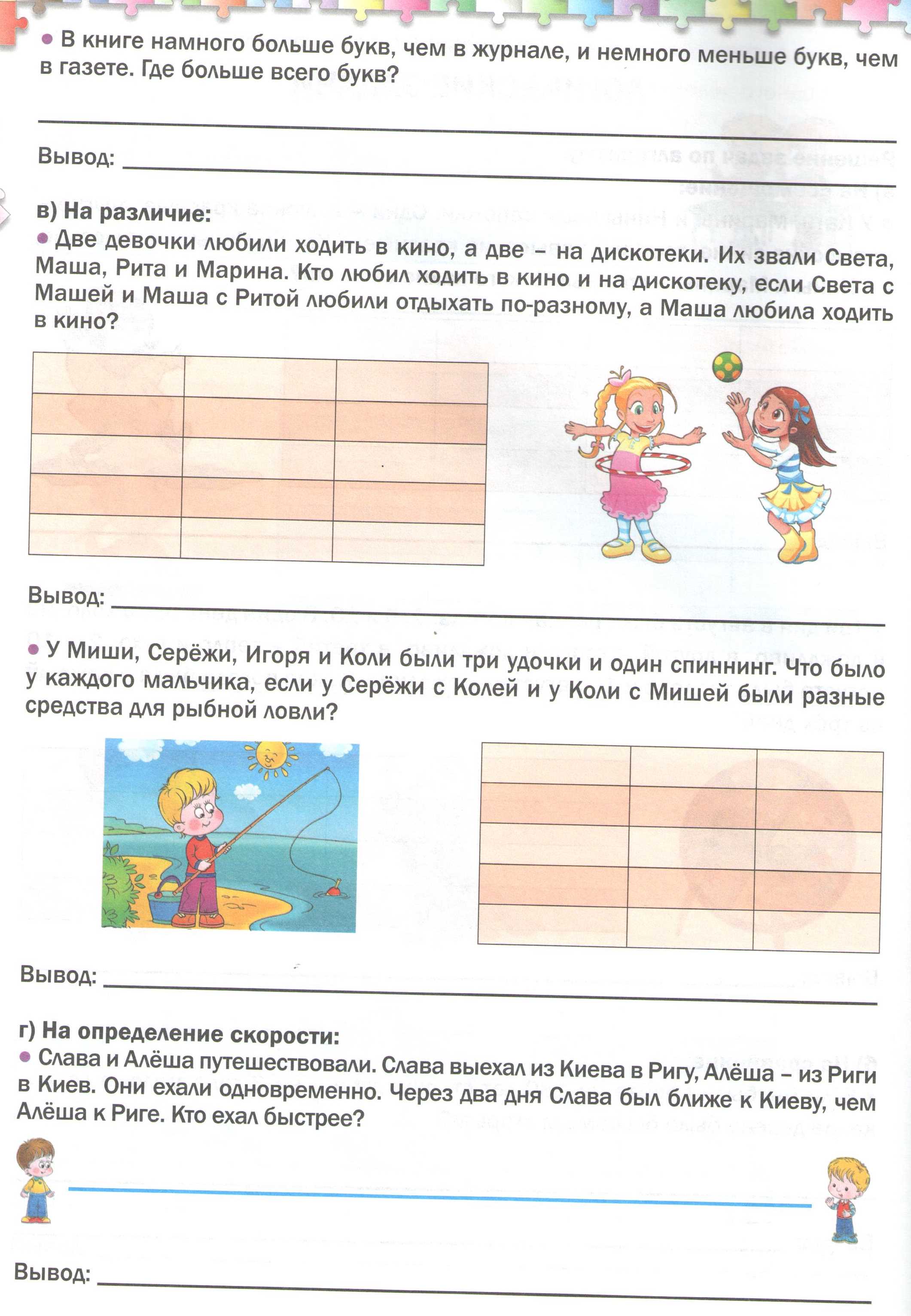 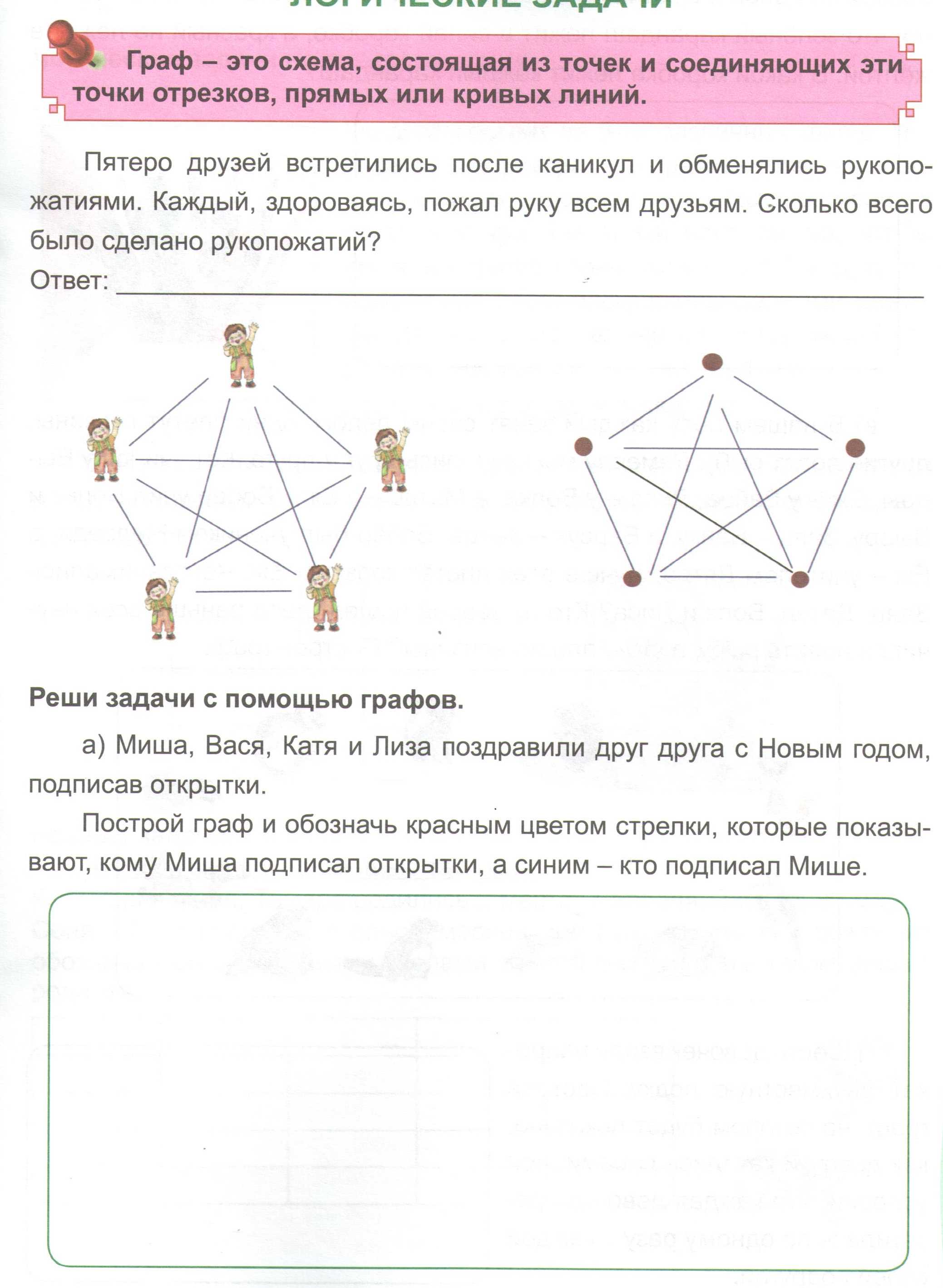 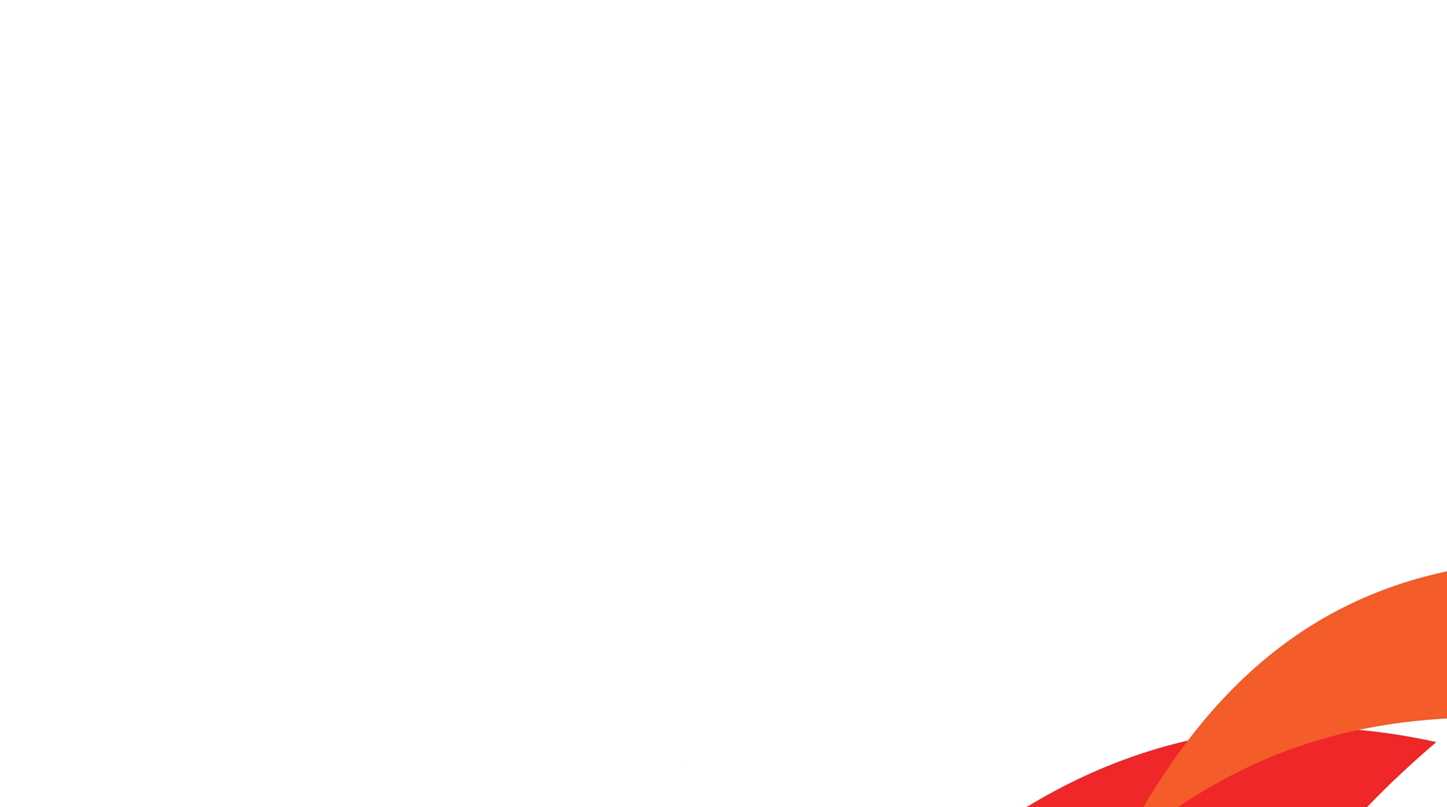 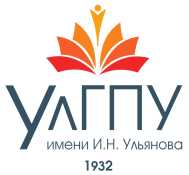 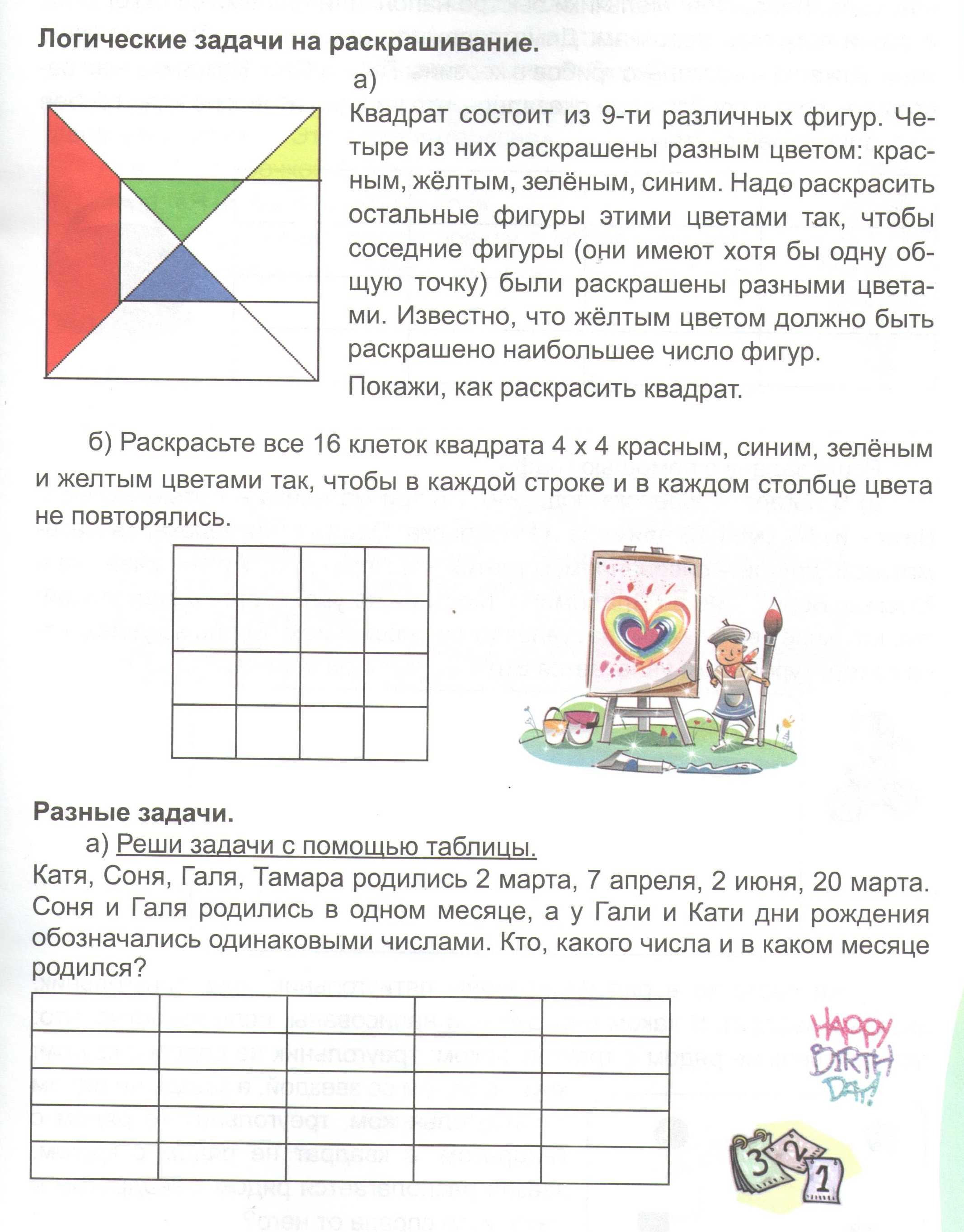 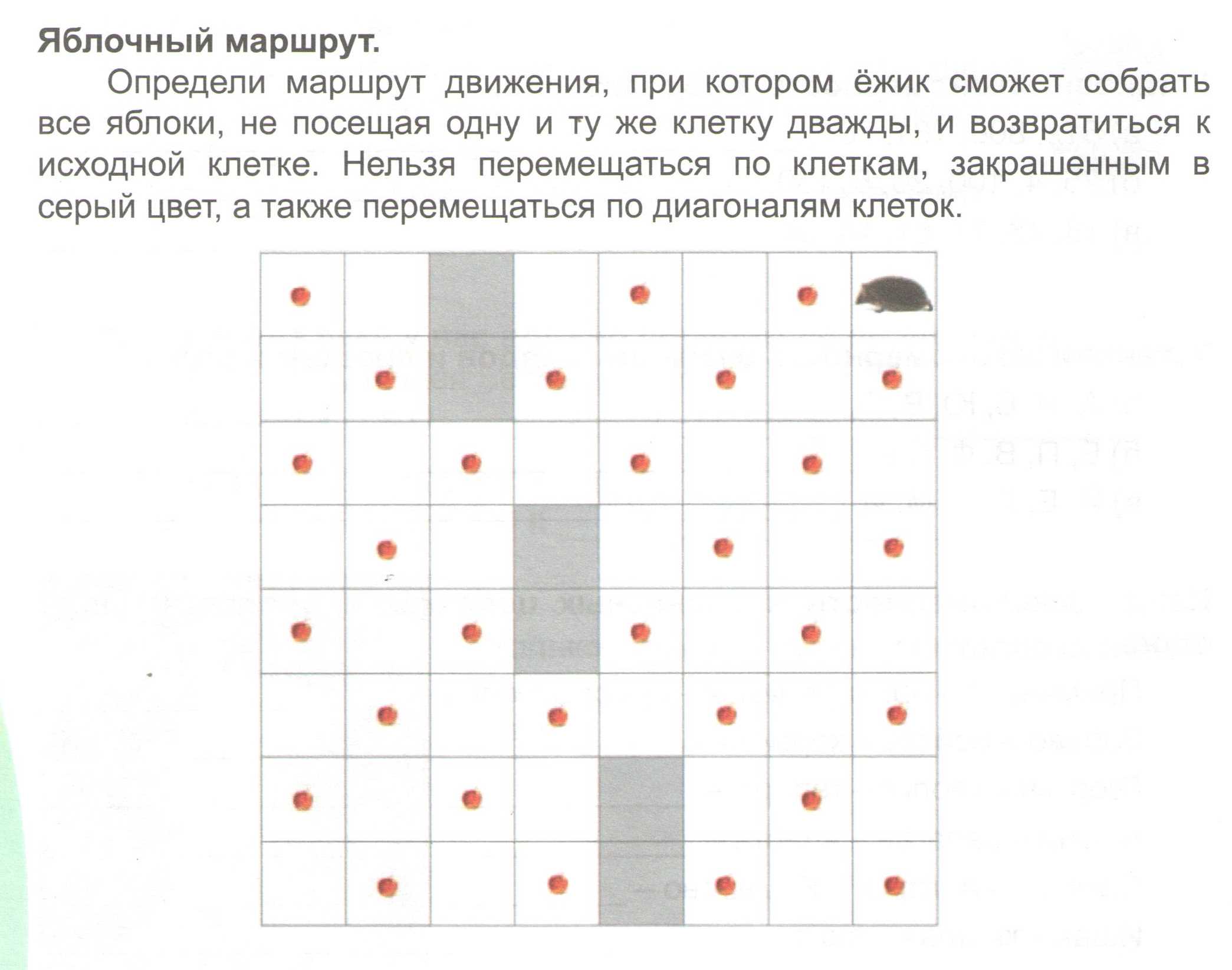 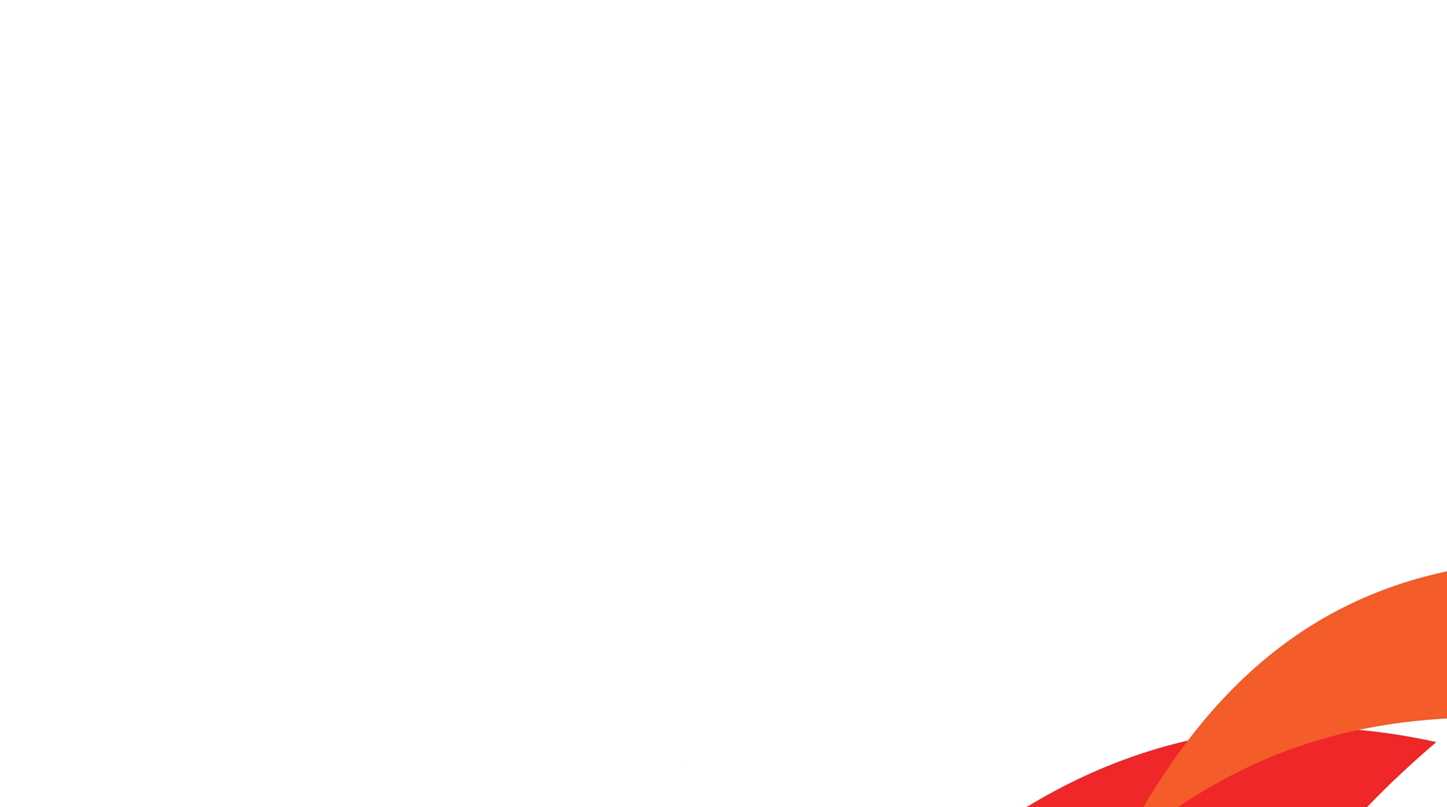 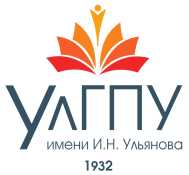 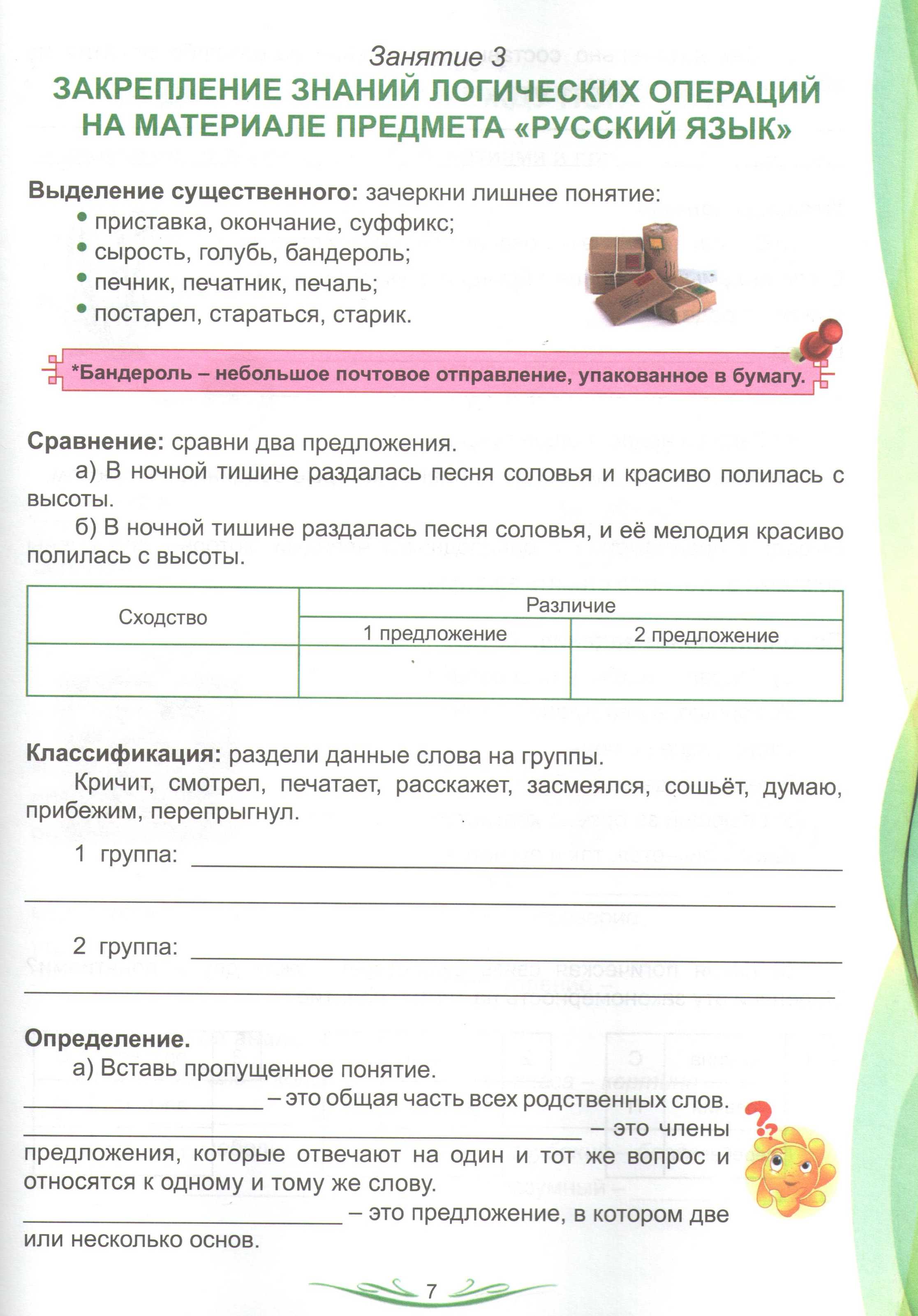 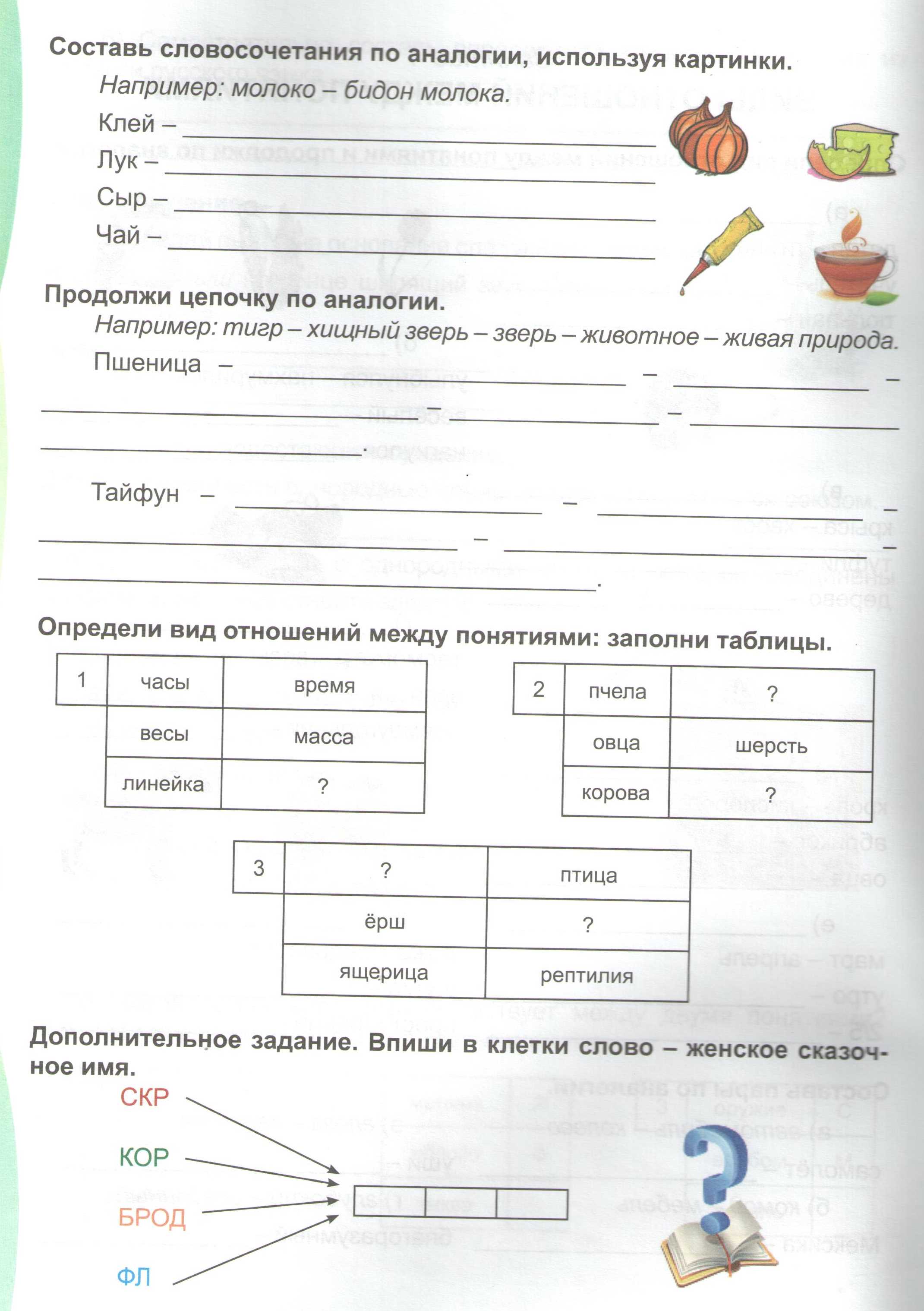 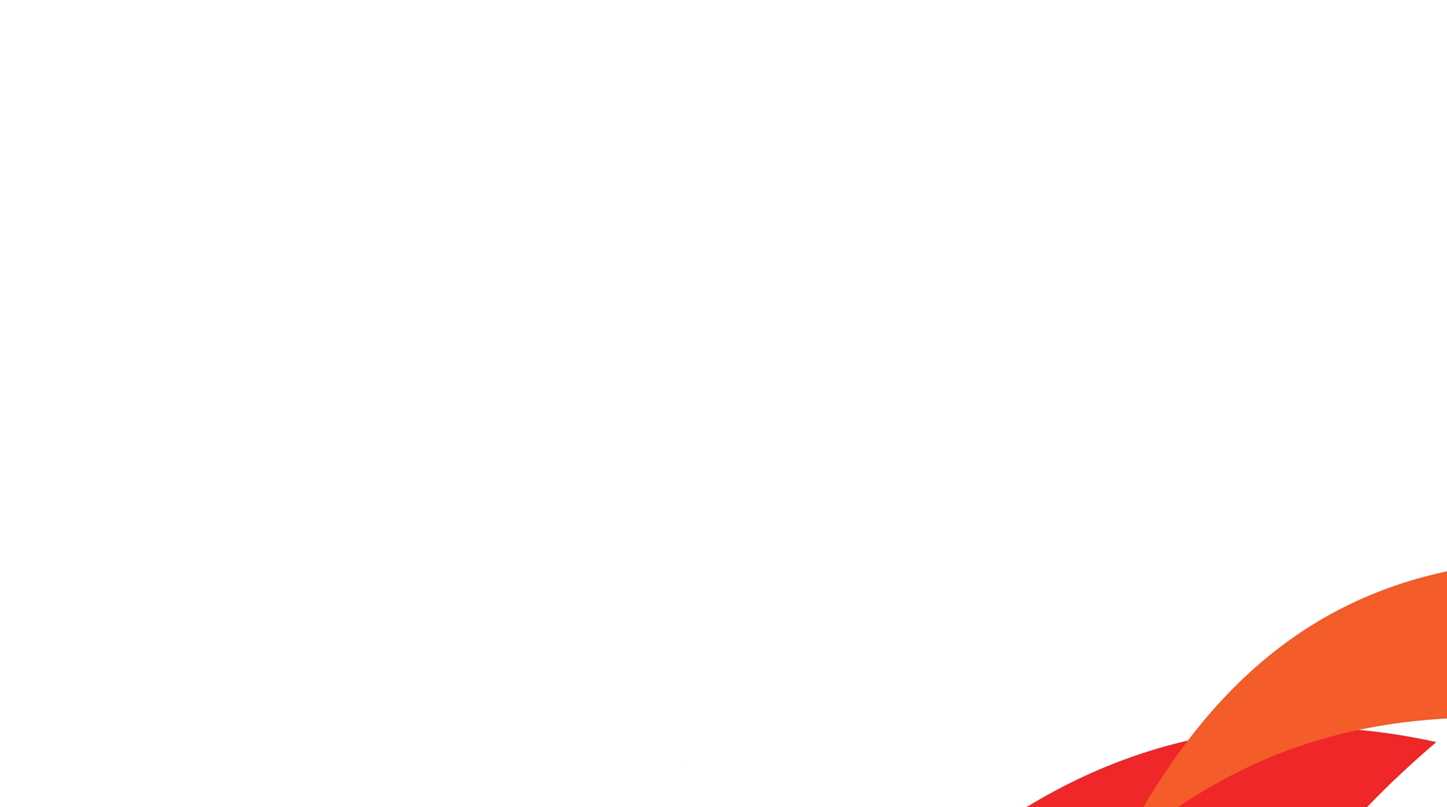 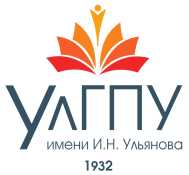 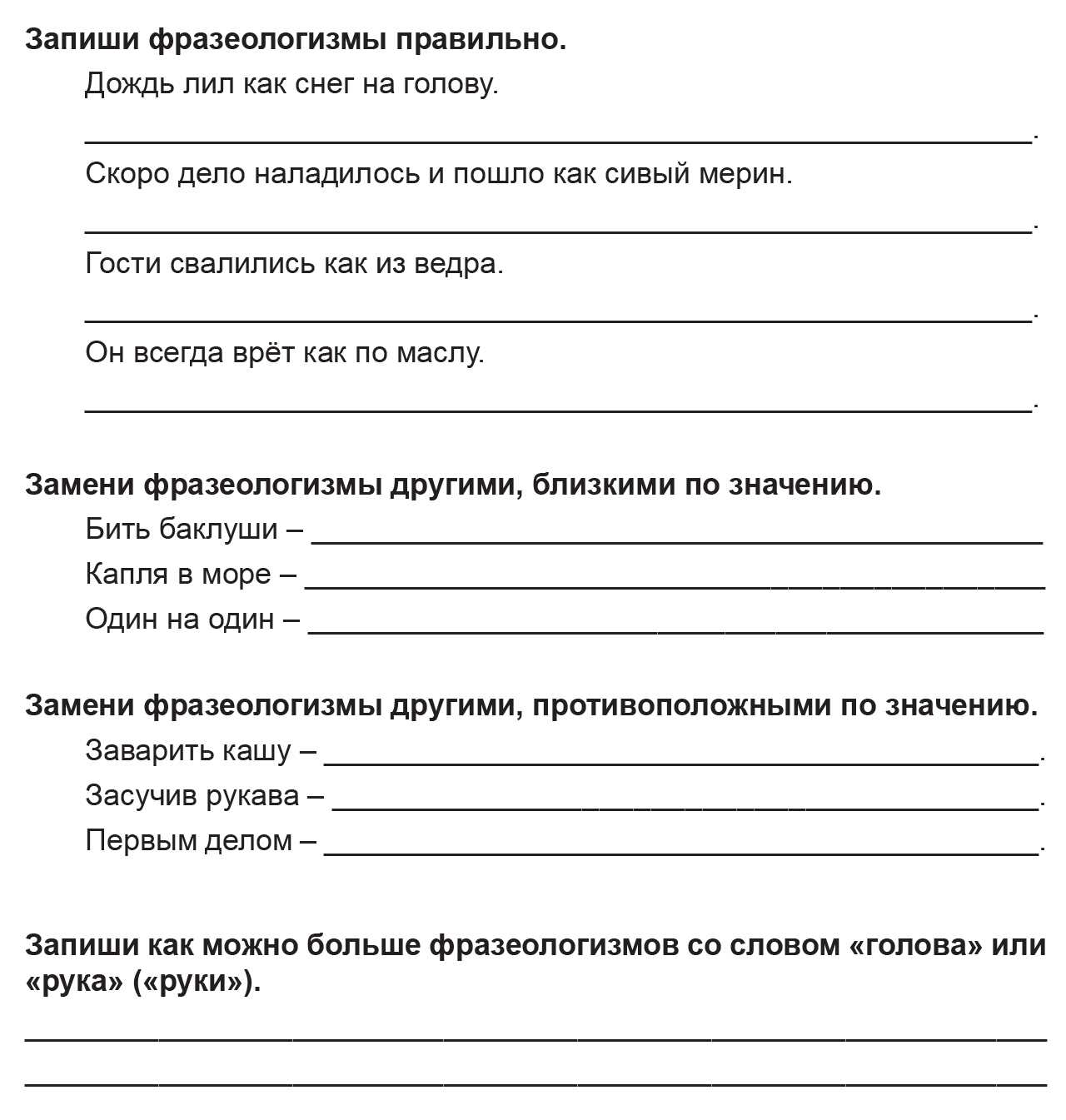 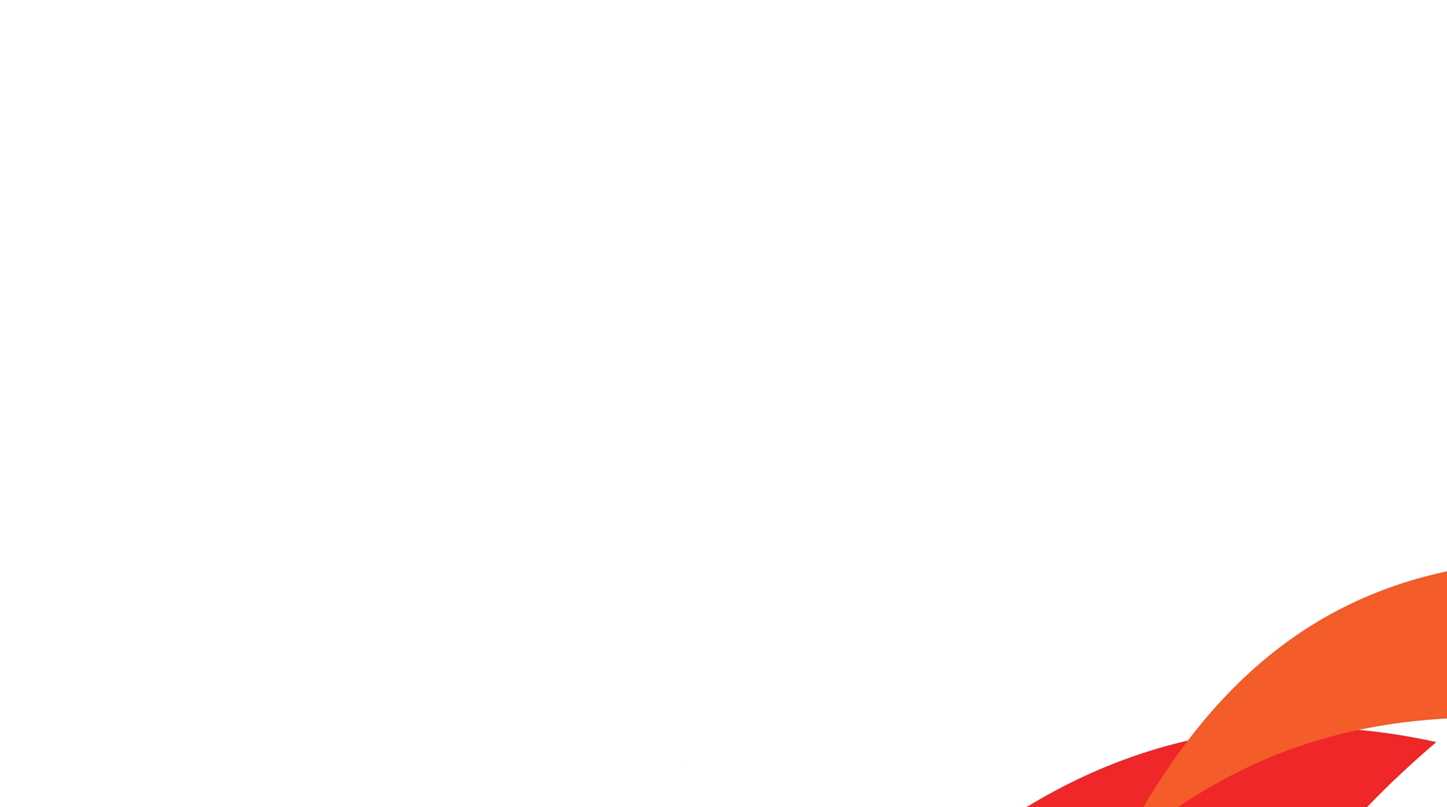 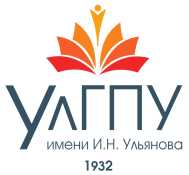 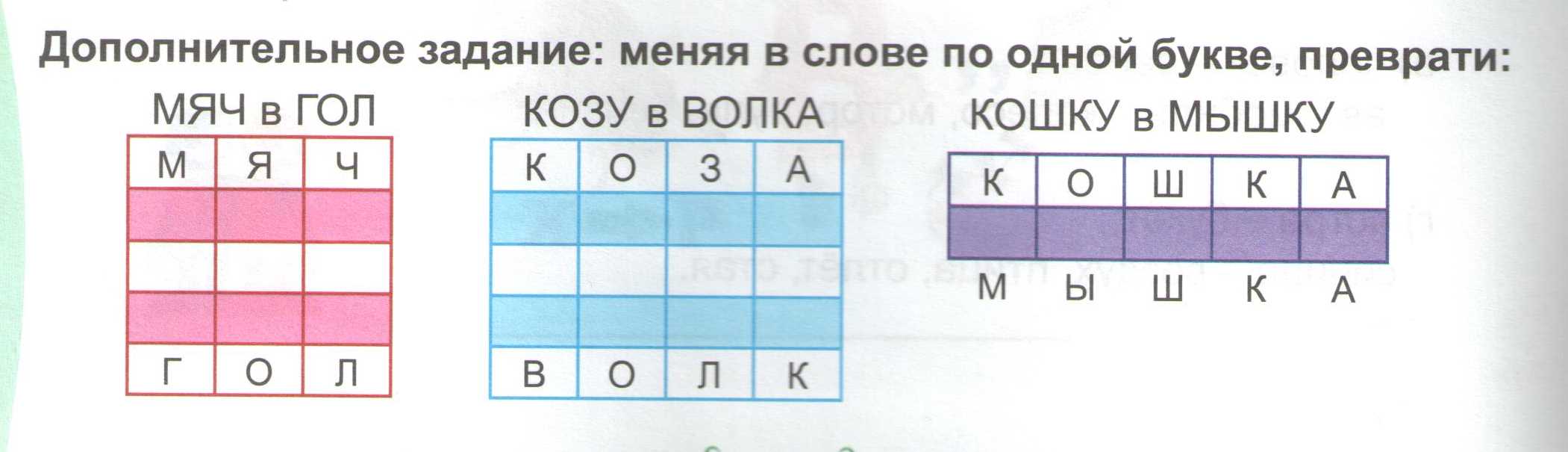 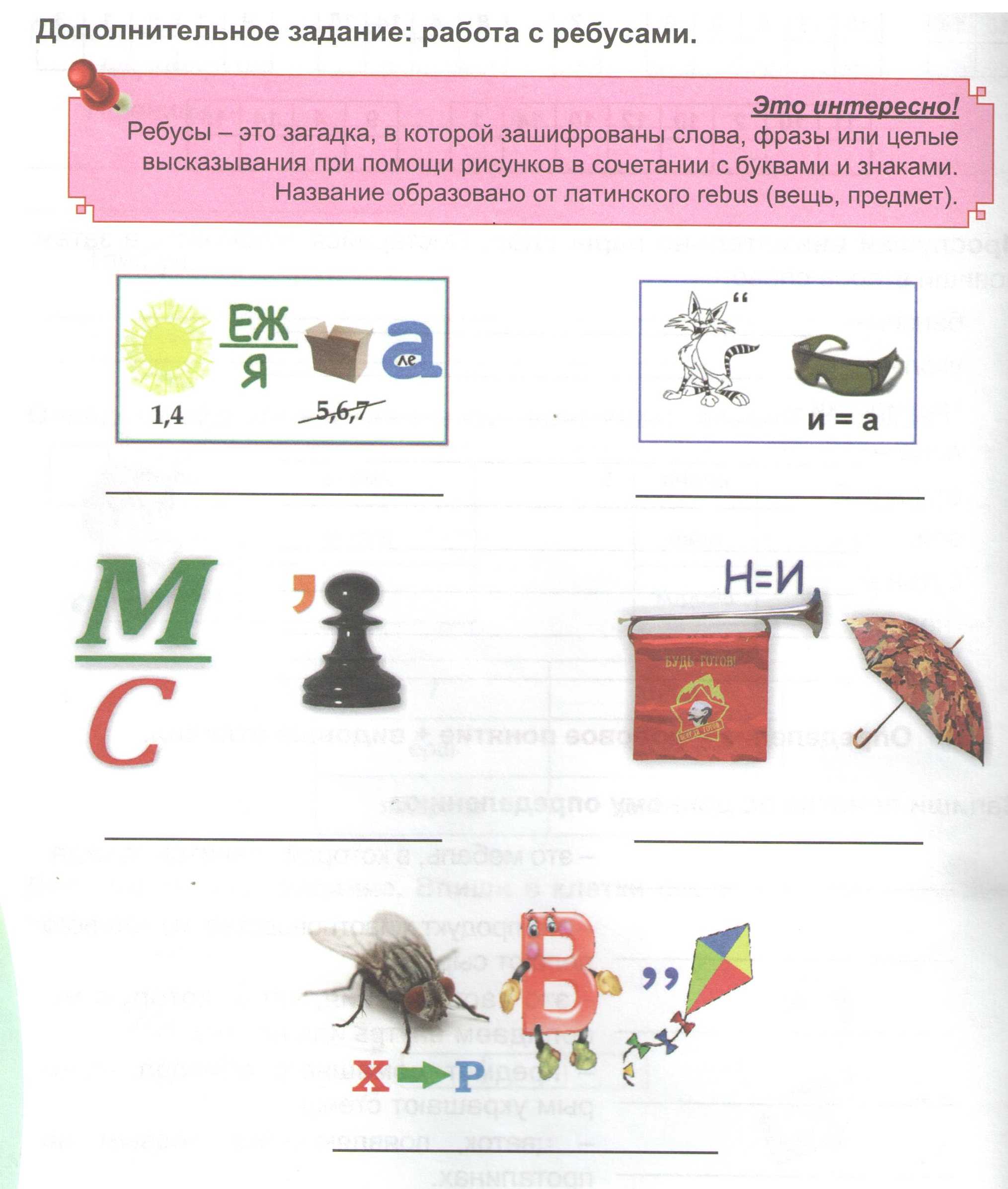 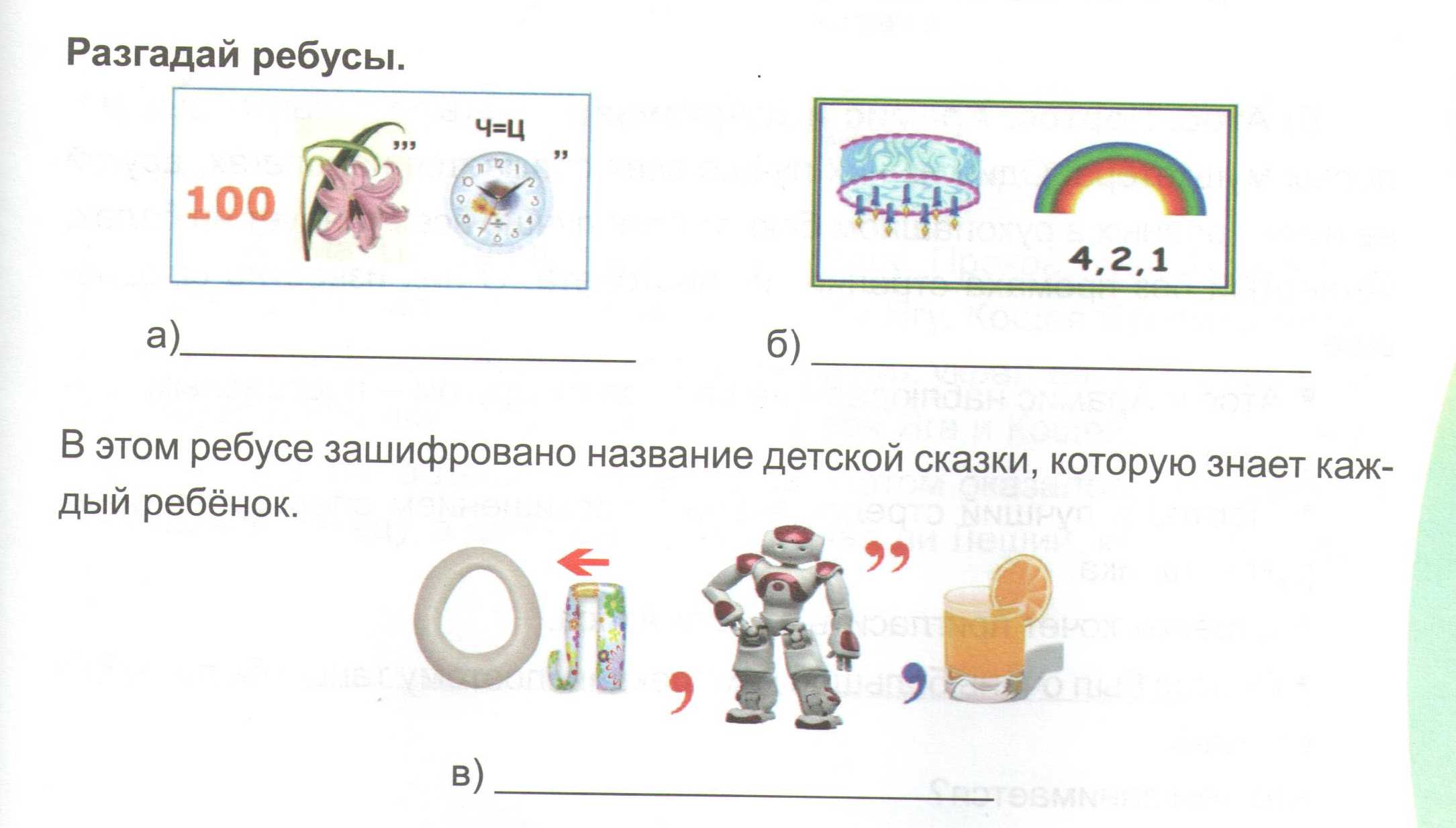 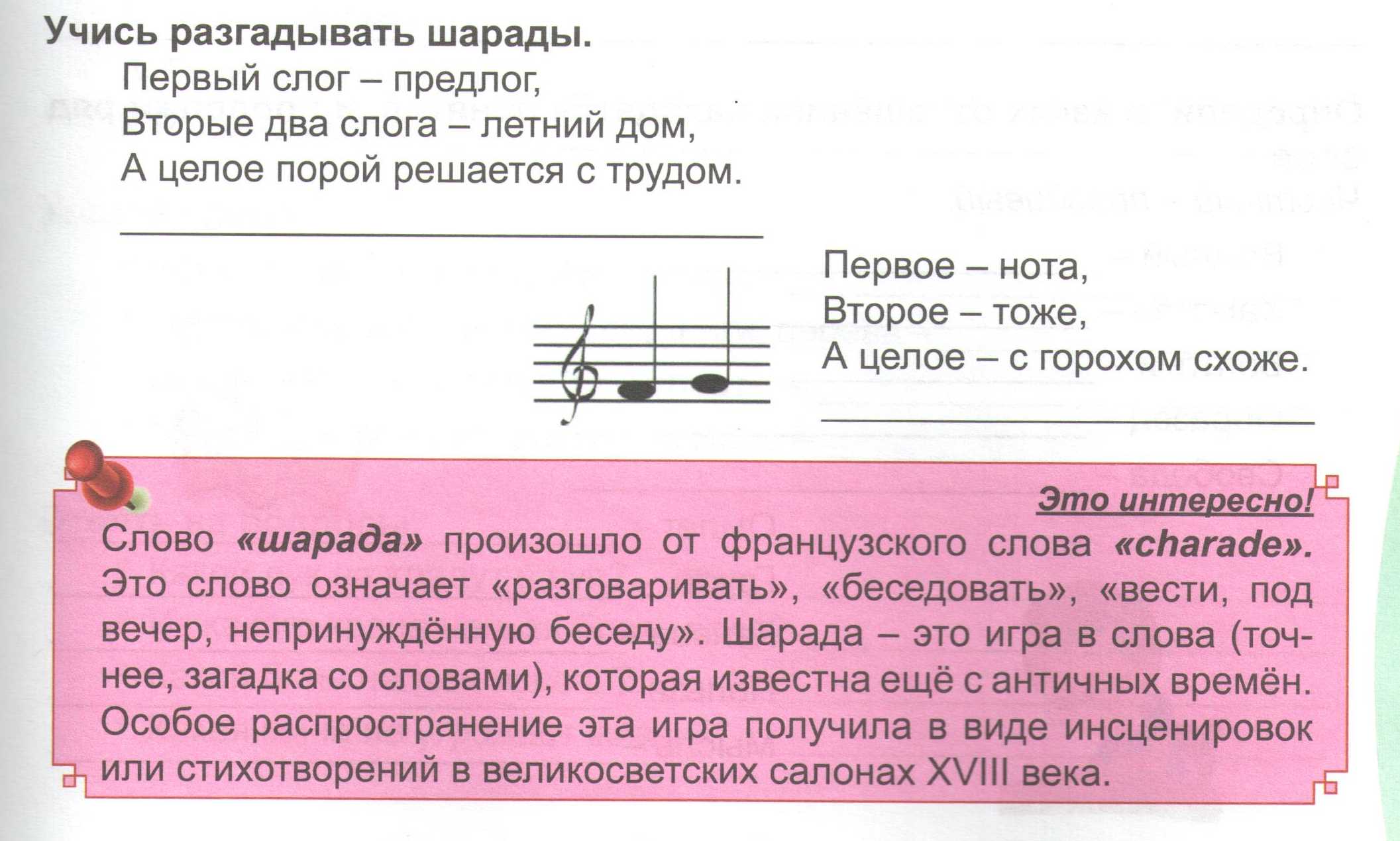 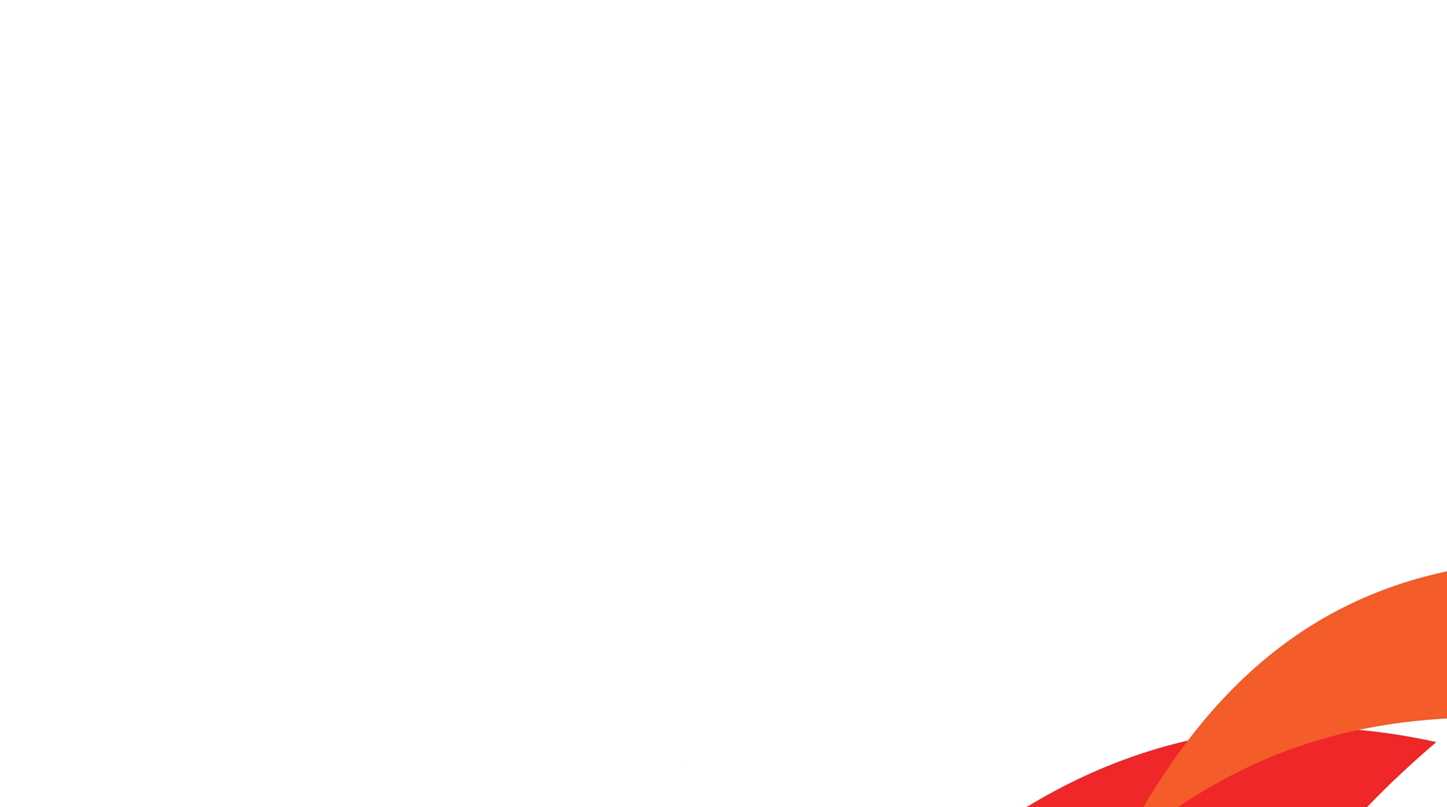 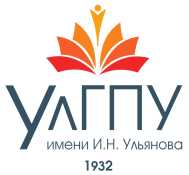 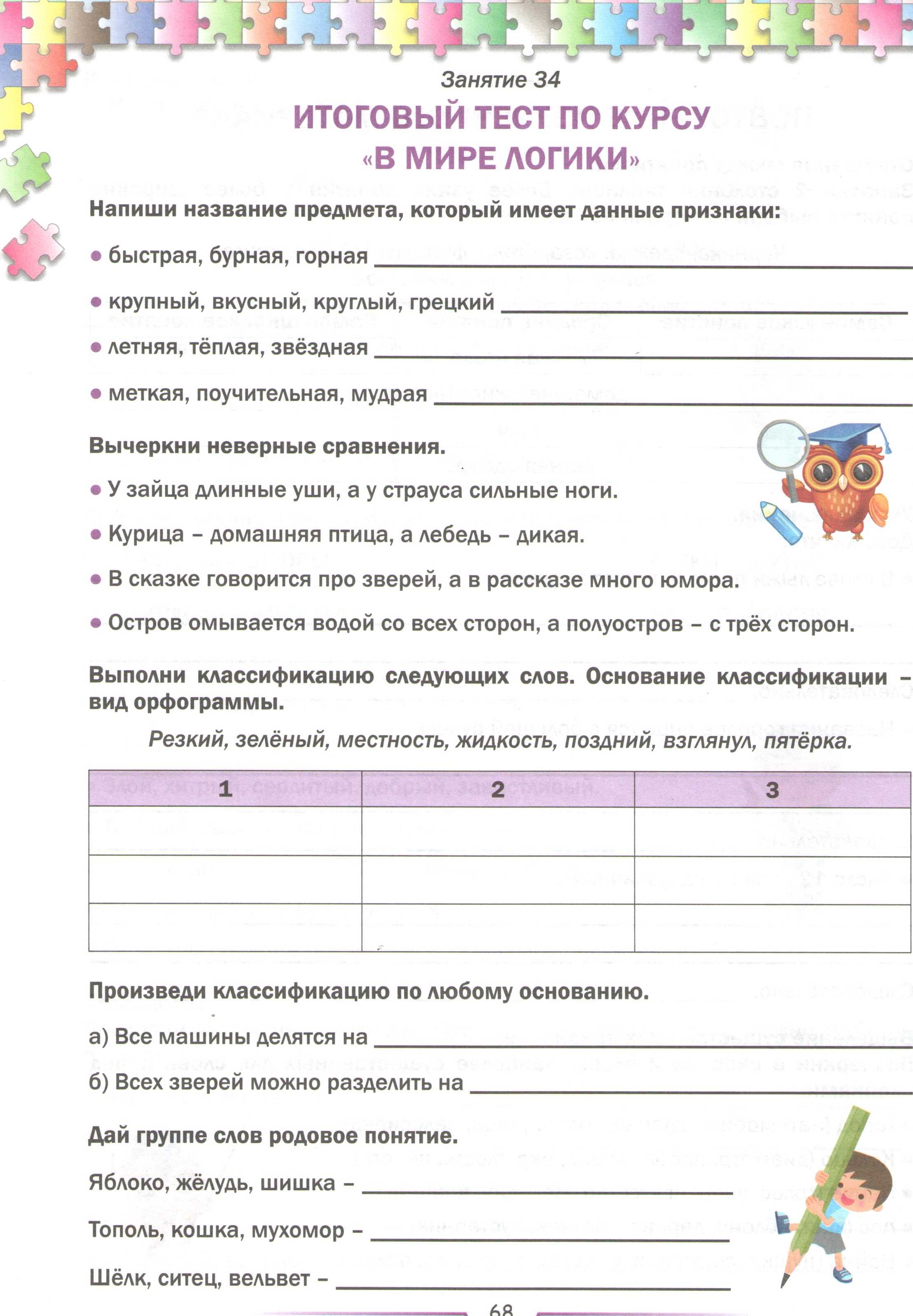 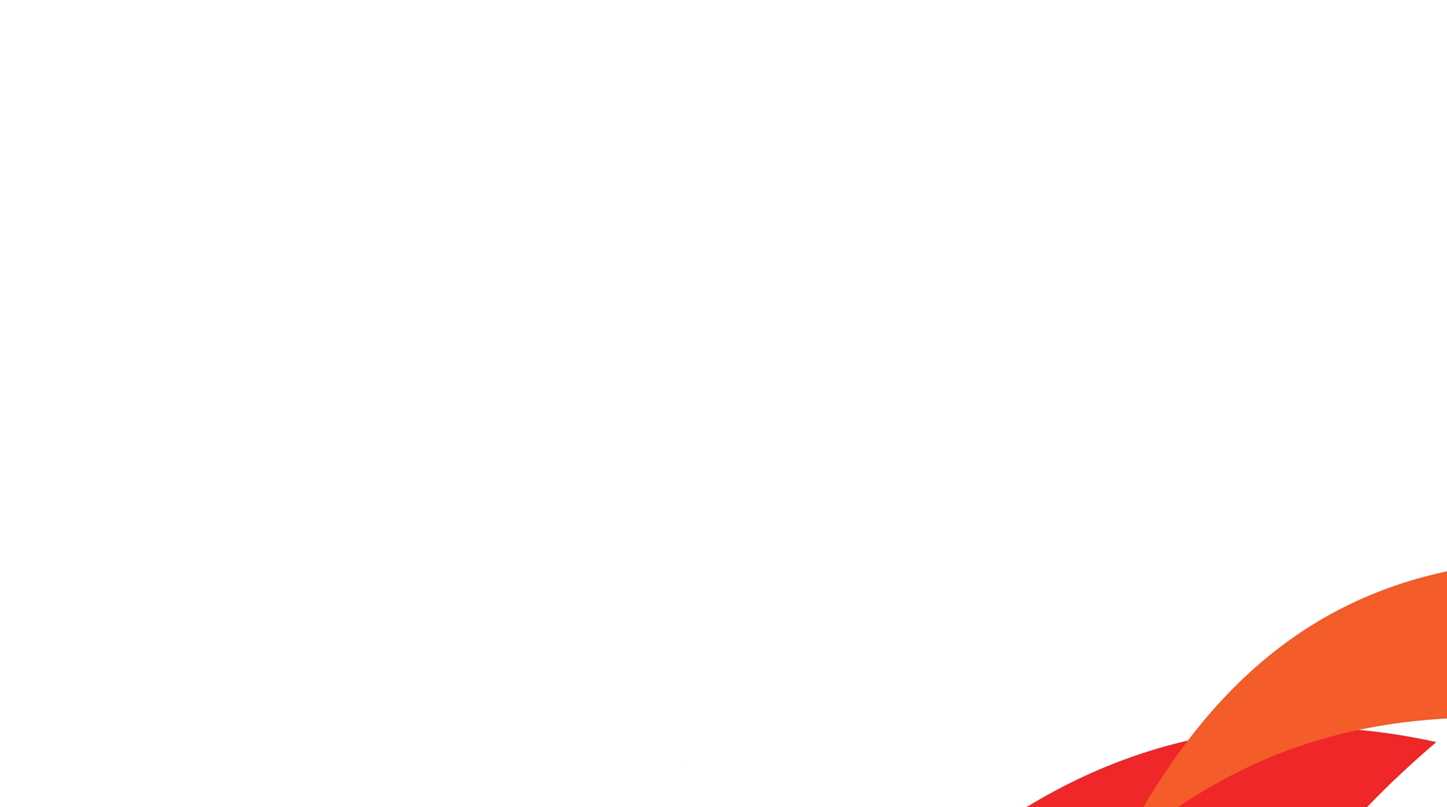 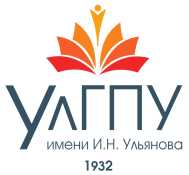 Спасибо за внимание!
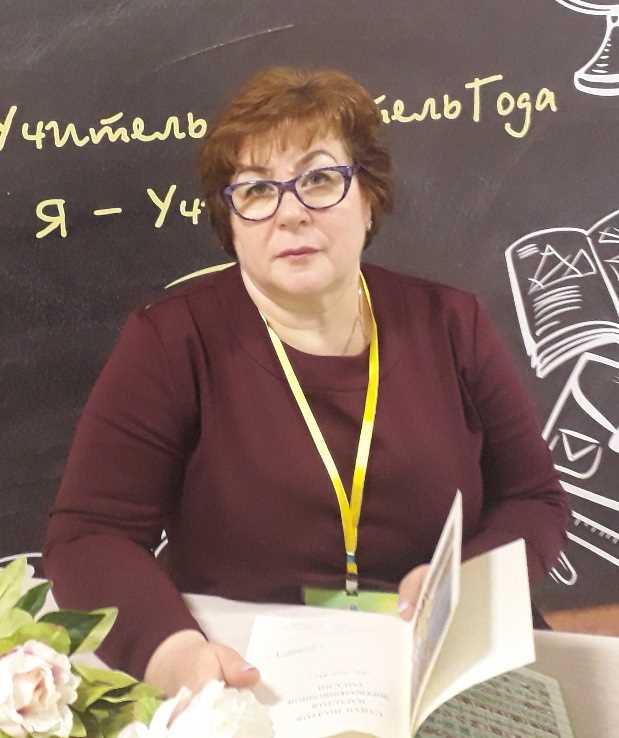 Мишина Алевтина Петровна
89053496096
mialp@list.ru